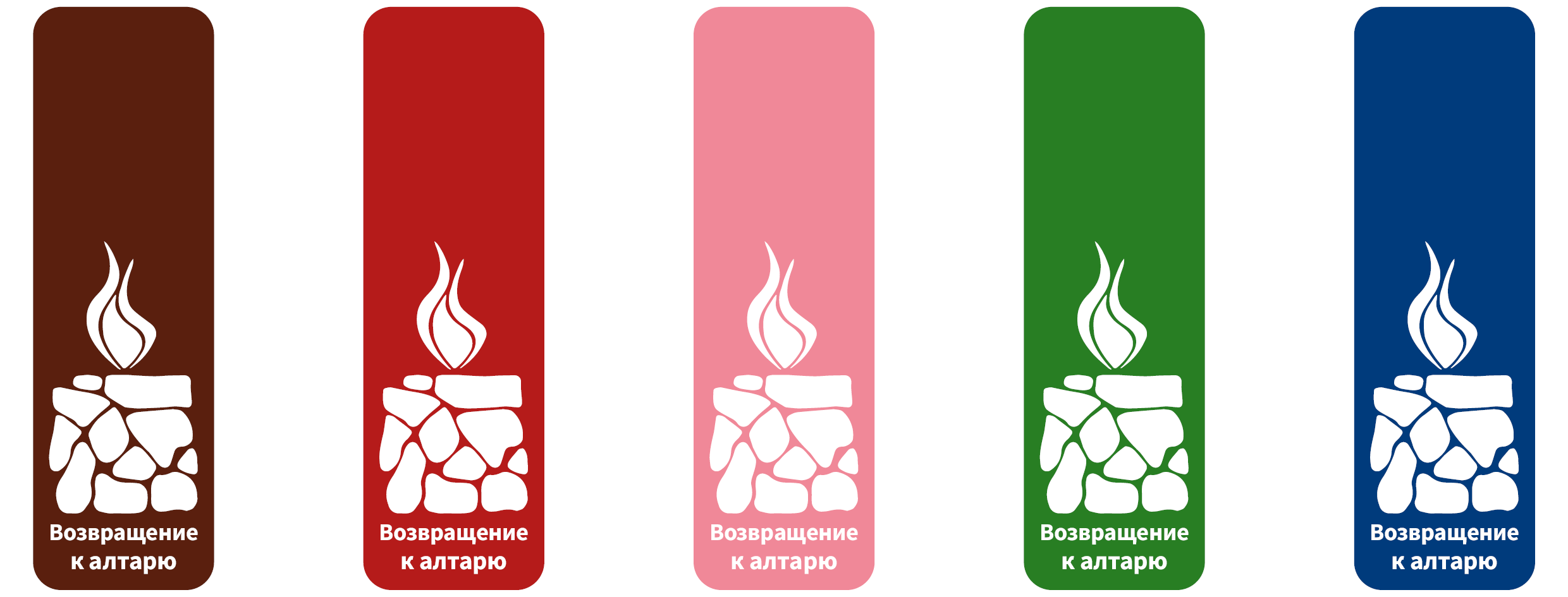 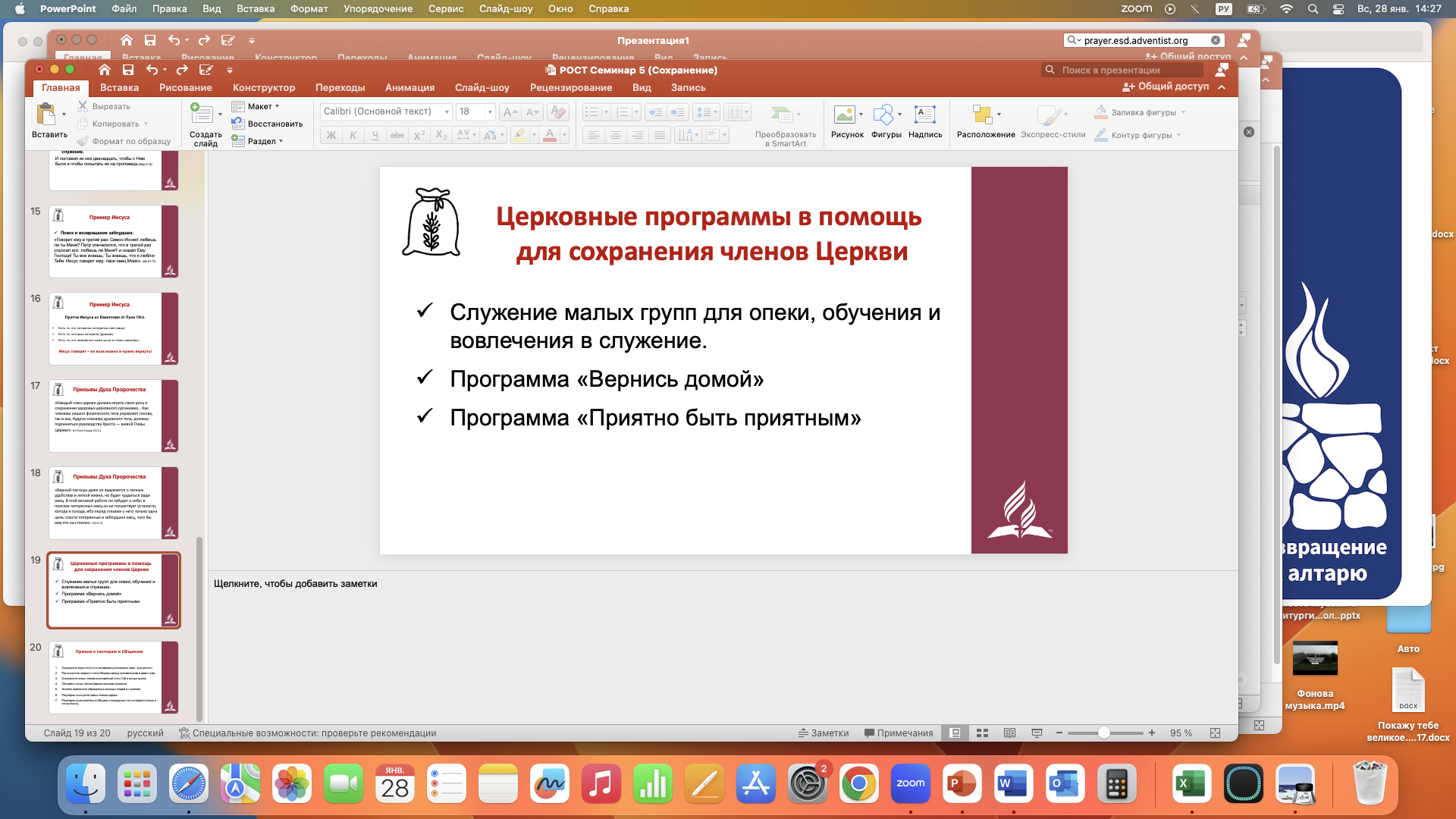 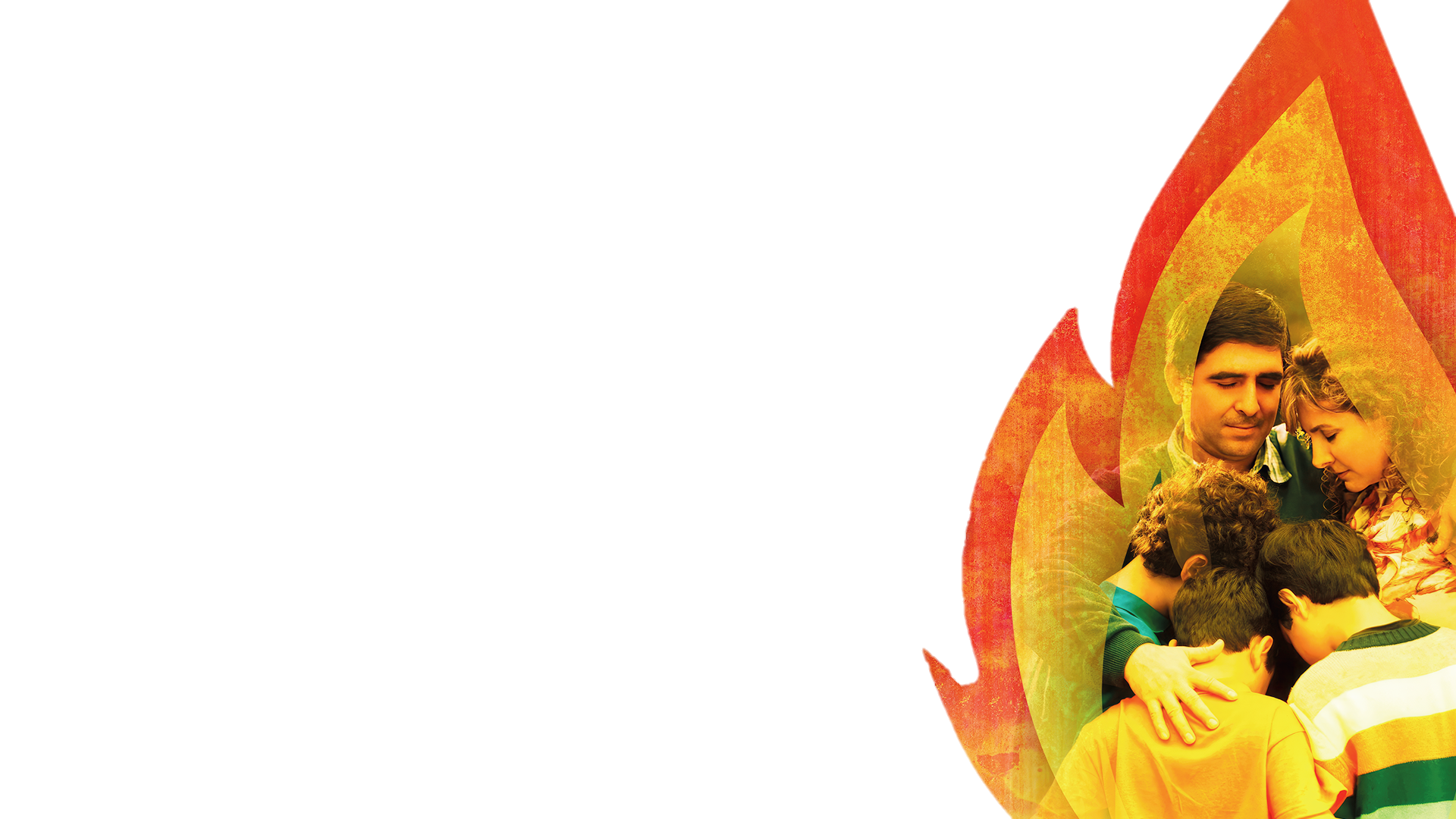 Инициатива  Всемирной Церкви АСД
«ВОЗВРАЩЕНИЕ  К АЛТАРЮ»

ИНИЦИАТИВА, ОБЪЕДИНЯЮЩАЯ 
ВСЕ ОТДЕЛЫ ЦЕРКВИ, 
ОРИЕНТИРОВАННАЯ НА ВОЗРОЖДЕНИЕ 
ЛИЧНОГО, СЕМЕЙНОГО И ЦЕРКОВНОГО 
АЛТАРЯ
Ежедневное время для Бога в каждом сердце, доме и общине
[Speaker Notes: Важно  - «РАЗВИВАТЬ ЖИВЫЕ, РАСТУЩИЕ, ЕЖЕДНЕВНЫЕ ОТНОШЕНИЯ С ИИСУСОМ!!!» 

Деян.17:21 Афиняне же все и живущие у них иностранцы ни в чем охотнее не проводили время, как в том, чтобы говорить или СЛУШАТЬ ЧТО НИБУДЬ НОВОЕ.

ПРОСТЫЕ, НО ЕВАНГЕЛЬСКИЕ,ФУНДАМЕНТАЛЬНЫЕ  ПРИНЦИПЫ БОГ ОТКРЫВАЕТ, которые меняют не только психологию,  всего человека (ДУХ,ДУША, ТЕЛО)]
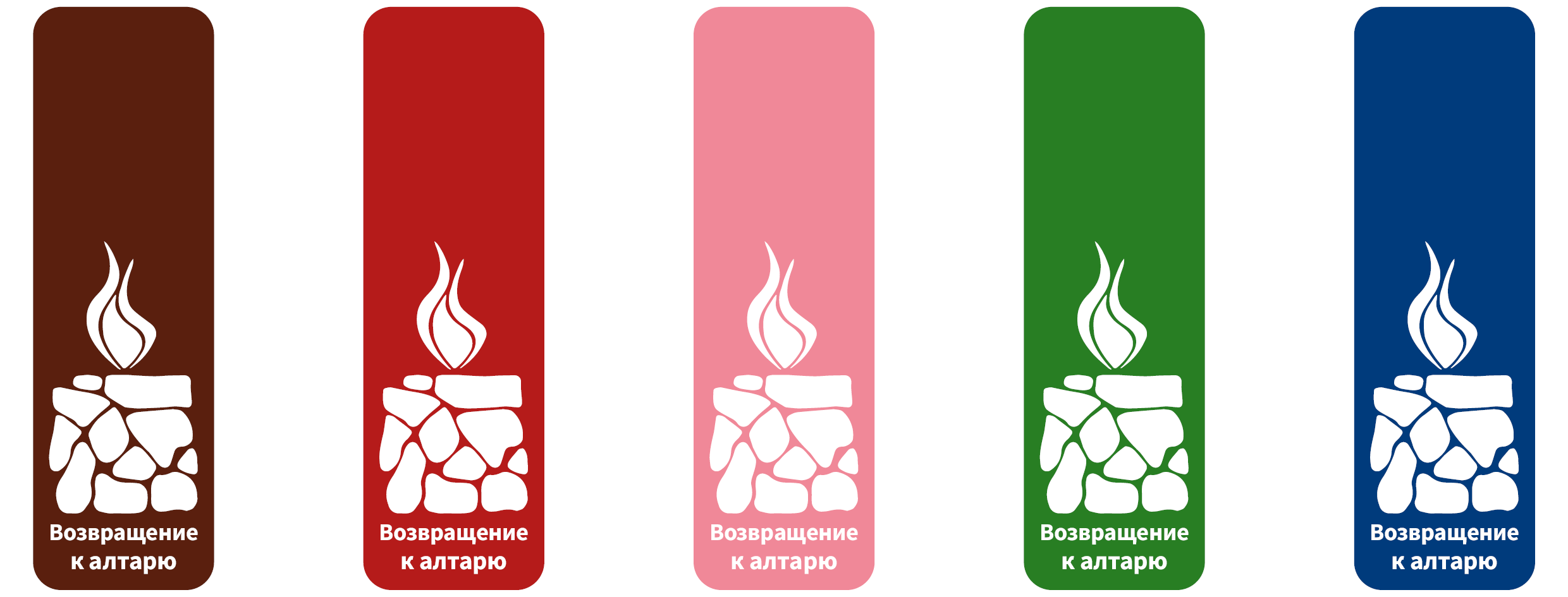 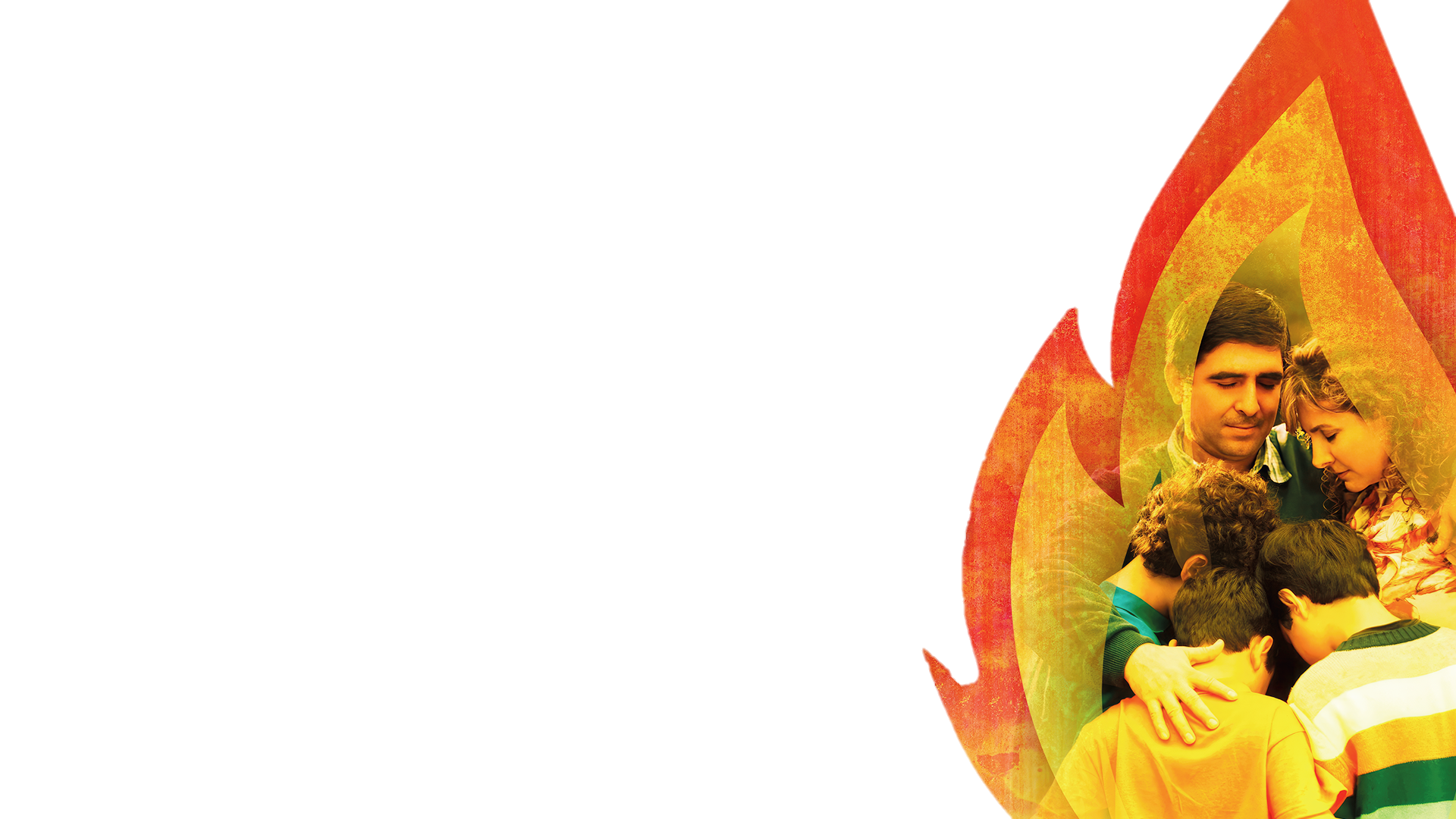 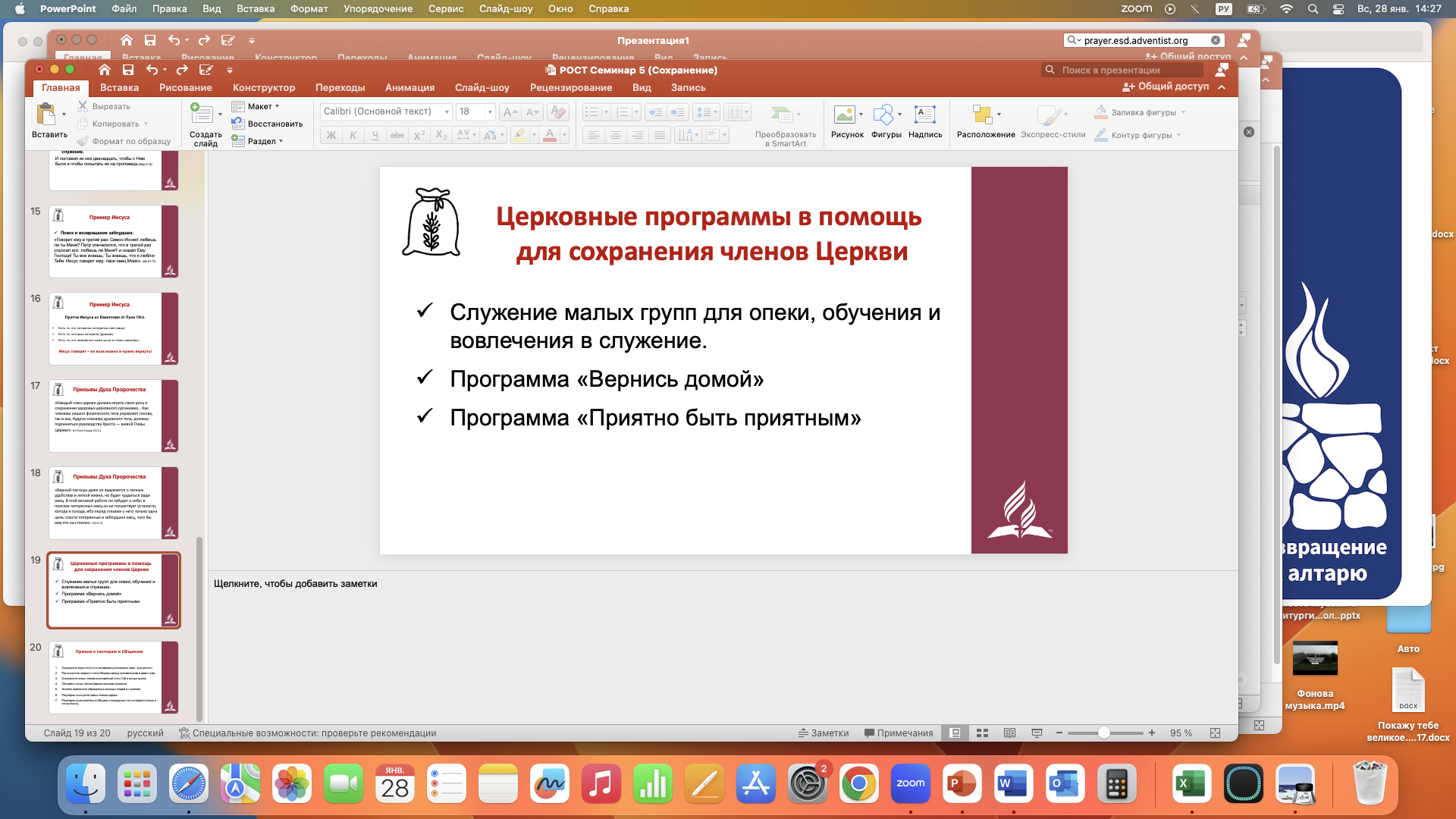 Инициатива Всемирной Церкви АСД
«ВОЗВРАЩЕНИЕ  К АЛТАРЮ»

ИНИЦИАТИВА, ОБЪЕДИНЯЮЩАЯ 
ВСЕ ОТДЕЛЫ ЦЕРКВИ, 
ОРИЕНТИРОВАННАЯ НА ВОЗРОЖДЕНИЕ 
ЛИЧНОГО, СЕМЕЙНОГО И ЦЕРКОВНОГО 
АЛТАРЯ
Ежедневное время для Бога в каждом сердце, доме и общине
[Speaker Notes: РАБОТА  в группах:

ВОПРОС 1. Разделитесь в группах по двое и расскажите друг другу: «КТО БЫЛ ЛИДЕРОМ, РУКОВОДИТЕЛЕМ, БОССОМ В ВАШЕЙ СЕМЬЕ и как это происходило? (2 минуты)
Ответы: 
- Поднимите руку у кого отец был лидером, руководителем в семье? 
- Поднимите руку у кого в семье отец думал что он лидер и руководитель? 
- А у кого мама была лидером в семье, поднимите руки? 
- А у кого младшая сестра или брат были лидером?]
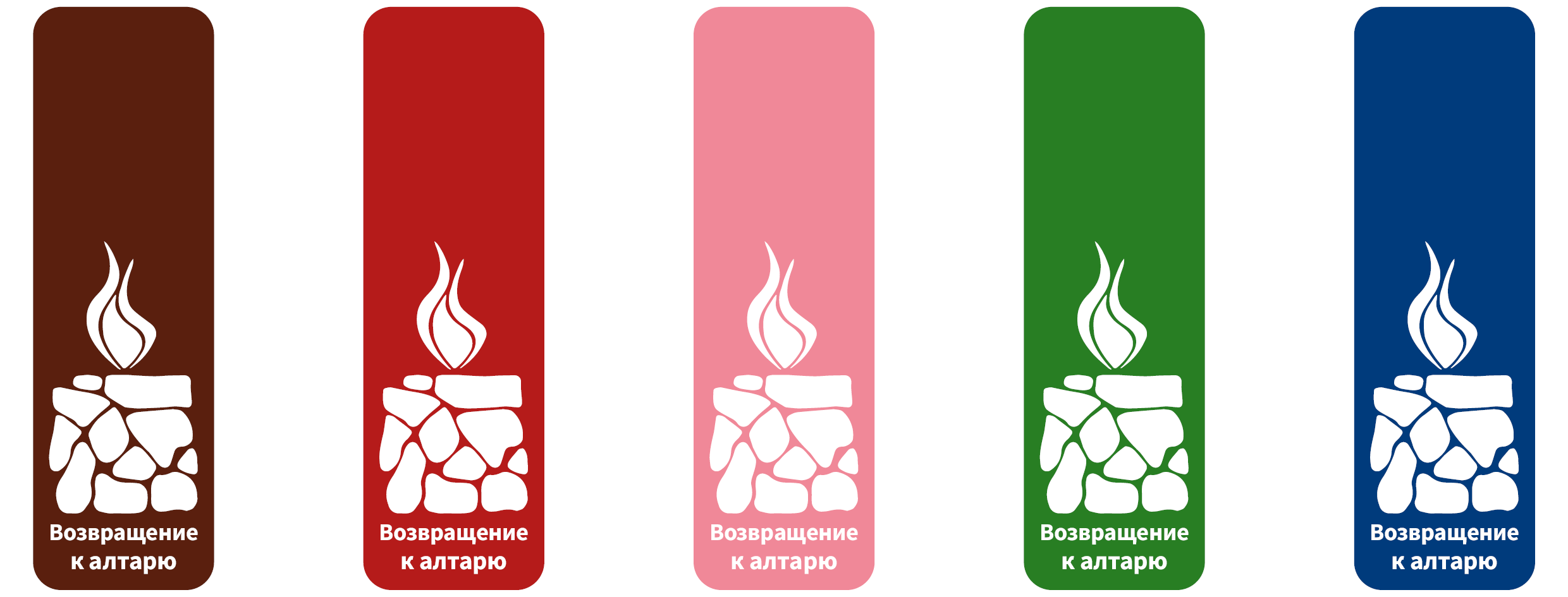 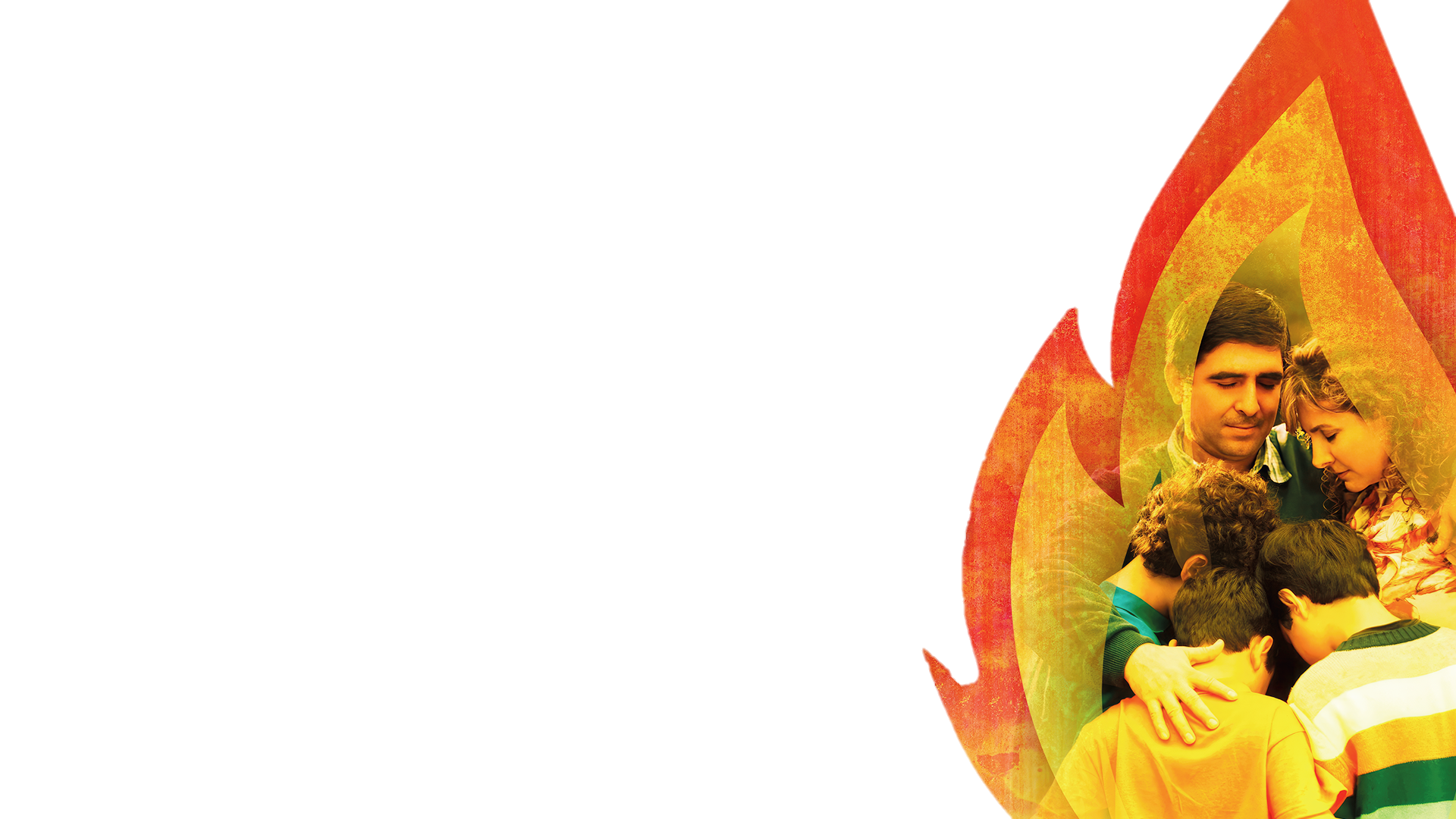 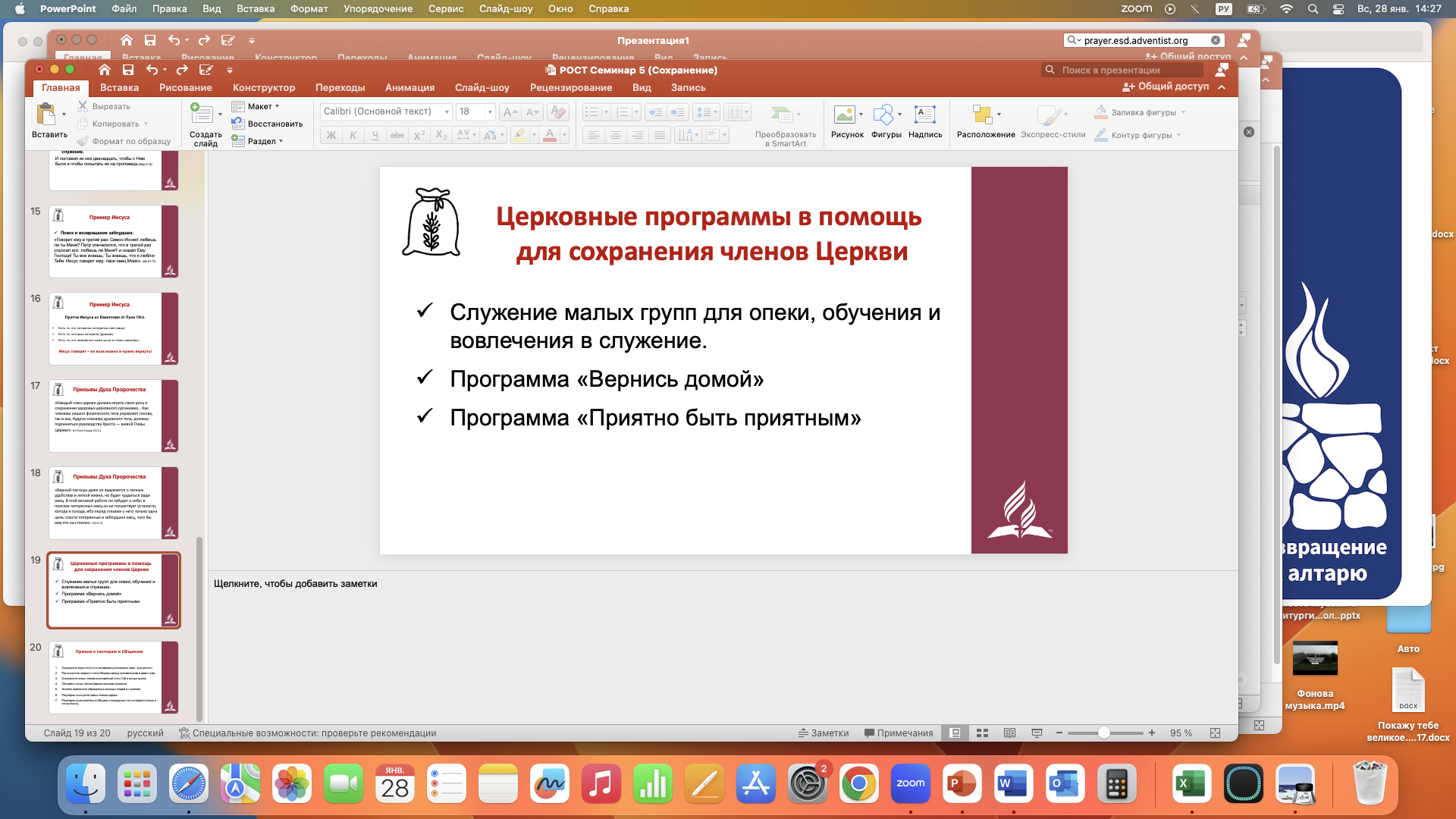 Инициатива Всемирной Церкви АСД
«ВОЗВРАЩЕНИЕ  К АЛТАРЮ»

ИНИЦИАТИВА, ОБЪЕДИНЯЮЩАЯ 
ВСЕ ОТДЕЛЫ ЦЕРКВИ, 
ОРИЕНТИРОВАННАЯ НА ВОЗРОЖДЕНИЕ 
ЛИЧНОГО, СЕМЕЙНОГО И ЦЕРКОВНОГО 
АЛТАРЯ
Ежедневное время для Бога в каждом сердце, доме и общине
[Speaker Notes: ВОПРОС 2.  Когда мы размышляем и вспоминаем, кто в нашей семье был лидером, главным, какие качества вам нравились в лидере  вашей семьи?  К примеру: отец был лидером, какие качества отца вам запомнились и нравятся? Или мама была лидером, какие её качества  вам нравятся? (5 минут)
- По одному приглашать высказываться из групп, кто желает!?


ВОПРОС 3.  КАК ЭТИ ХАРАКТЕРИСТИКИ (ОТЦА, МАМЫ-ЛИДЕРА) ВЫ МОЖЕТЕ СООТНЕСТИ/ПРИМЕНИТЬ К БОГУ ?

- ПЕРЕХОДИ НА СЛЕДУЮЩИЙ СЛАЙД – НАЧАЛО ТЕМЫ И МОЛИТВА]
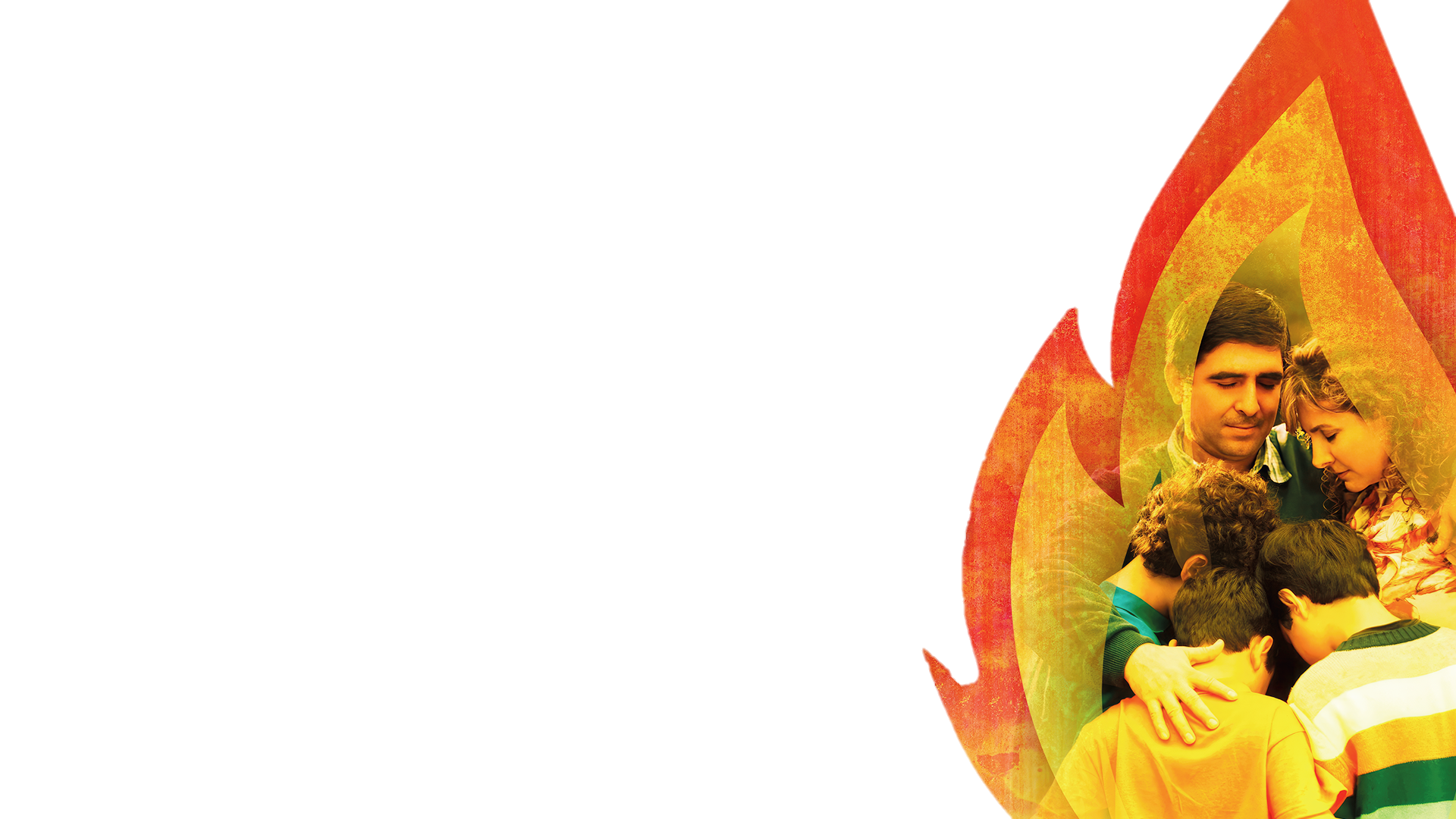 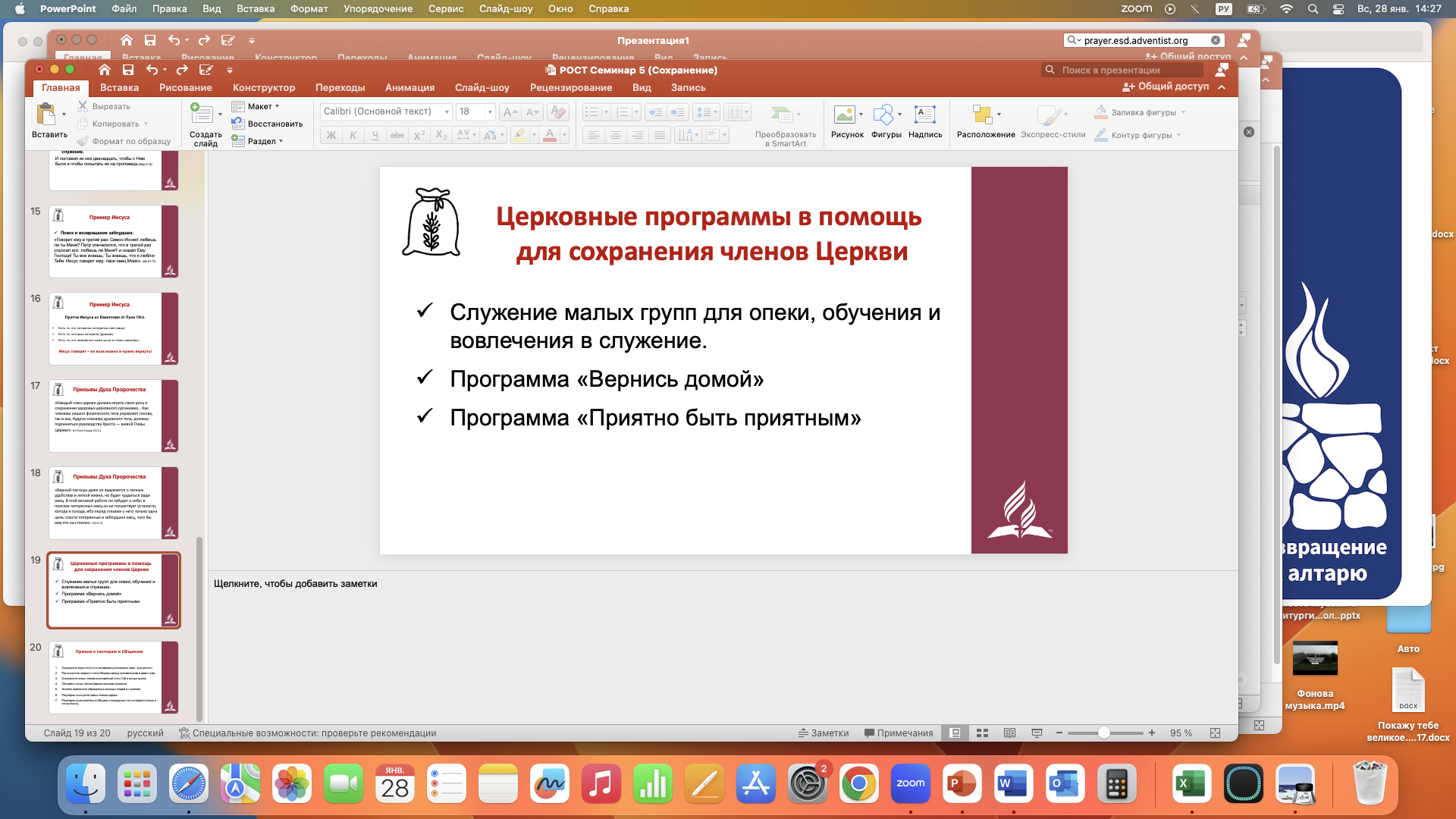 Легко признать Иисуса своим Спасителем и петь псалом:  «Как дивна благодать Твоя, Спаситель мой Иисус».
Однако совсем другое дело признать Иисуса нашим ГОСПОДОМ 
 и петь:
 «Всё Иисусу отдаю я!»
[Speaker Notes: - Ведь Он принял нас такими, какие мы есть, — сломленными, потрепанными и израненными грехом, избавил нас,
Очистил Своей Кровью и освободил. И Он ожидает ПОЛНОГО ПОДЧИНЕНИЯ ЕГО ВОЛЕ!  ОН НАШ ГОСПОДЬ – ГОСПОДИН!

Если Иисус действительно наш Господь, наша жизнь и привычки изменятся, и иногда нам это не нравится, потому что мы чувствуем, что теряем контроль.]
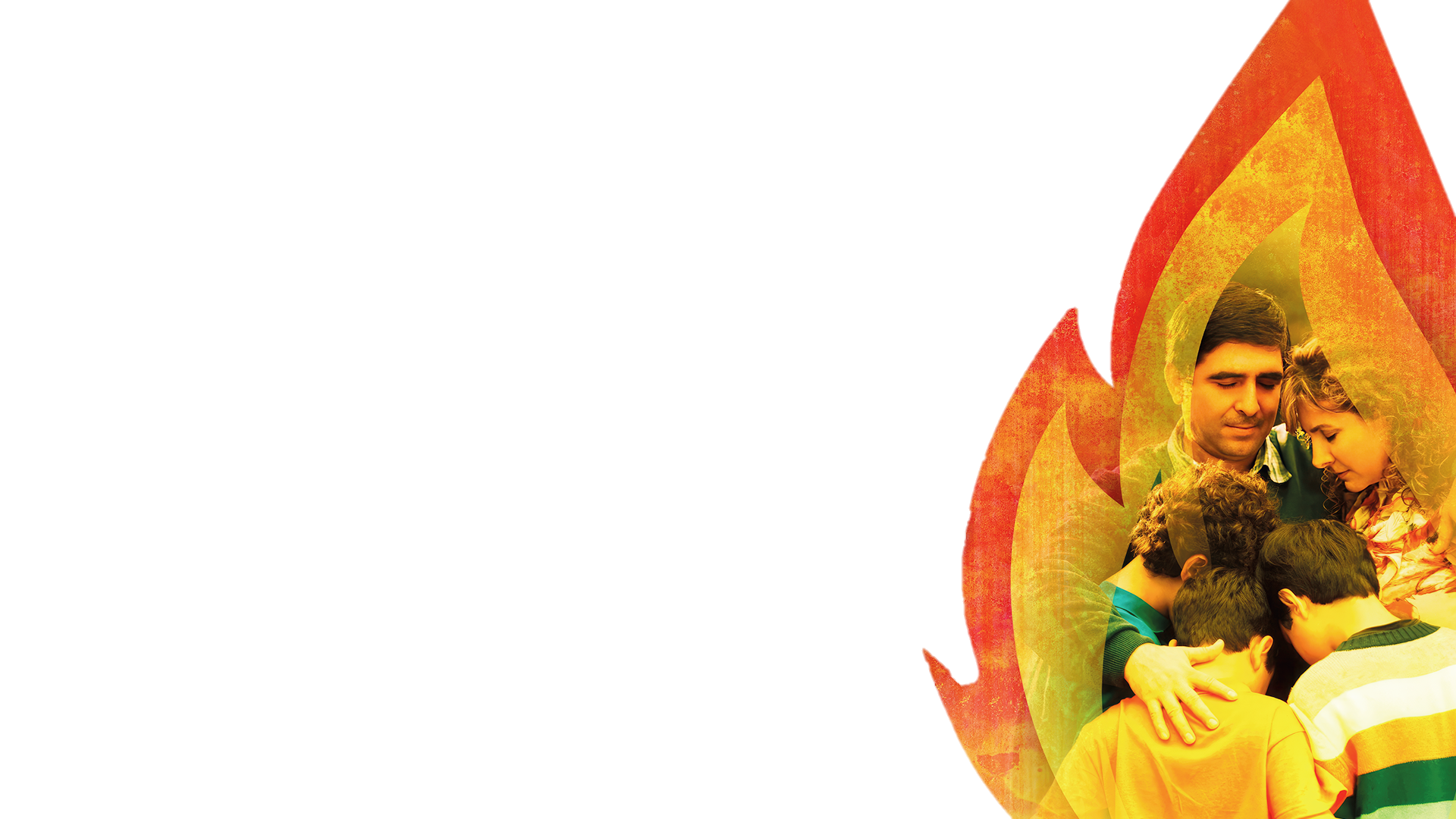 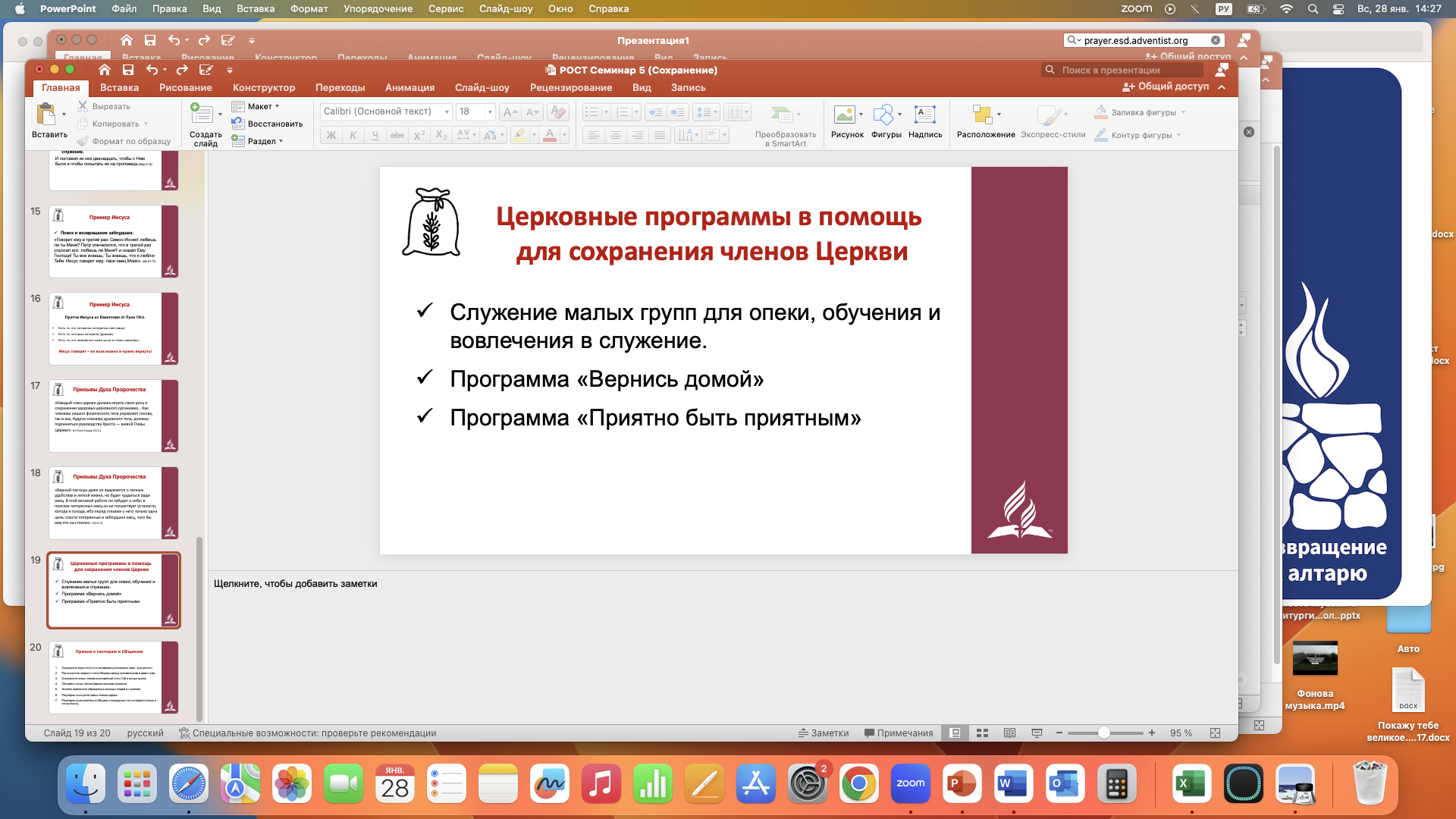 КАЖДЫЙ ДЕНЬ… «Почитайте Иисуса как Господа»
2
[Speaker Notes: МЫ ПРИШЛИ К ИИСУСУ, ТАКИЕ КАК ЕСТЬ. ОН ПРИНЯЛ НАС ТАКИМИ КАК МЫ ЕСТЬ.

 А ПРИНИМАЕМ ЛИ МЫ ЕГО, ТАКИМ КАК ОН ЕСТЬ,-  ГОСПОДОМ НАШЕЙ ЖИЗНИ ????-   ЛИЧНАЯ МОЛИТВА КОГО ТО
Приступая к изучению этого принципа, просите Бога, чтобы благодаря Святому Духу вы могли по-новому осмыслить Слово Божье и с радостью петь «Все я отдаю», потому что любовь Спасителя завладела вашим сердцем.]
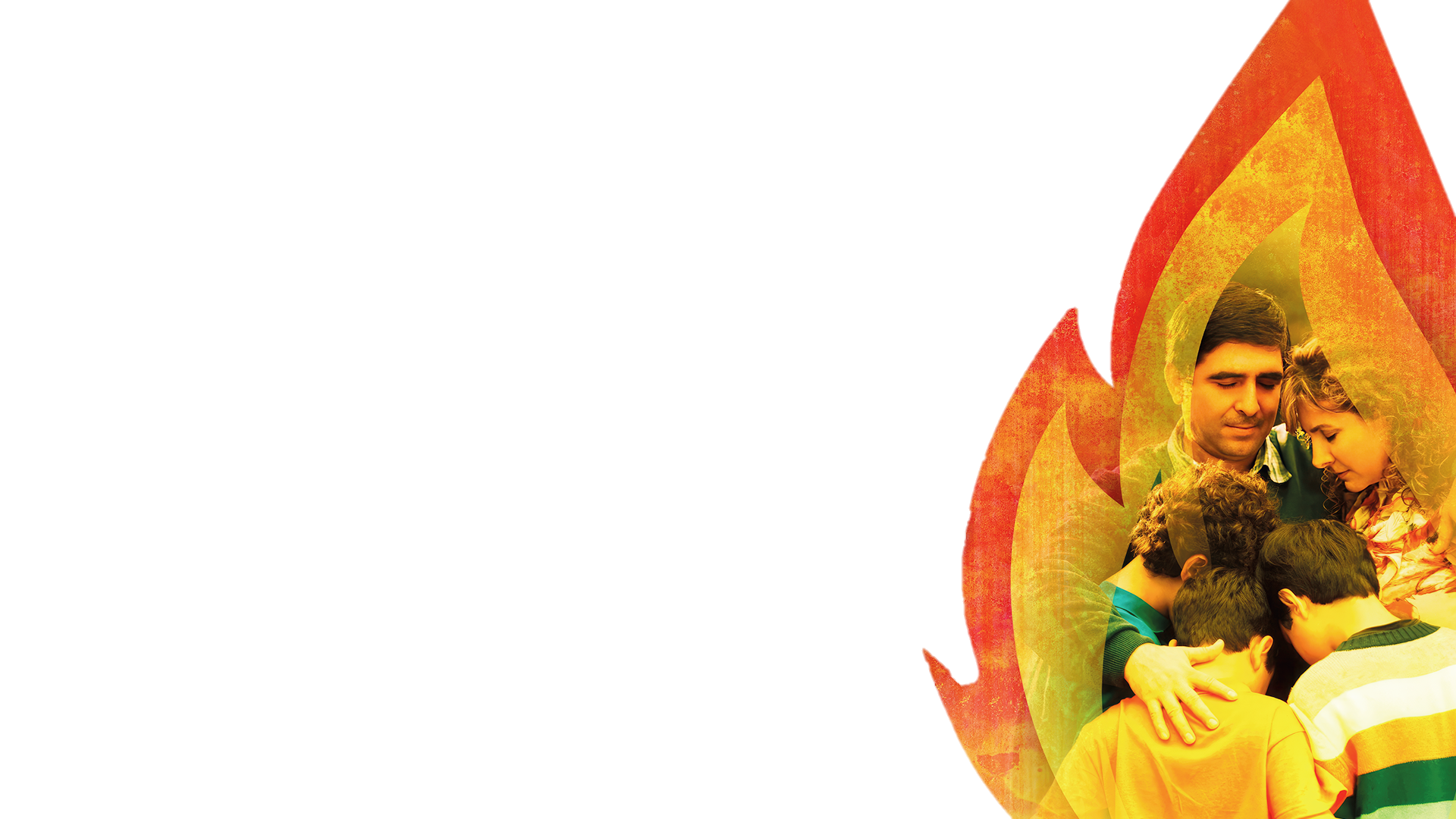 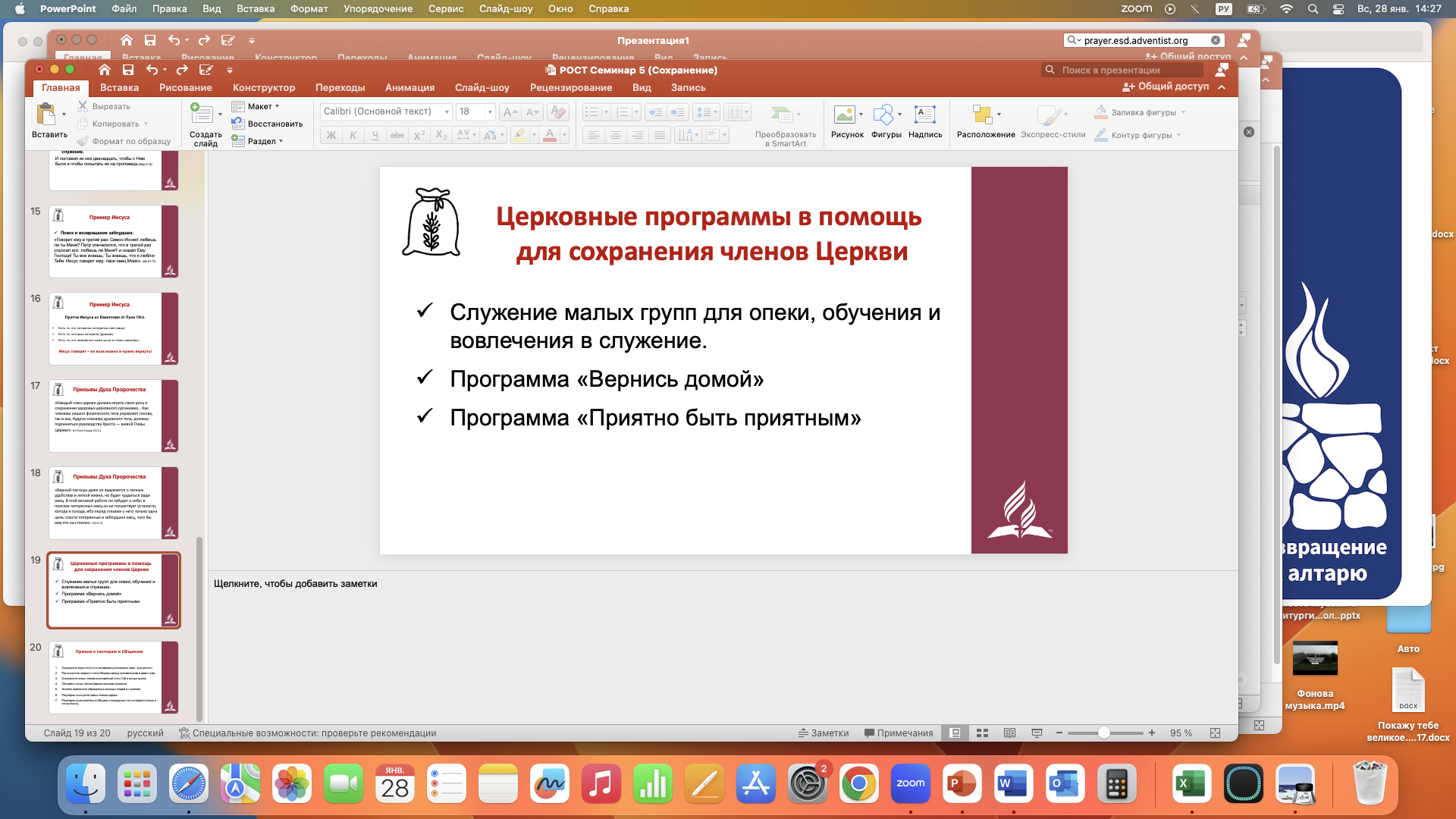 КАЖДЫЙ ДЕНЬ… «Почитайте Иисуса как Господа»
[Speaker Notes: ТИТУЛ "ГОСПОДЬ": С  III века до н. э. произнесение имени еврейского Бога Яхве было полностью табуировано. В тех  текстах, где оно встречается, его заменил термин Адонайֲדֹנָי, "Господь мой». В Септуагинте, вместо Яхве стоит термин КЮРИОС, что значит ГОСПОДЬ. В русском переводе, который исходит из Септуагинты, термин передан как ГОСПОДЬ.
В христианстве титул ГОСПОДЬ  применяется к Иисусу Христу, что подчёркивает Его Божественный статус[]
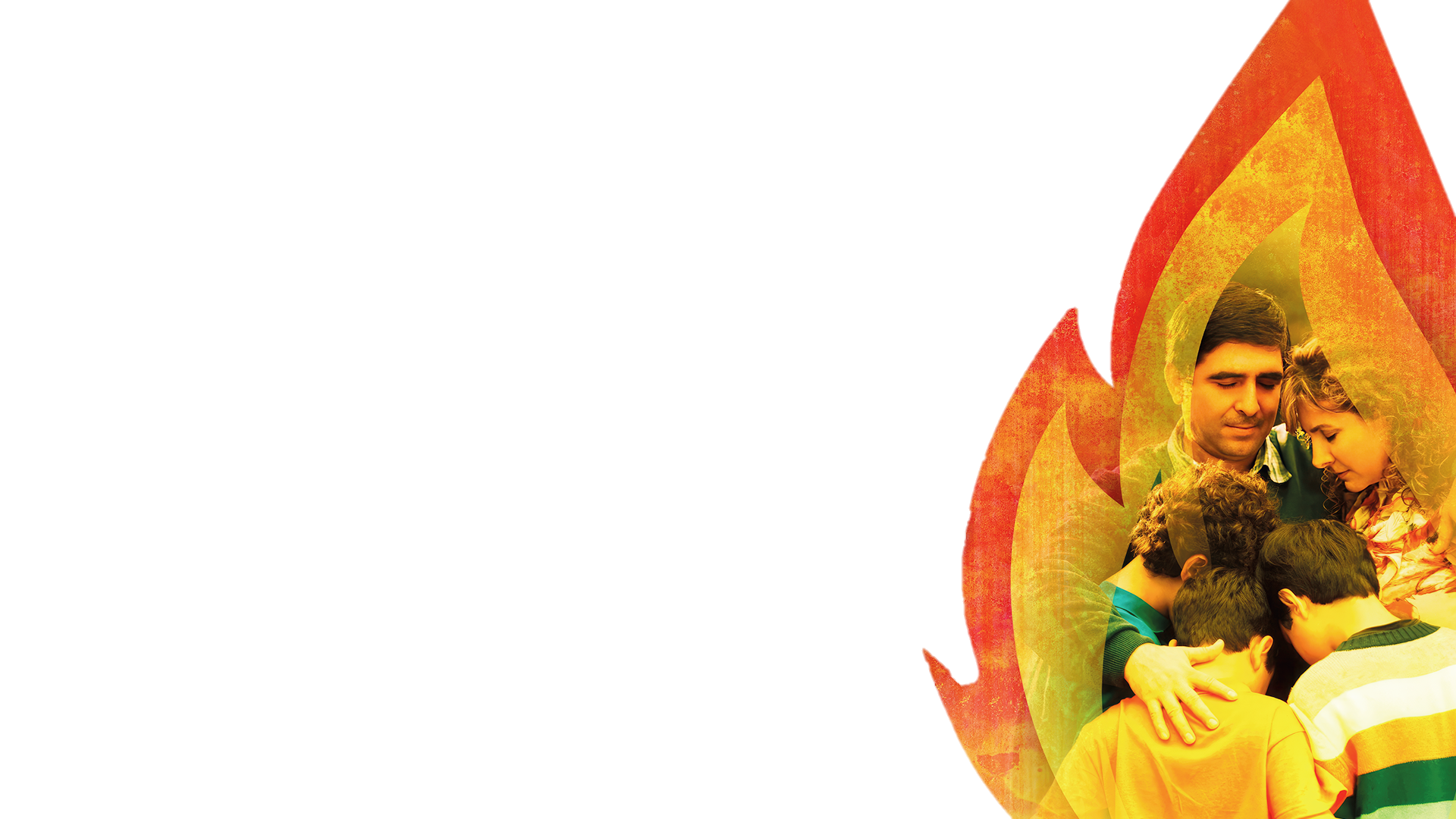 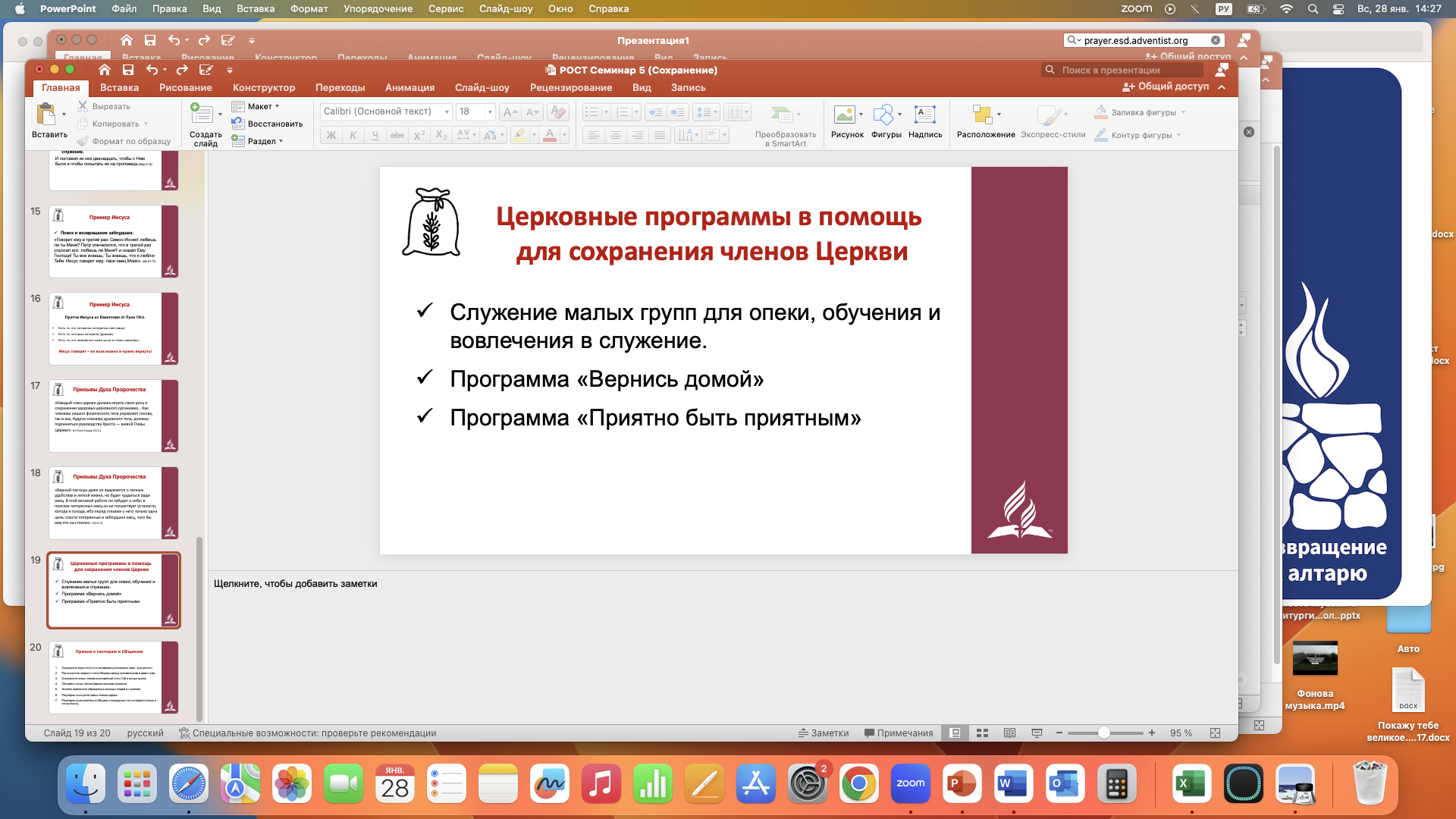 Прочитаем:
Марка  1:35
[Speaker Notes: ЧИТАЕТ КТО ТО ИЗ ЗАЛА:
СЛЕДУЮЩИЙ СЛАЙД – ЧИТАЙ ВОПРОС К СТИХУ]
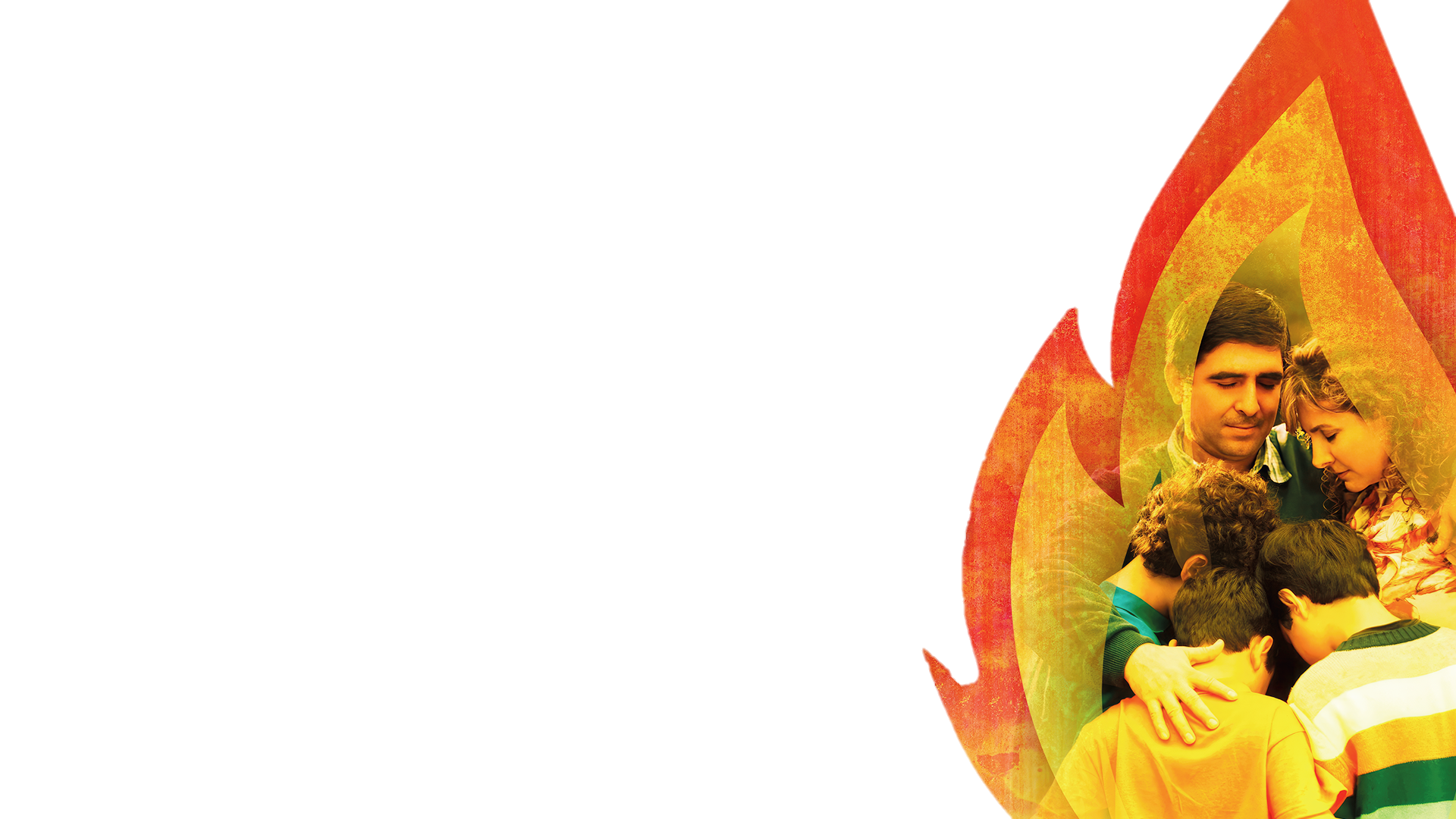 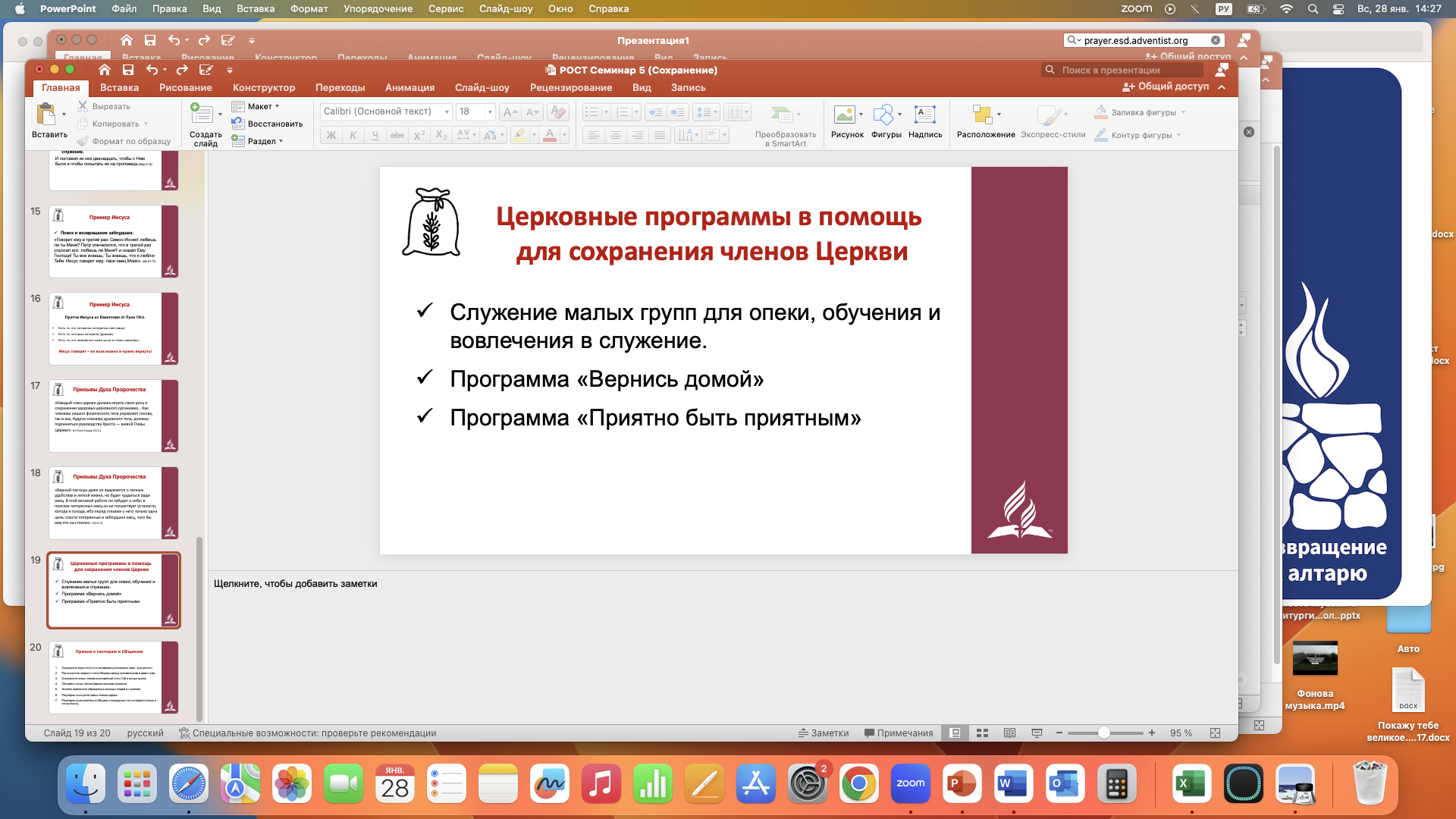 ЧТО ЭТОТ ТЕКСТ ГОВОРИТ НАМ ОБ ИИСУСЕ?
Марка  1:35
[Speaker Notes: Иисус просыпался затемно и уходил в укромное место для молитвы. Сон и комфорт были не на первом месте у Иисуса.

Если Иисус мой ГОСПОДЬ, нуждался в утреннем времени общения, то есть  ли у меня жажда общения с Богом? Как я провожу лучшее время для общения с НИМ (ГОСОДОМ и ГОСПОДИНОМ?]
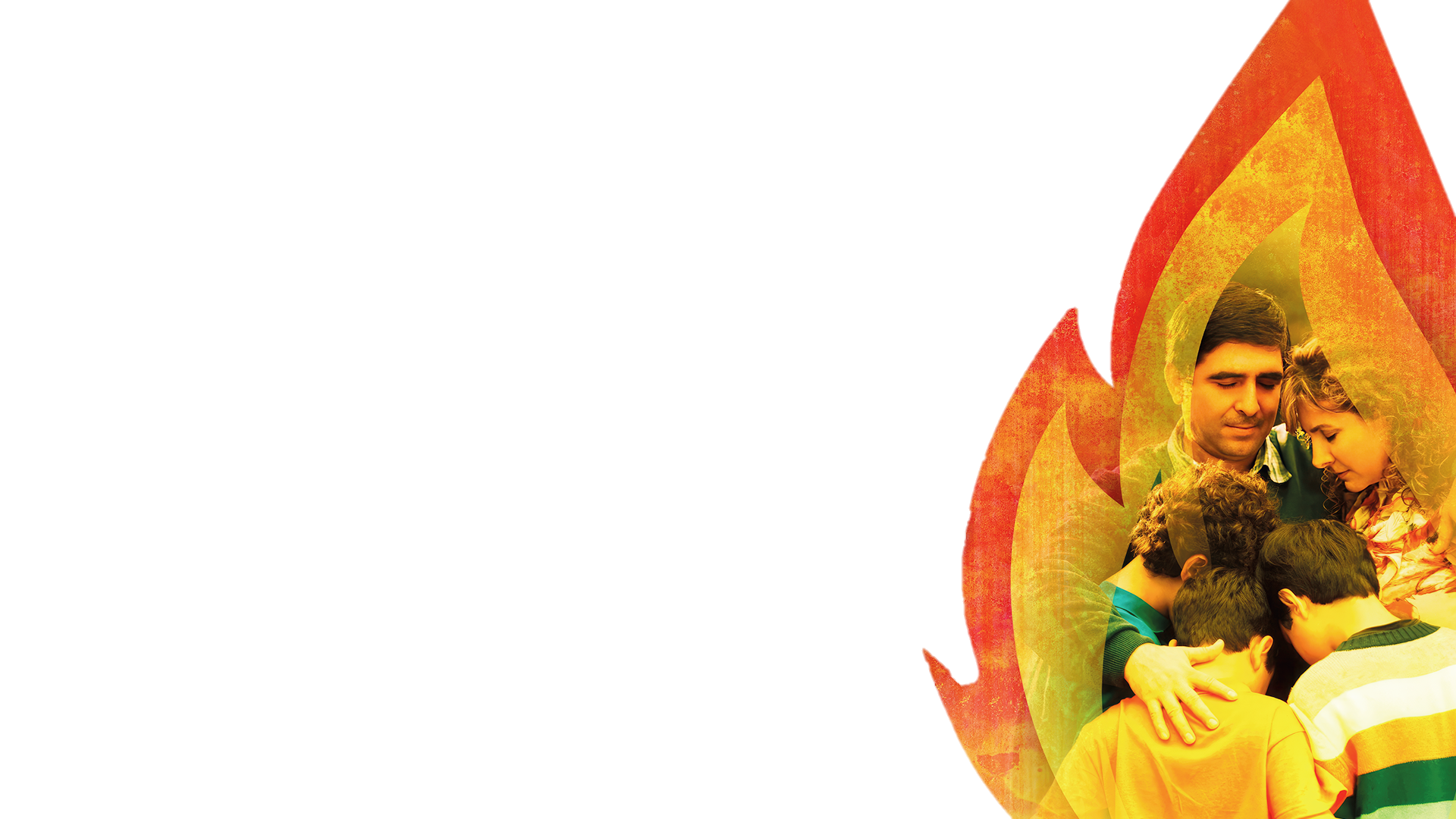 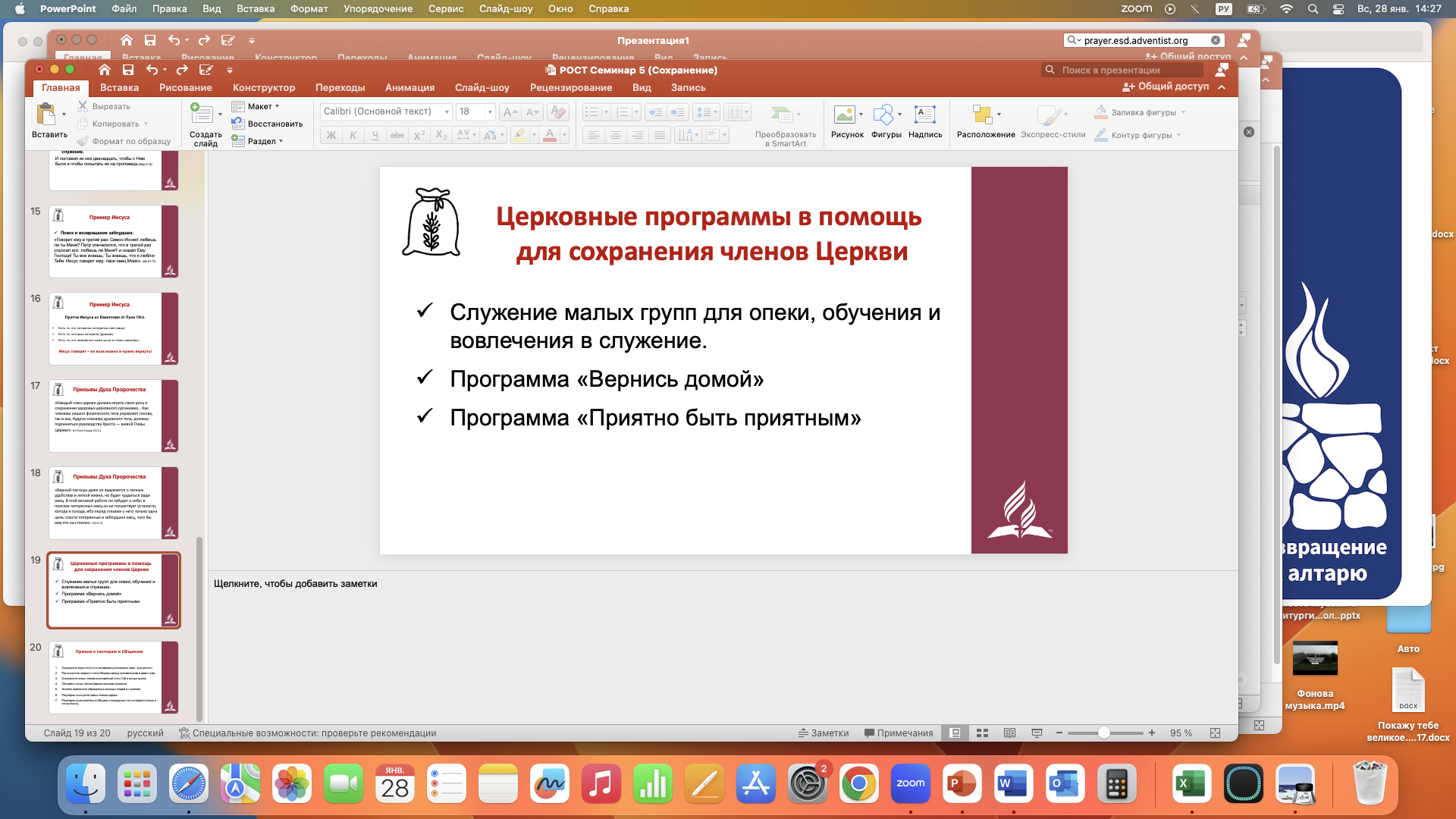 Марка  1:35
Это утреннее время было 
ключевым в земной 
      жизни Христа!
[Speaker Notes: ХОТЯ ИИСУС ПРОВОДИЛ И ЦЕЛЫЕ НОЧИ В МОЛИТВЕ,  НО КОГДА ОН НОЧЬЮ СПАЛ, УТРЕННЕЕ  ВРЕМЯ ДЛЯ НЕГО БЫЛО САМЫМ ВАЖНЫМ И РЕШАЮЩИМ!!]
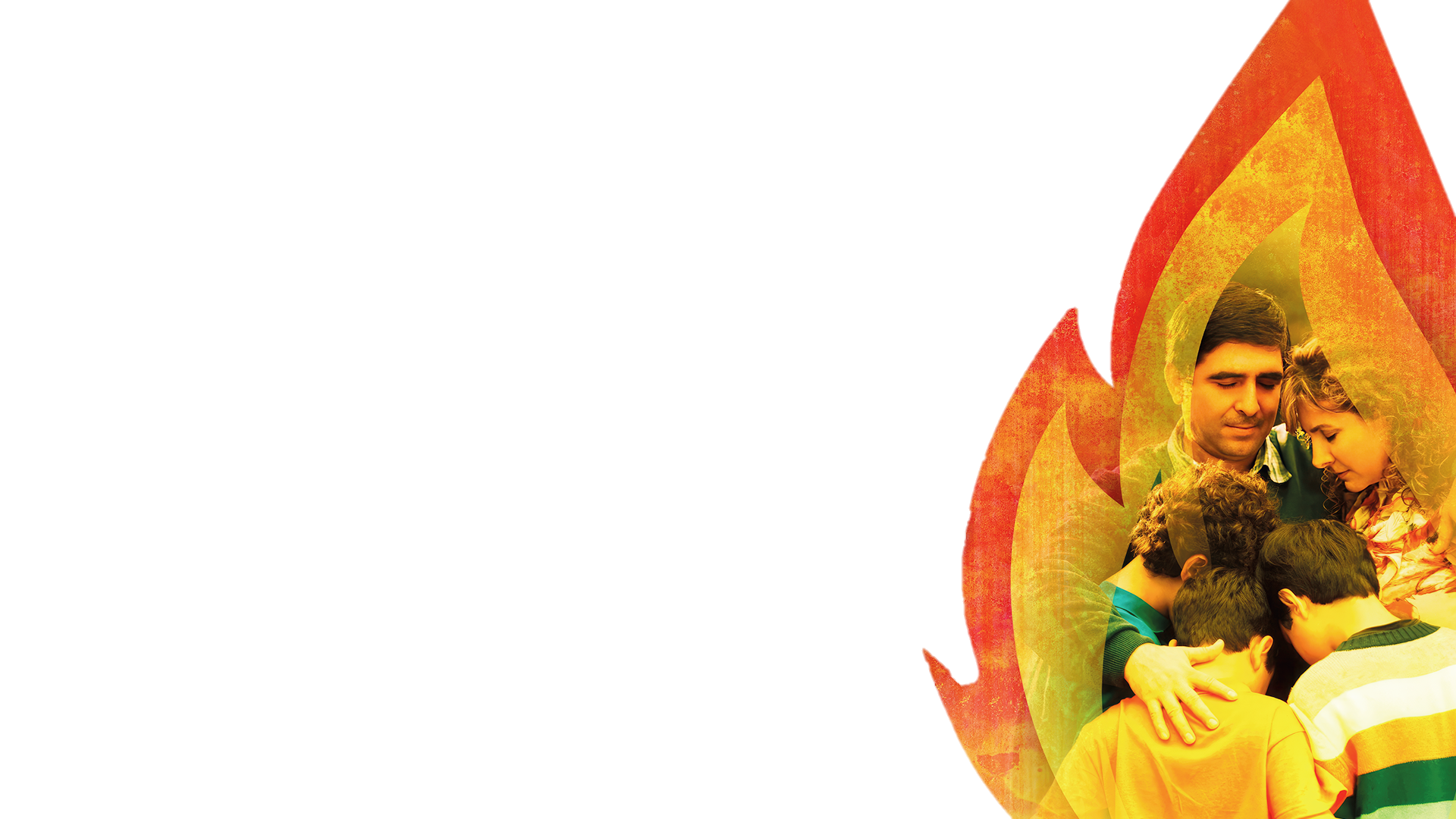 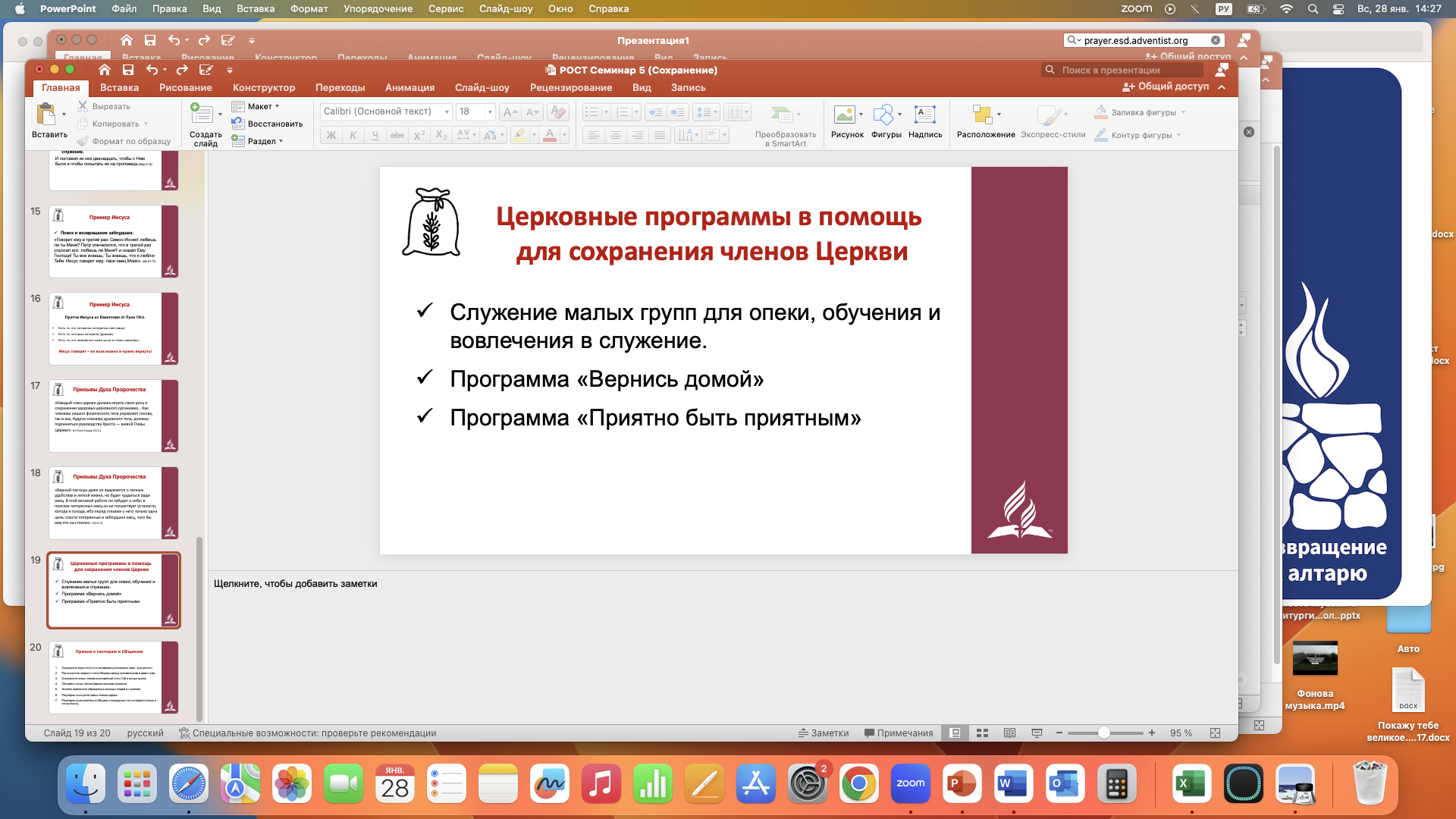 Прочитаем:
Исаия 50:4
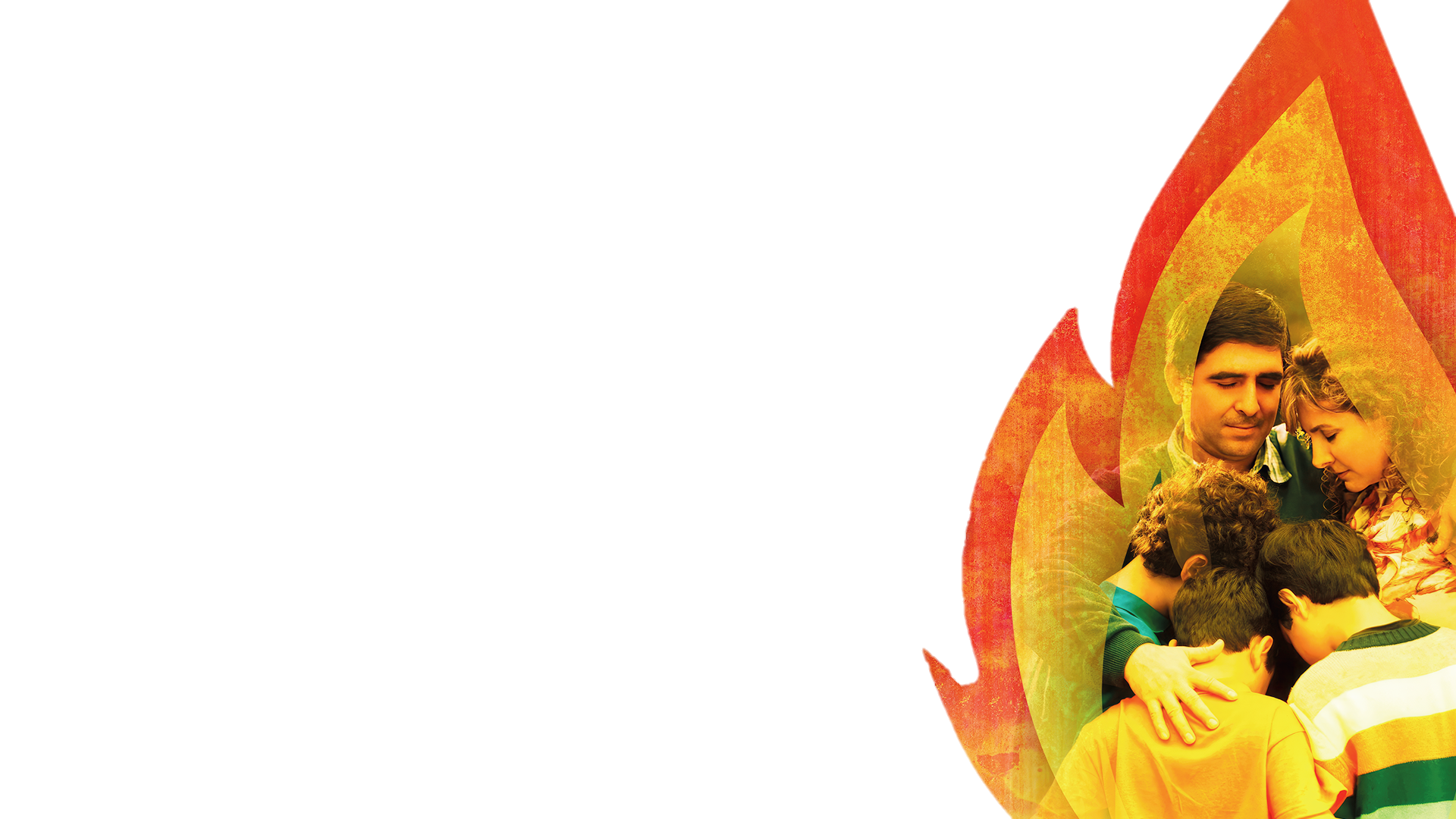 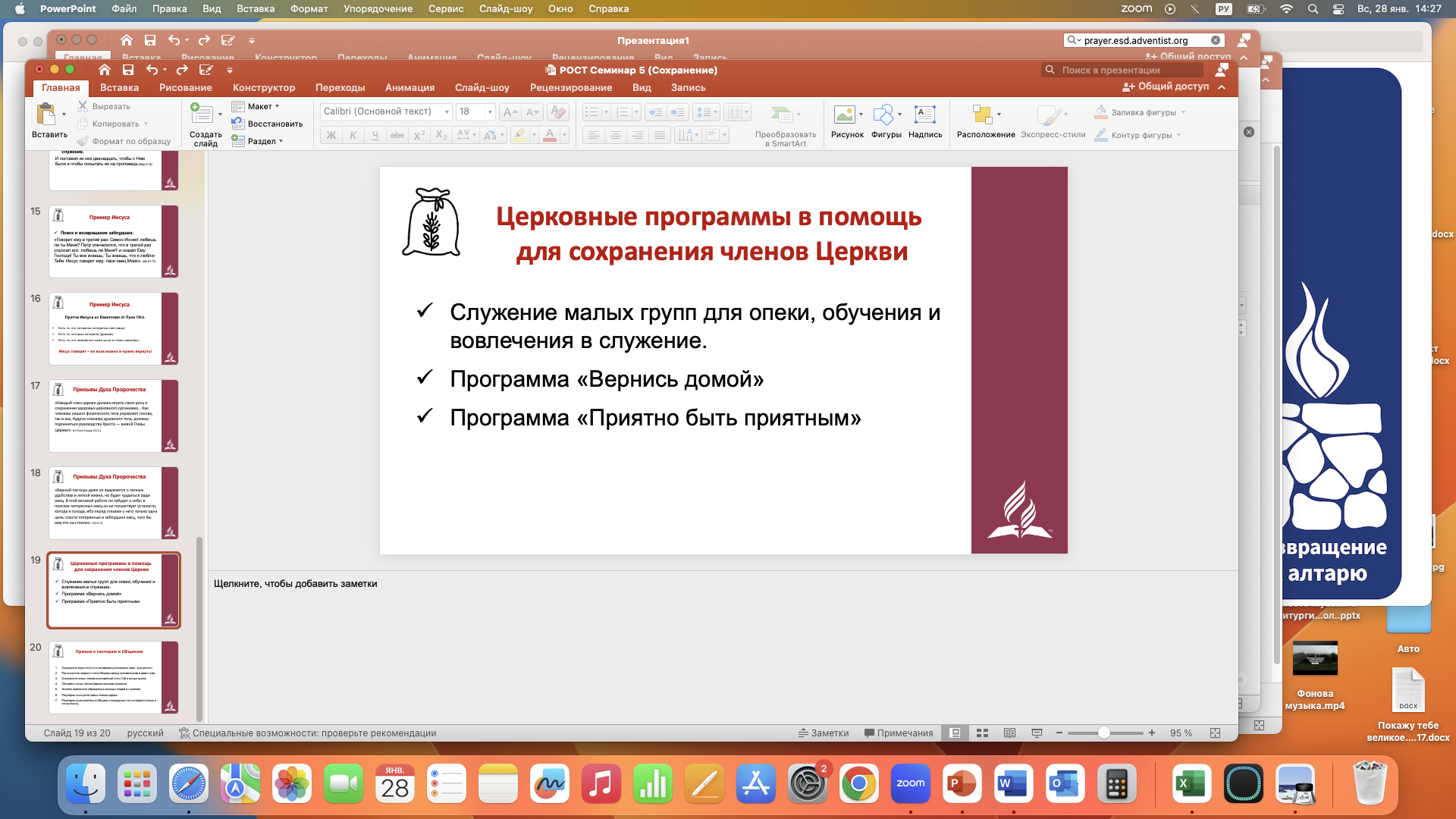 Исаия 50:4
Кто свидетельствует в этом стихе, пророк Исаия или кто-то другой??
[Speaker Notes: 50: 6 СТИХ -  ОТВЕТ !!!!!!!]
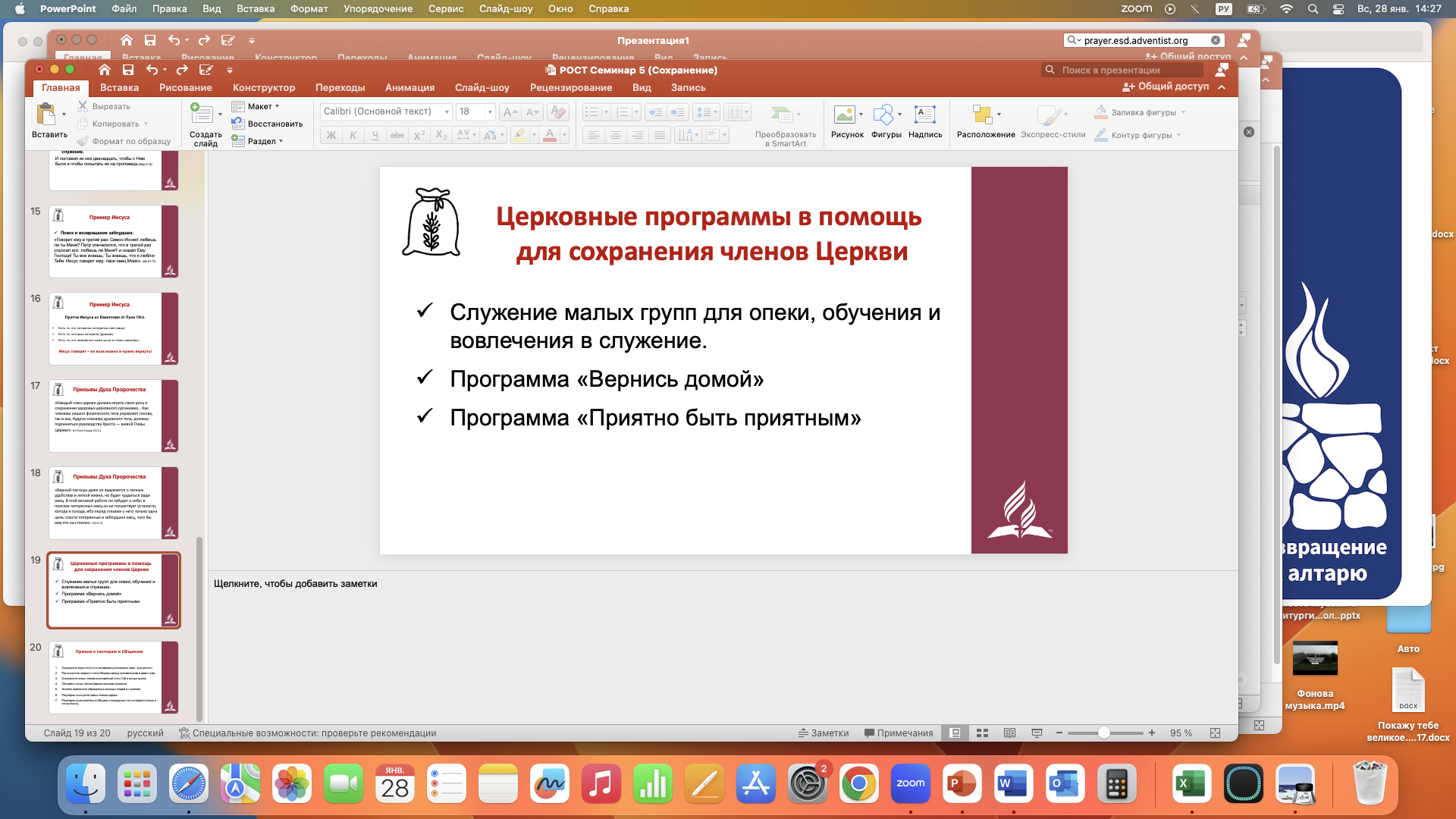 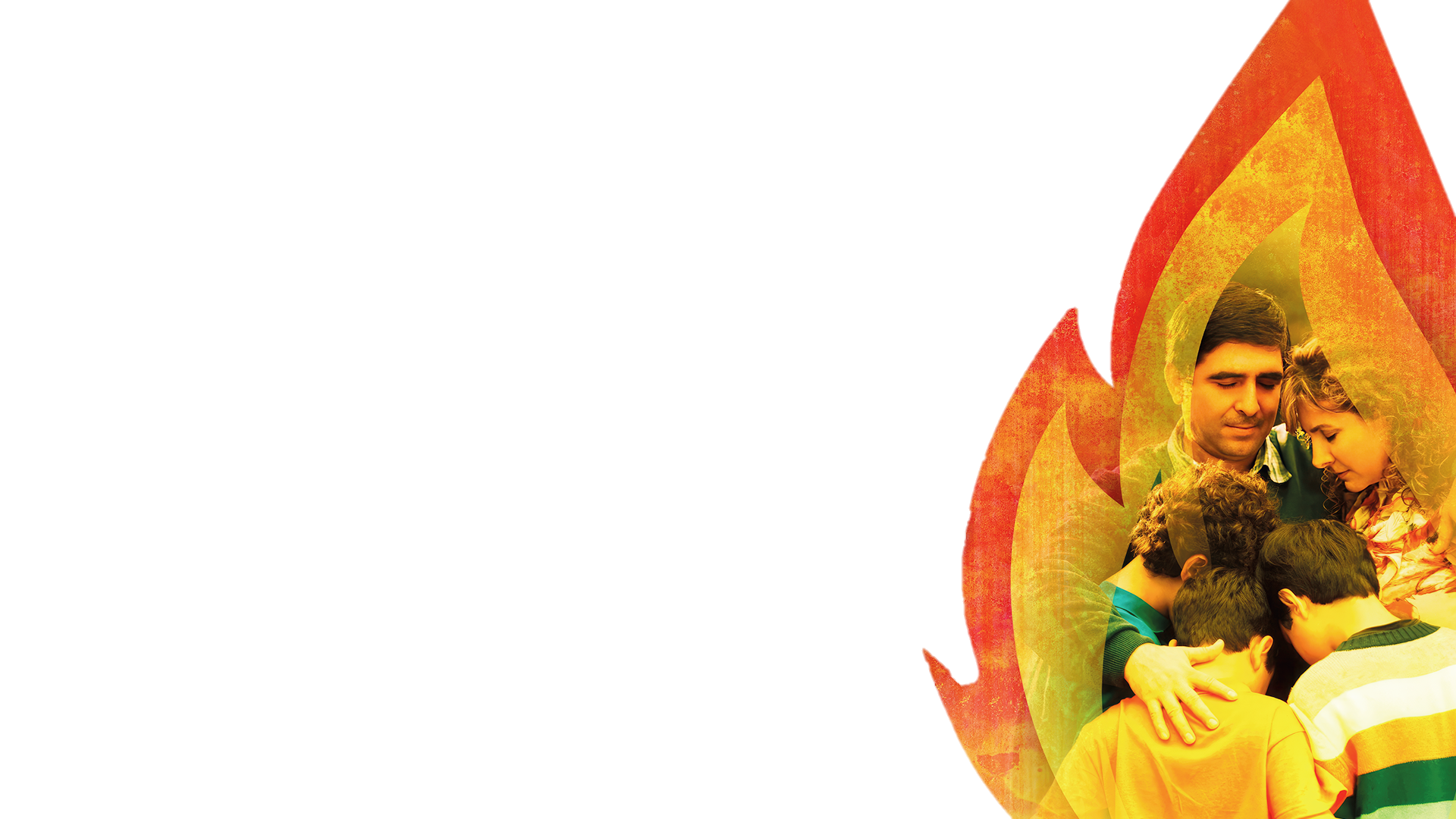 Исаия 50:4
Это мессианское пророчество, указывающее на то, что Иисус будет переживать каждое утро на этой планете
[Speaker Notes: Каждое утро Бог будил Иисуса, чтобы учить, наставлять Его. Бог даровал Ему язык ученика/учителя, чтобы Он мог словом подкреплять изнемогающего.
Это утреннее время было ключевым в земной жизни Христа. 

Наш Бог Отец готов с любовью будить нас также, как и Мессию! 
Он будет приводить нас к алтарю каждое утро. 
Любящий Отец желает, чтобы мы НЕСПЕШНО ОБЩАЛИСЬ с НИМ !]
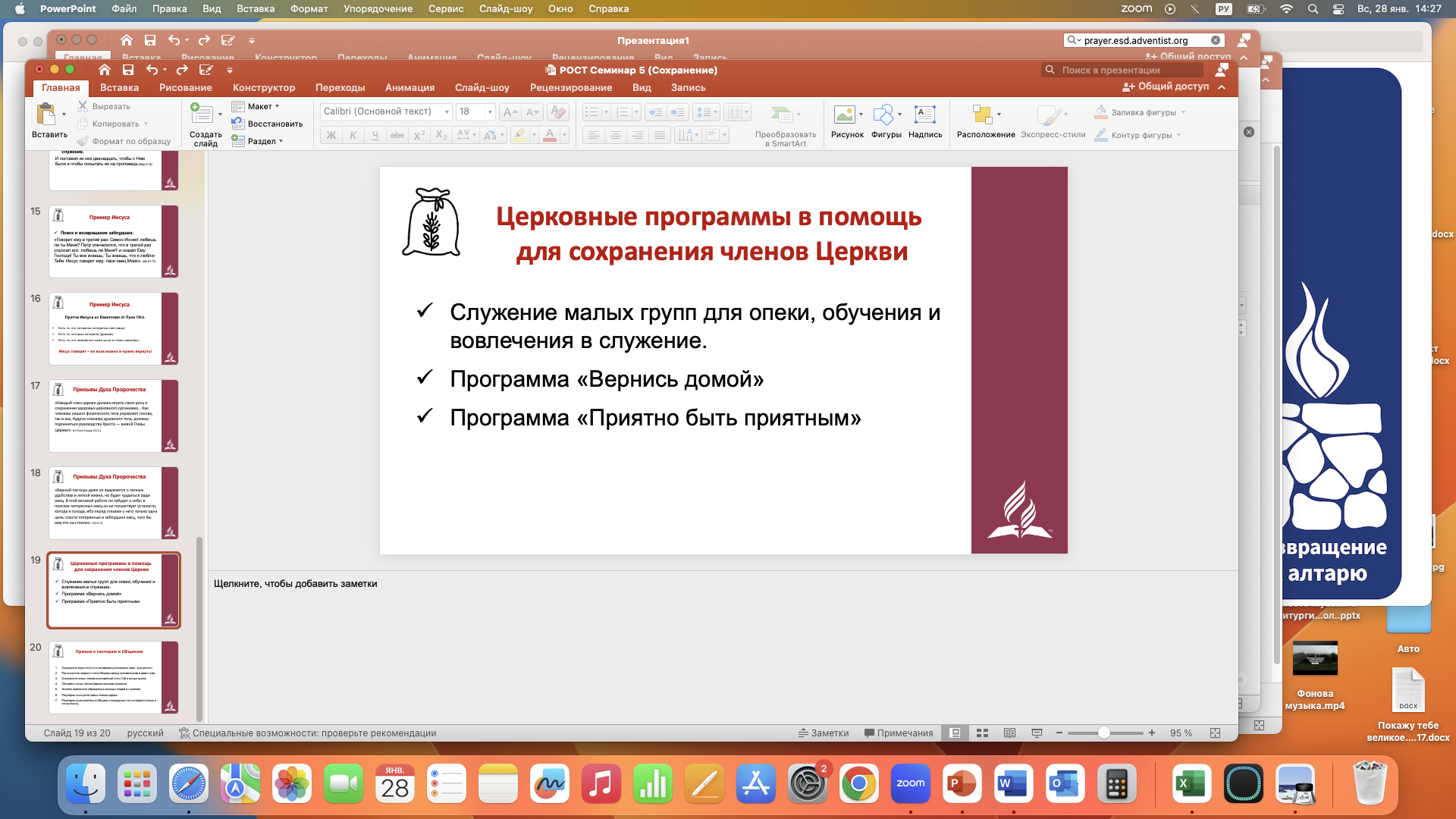 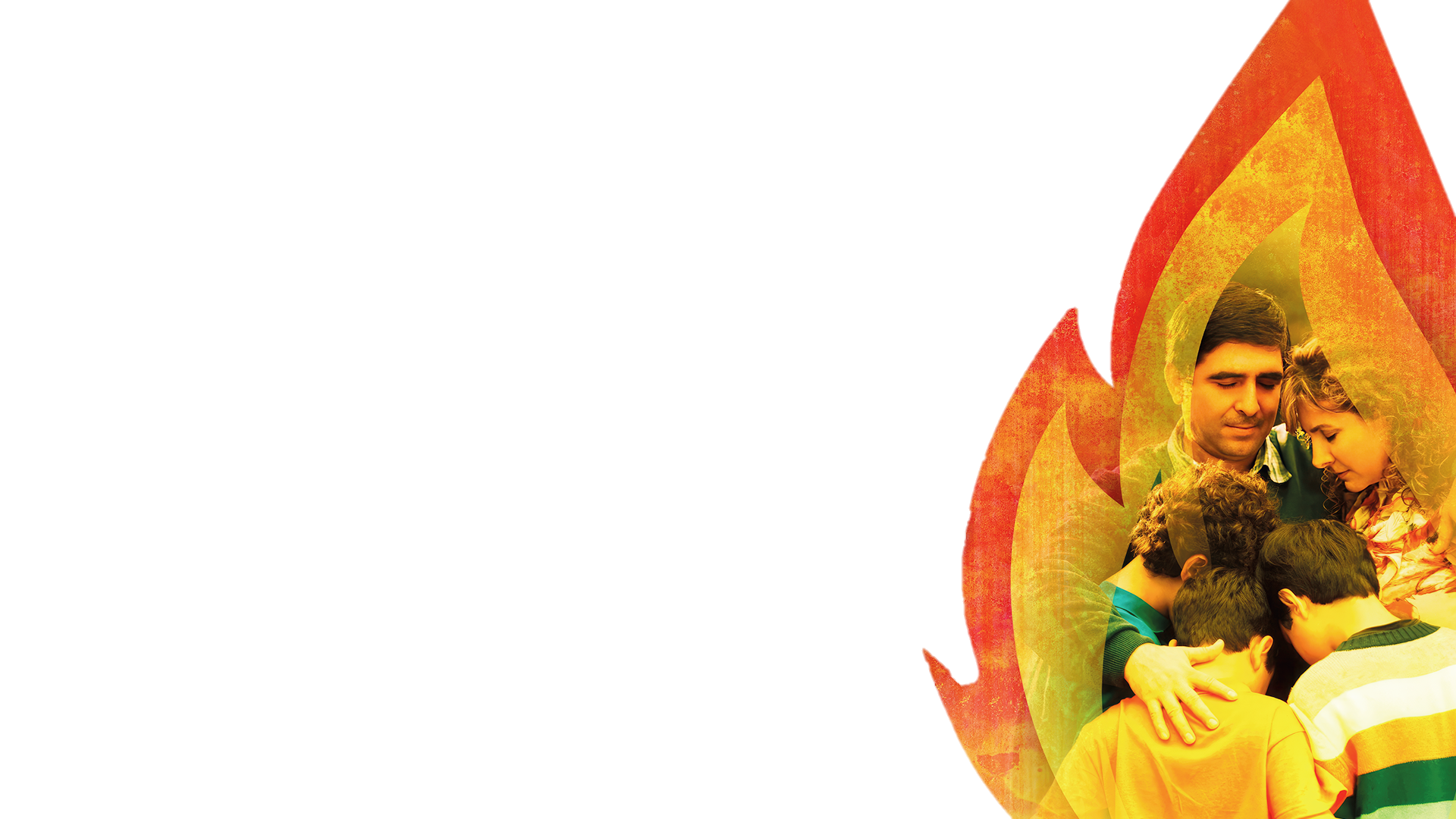 !!! Почитая Иисуса Господом, 
просите Бога КАЖДЫЙ ВЕЧЕР, пробуждать вас следующим УТРОМ, чтобы НЕСПЕШНО  общаться с Ним через чтение Слова и молитву, ни на что 
не отвлекаясь
[Speaker Notes: САМОЕ ДОРОГОЕ ЧТО У НАС ЕСТЬ ОТ БОГА – ЭТО ВРЕМЯ! 

ЕСЛИ ИИСУС МОЙ ГОСПОДЬ, КАКОЕ ВРЕМЯ И СКОЛЬКО ЭТОГО ВРЕМЕНИ Я ПОСВЯЩАЮ ИИСУСУ?

СУББОТА !!!
ПРАВИЛЬНО УПРАВЛЯЯ ВРЕМЕНЕМ, МЫ БУДЕМ И СУББОТУ СОБЛЮДАТЬ, ЧТО НЕ ПОЛУЧАЕТСЯ У ДРУГИХ ХРИСТИАН]
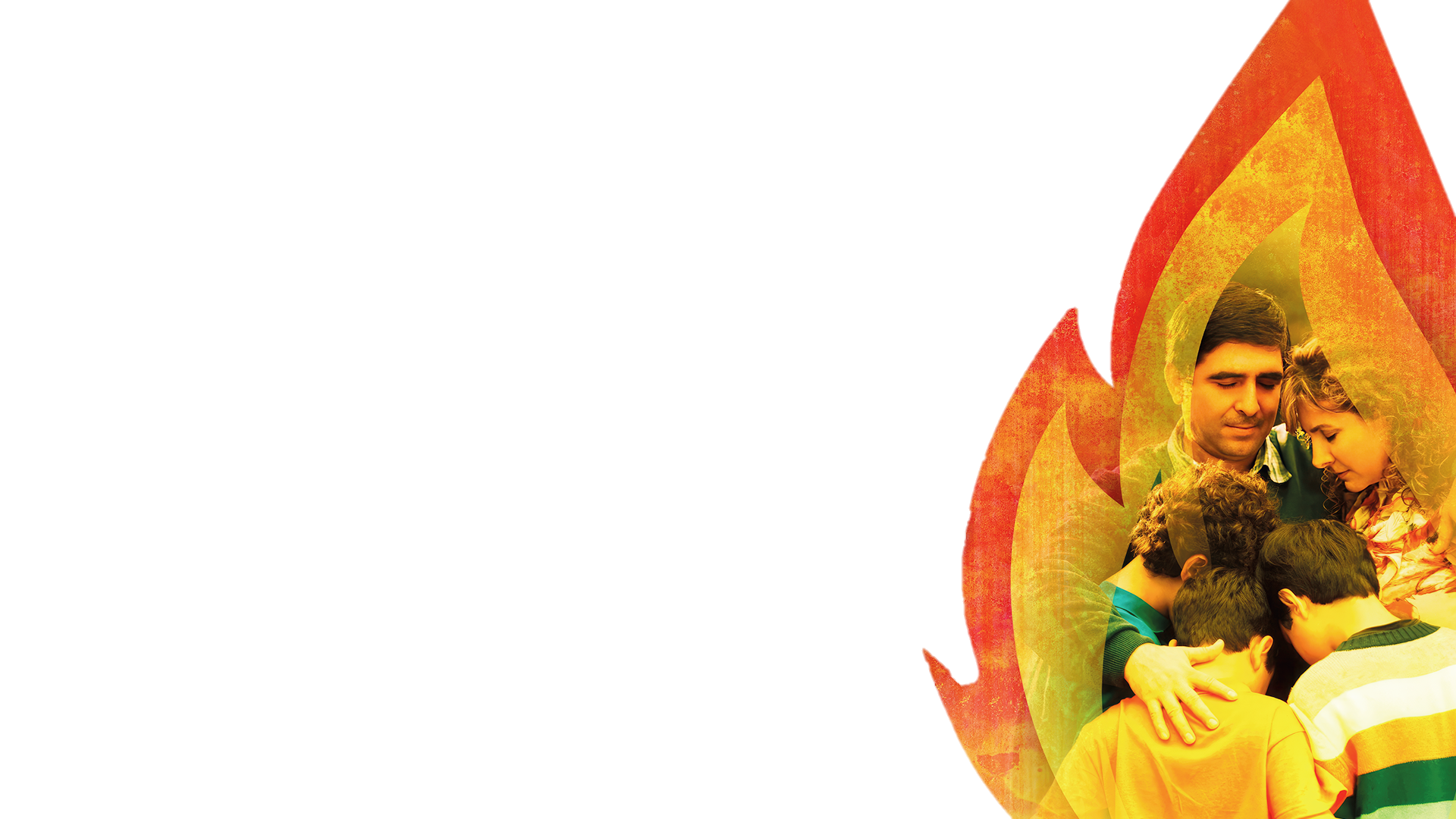 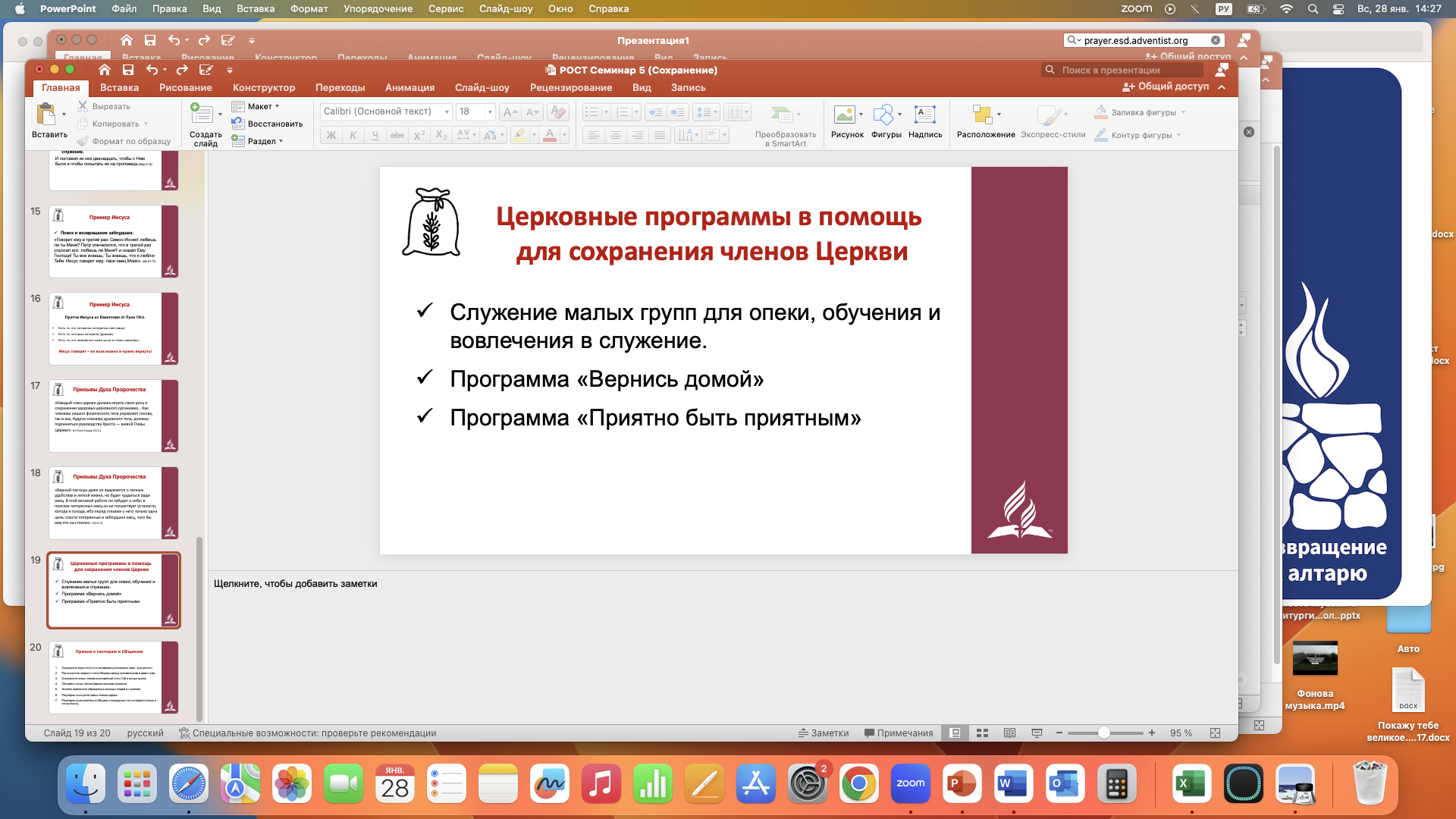 КАЖДЫЙ ДЕНЬ…1.«Почитайте Иисуса как Господа»
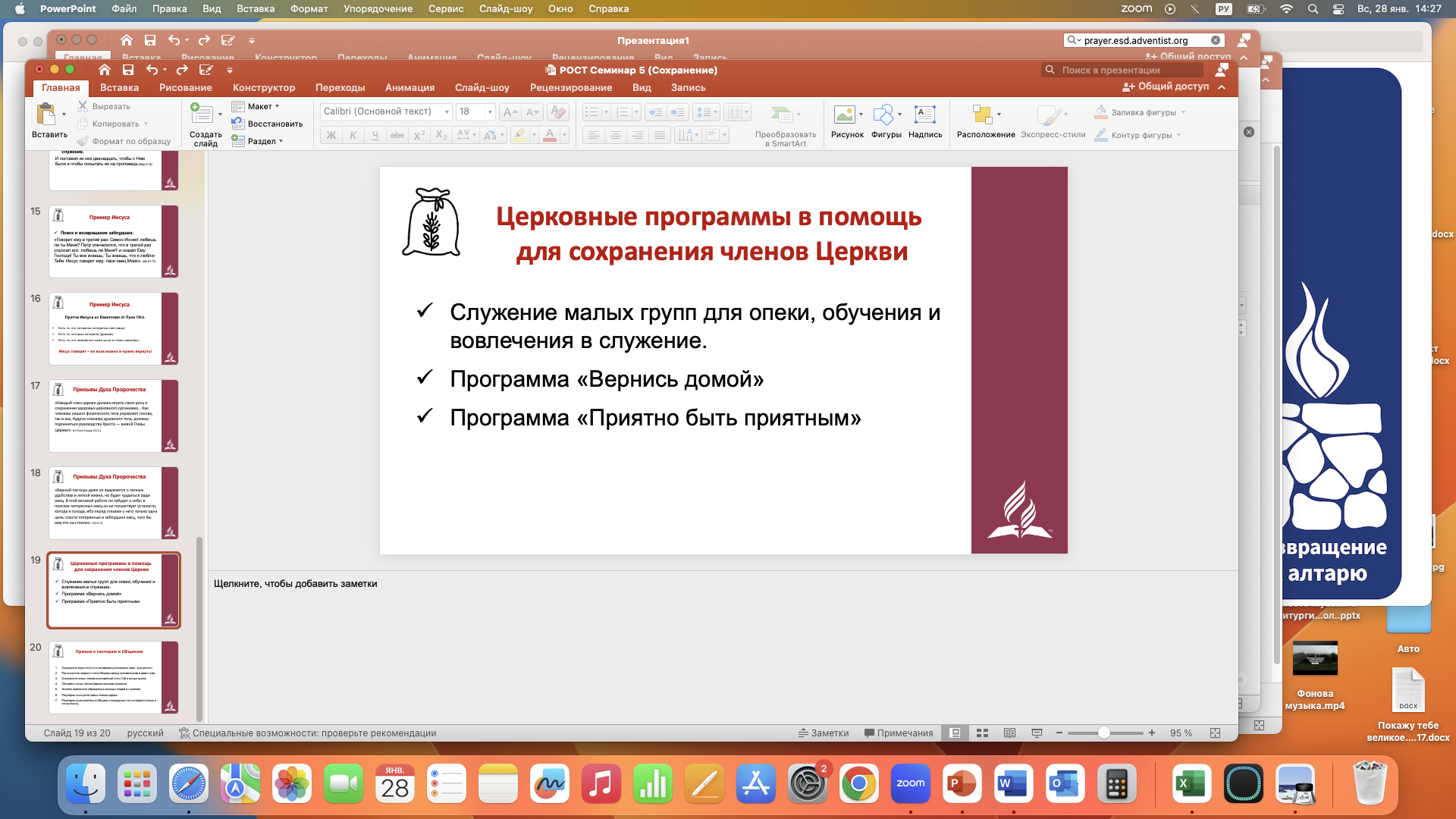 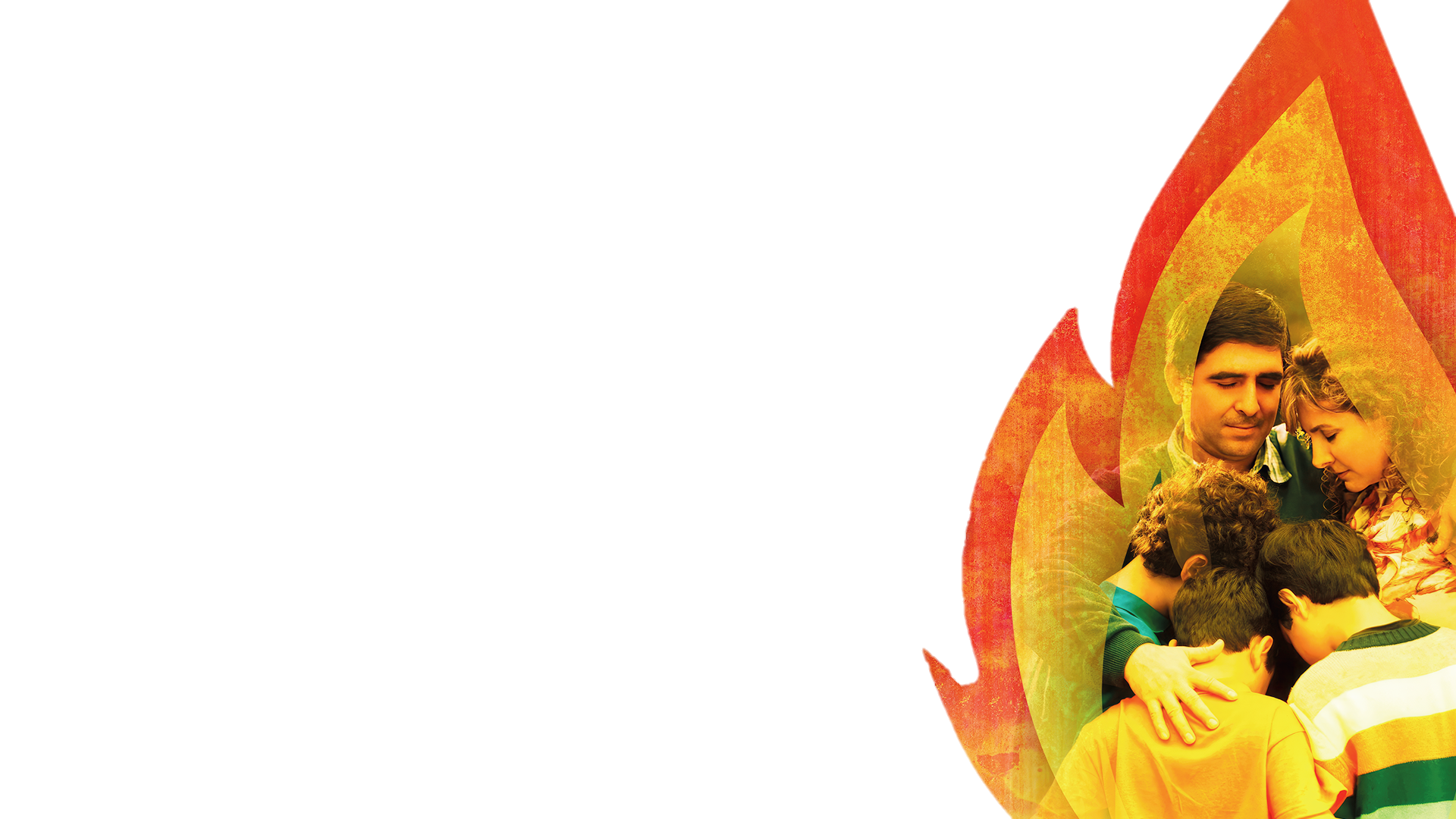 Что Слово Божье говорит нам об Иисусе, как о Господе?
Мф. 28:18
[Speaker Notes: Мат.28:18 - «И ПРИБЛИЗИВШИСЬ ИИСУС СКАЗАЛ ИМ, - ДАНА МНЕ ВСЯКАЯ ВЛАСТЬ НА НЕБЕ И НА ЗЕМЛЕ.»

СЛЕДУЮЩИЙ СЛАЙД - ОТВЕТ]
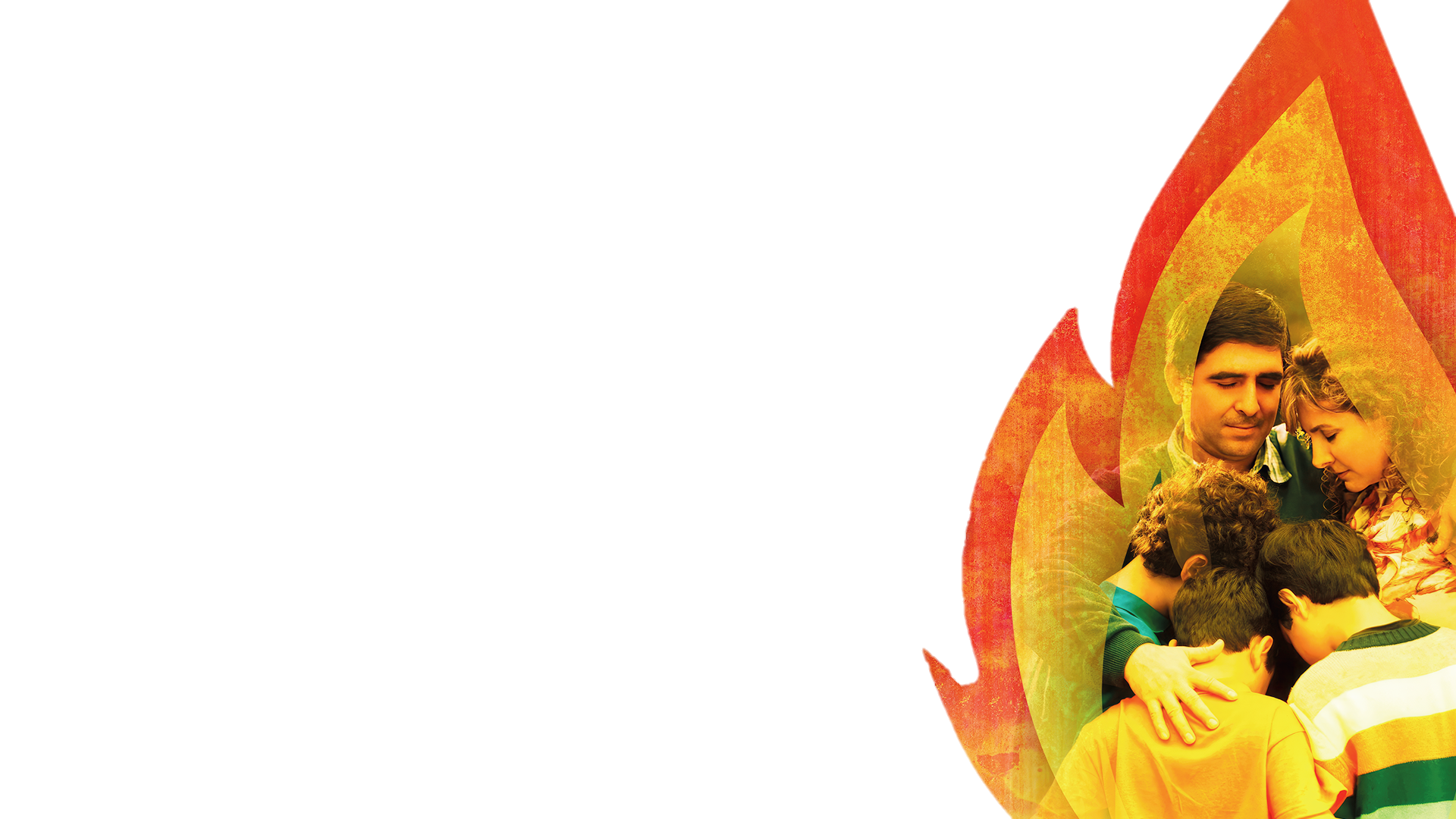 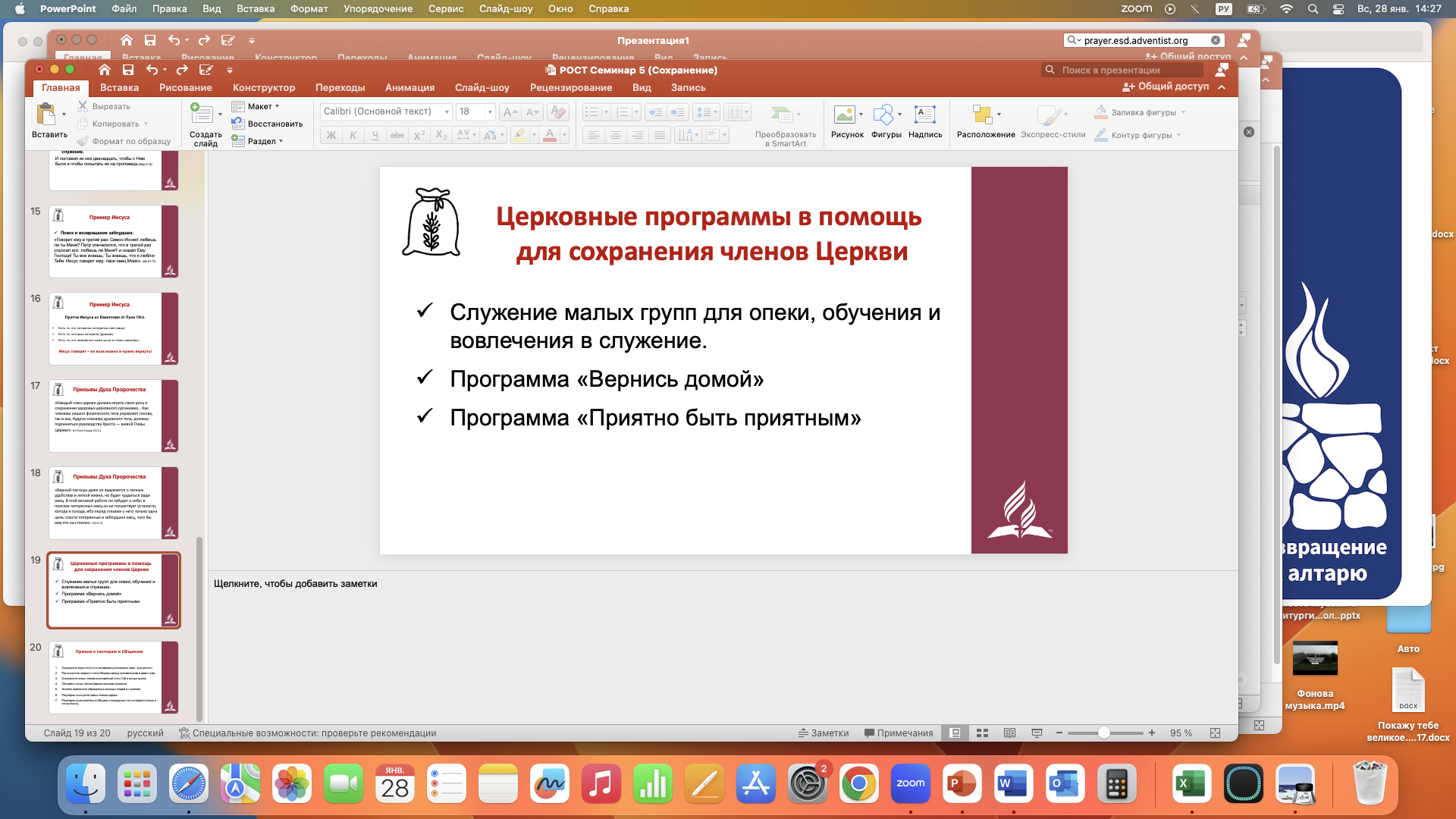 Что Слово Божье говорит нам об Иисусе, как о Господе?
Мф. 28:18
Иисус говорит, что Ему дана всякая власть на небе и на земле…
[Speaker Notes: ОН – ГОСПОДЬ! ГОСПОДИН НА ЗЕМЛЕ!]
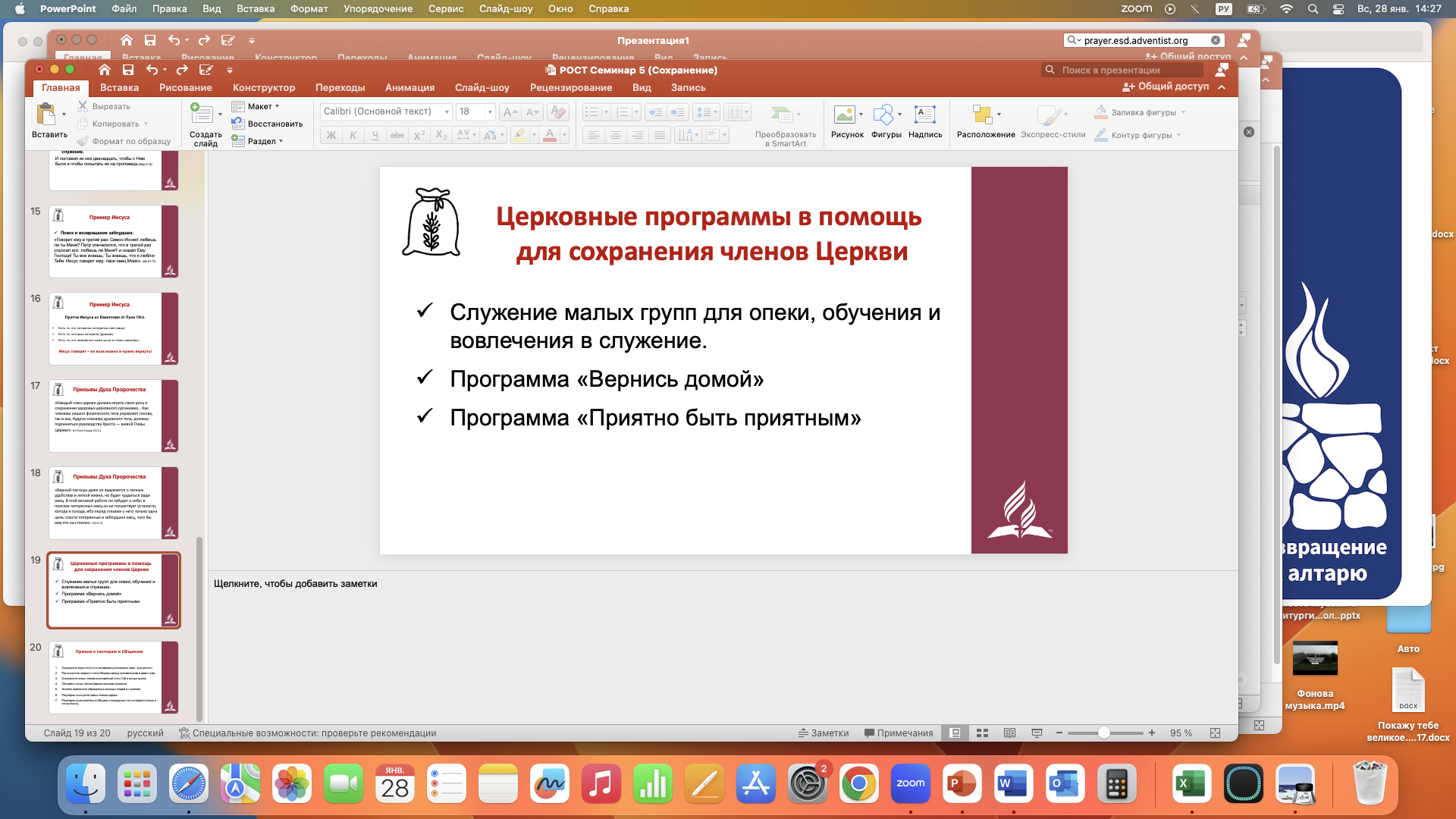 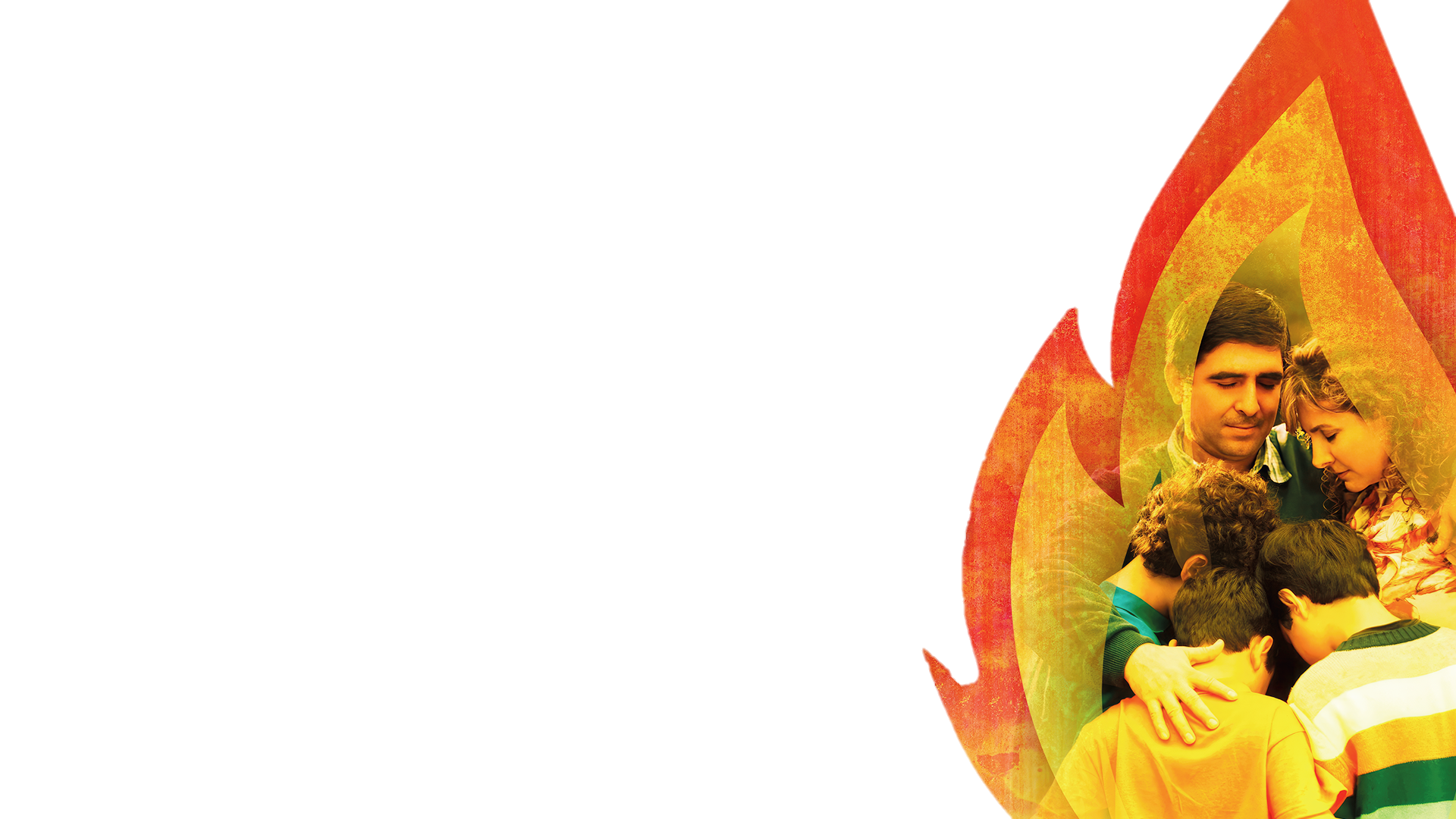 Что Слово Божье говорит нам об Иисусе, как о Господе?
Флп. 2:5–11
[Speaker Notes: ФЛП.2:5-11 -  «ИБО В ВАС ДОЛЖНЫ БЫТЬ ТЕ ЖЕ ЧУВСТВОВАНИЯ, КАКИЕ И ВО ХРИСТЕ ИИСУСЕ. ОН БУДУЧИ ОБРАЗОМ БОЖИИМ, НЕ ПОЧИТАЛ ХИЩЕНИЕМ БЫТЬ РАВНЫМ БОГУ: НО УНИЧИЖИЛ СЕБЯ САМОГО,ПРИНЯВ ОБРАЗ РАБА,СДЕЛАВШИСЬ ПОДОБНЫМ ЧЕЛОВЕКАМ И ПО ВИДУ СТАВ КАК ЧЕЛОВЕК. ….

 1. ПОСЕМУ И БОГ ПРЕВОЗНЕС ЕГО И ДАЛ ЕМУ ИМЯ ВЫШЕ ВСЯКОГО ИМЕНИ

2. ВСЯКИЙ ЯЗЫК ИСПОВЕДАЛ,ЧТО ГОСПОДЬ ИИСУС ХРИСТОС В СЛАВУ БОГА ОТЦА!

ОН – ГОСПОДЬ-ГОСПОДИН!]
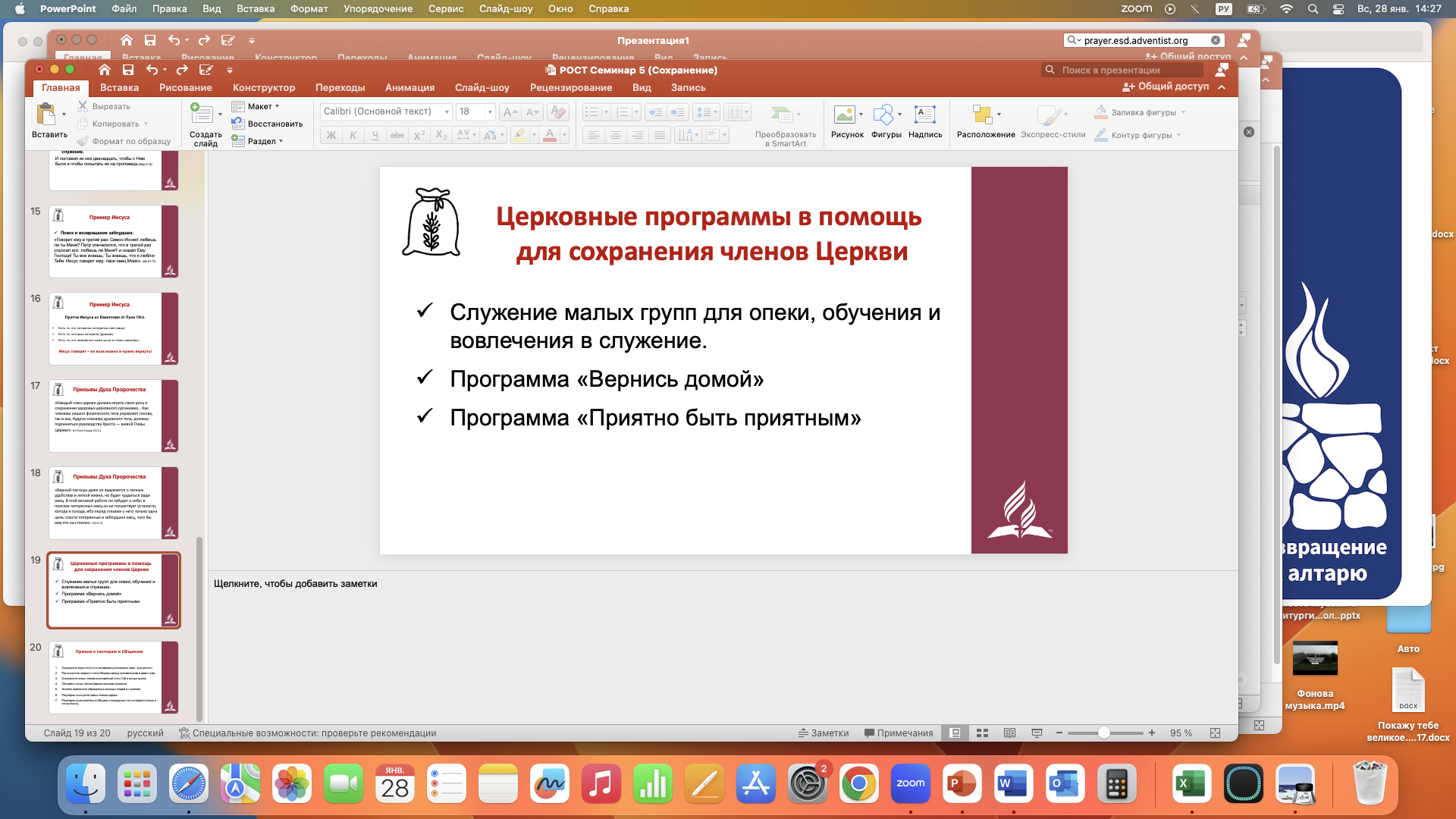 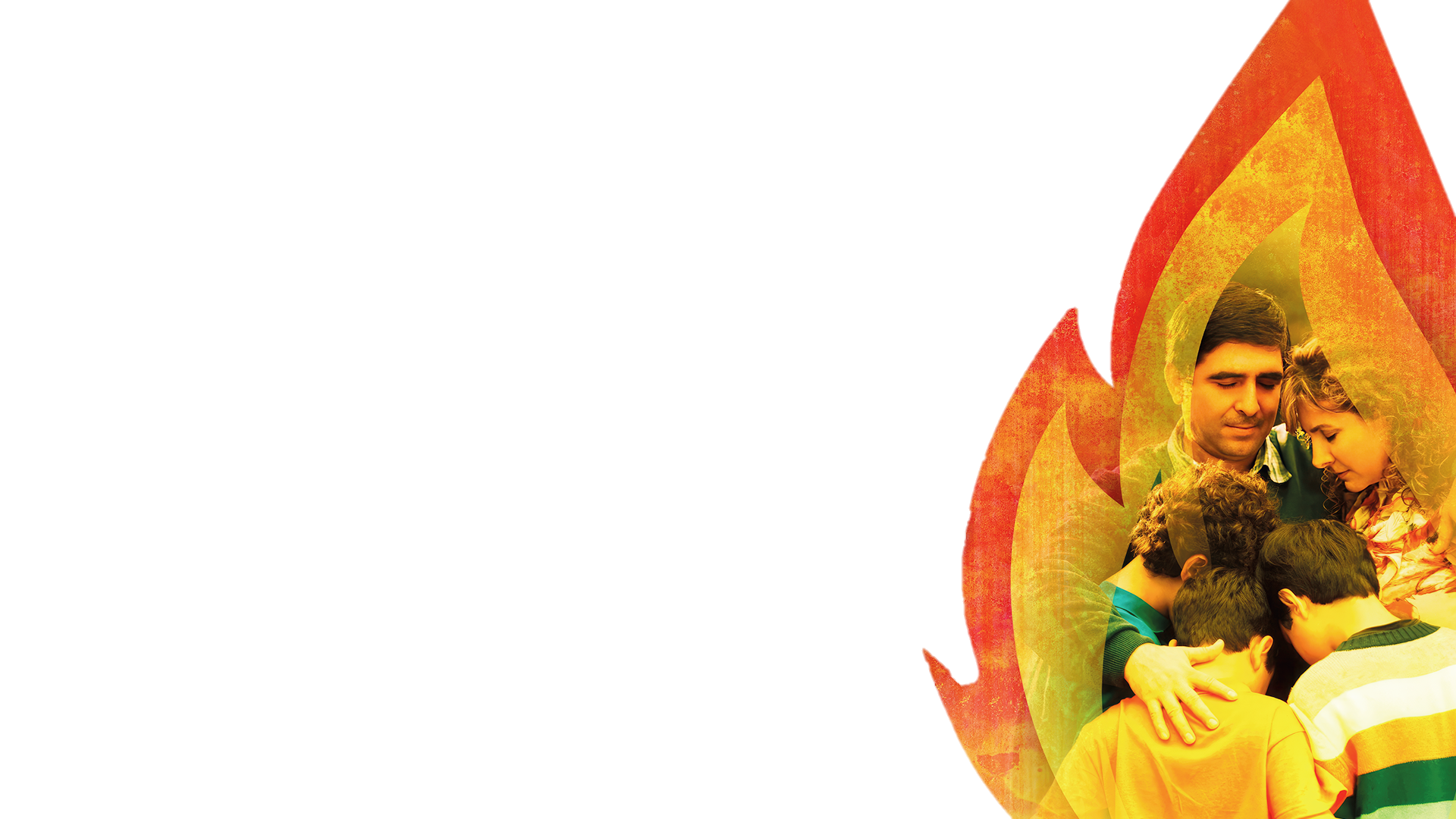 Что Слово Божье говорит нам об Иисусе, как о Господе?
1. ПОСЕМУ И БОГ ПРЕВОЗНЕС ЕГО И ДАЛ ЕМУ ИМЯ ВЫШЕ ВСЯКОГО ИМЕНИ

2. ВСЯКИЙ ЯЗЫК ИСПОВЕДАЛ,ЧТО ГОСПОДЬ ИИСУС ХРИСТОС В СЛАВУ БОГА ОТЦА!
ОН – ГОСПОДЬ-ГОСПОДИН!
[Speaker Notes: ОН – ГОСПОДЬ-ГОСПОДИН!]
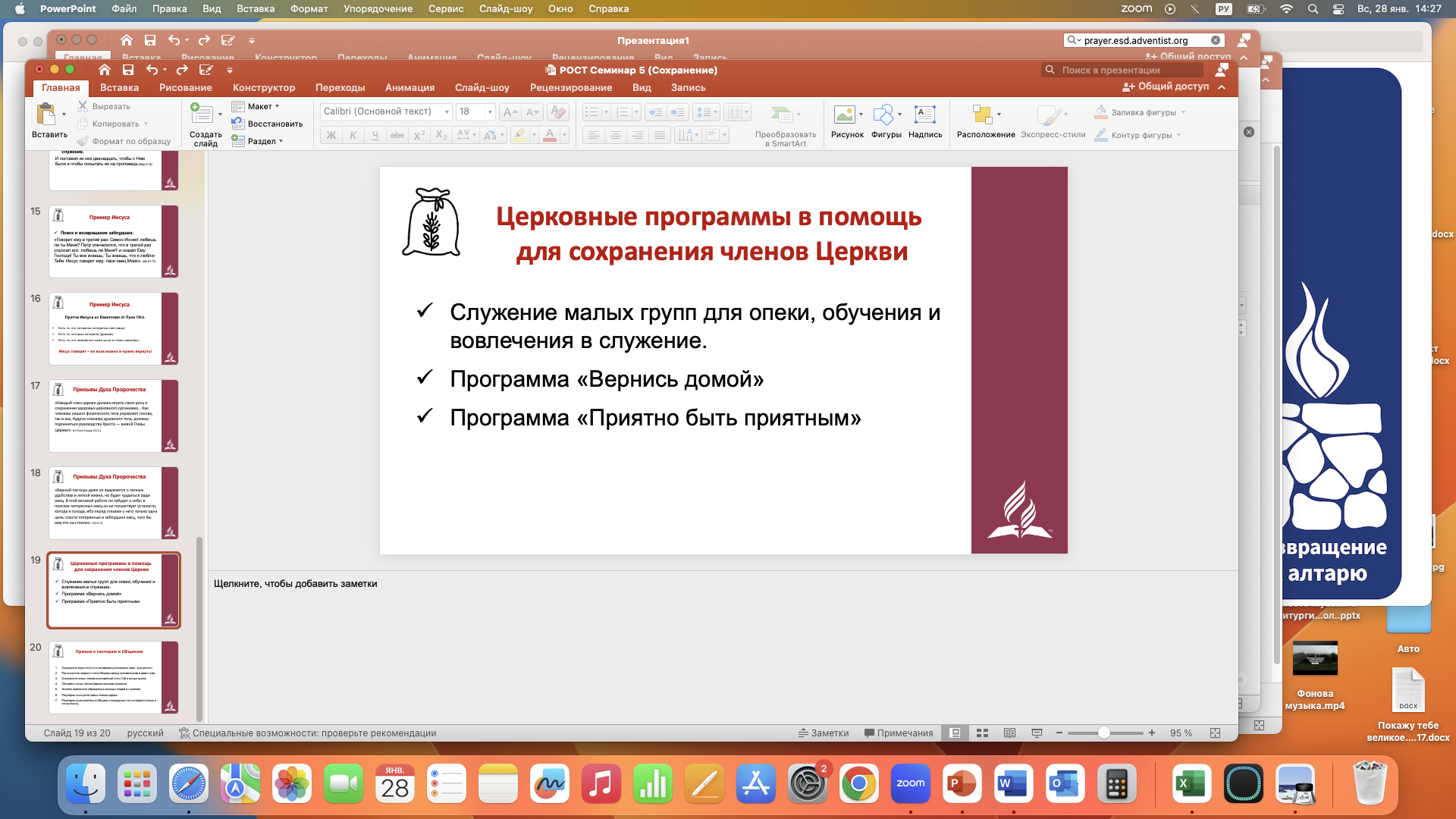 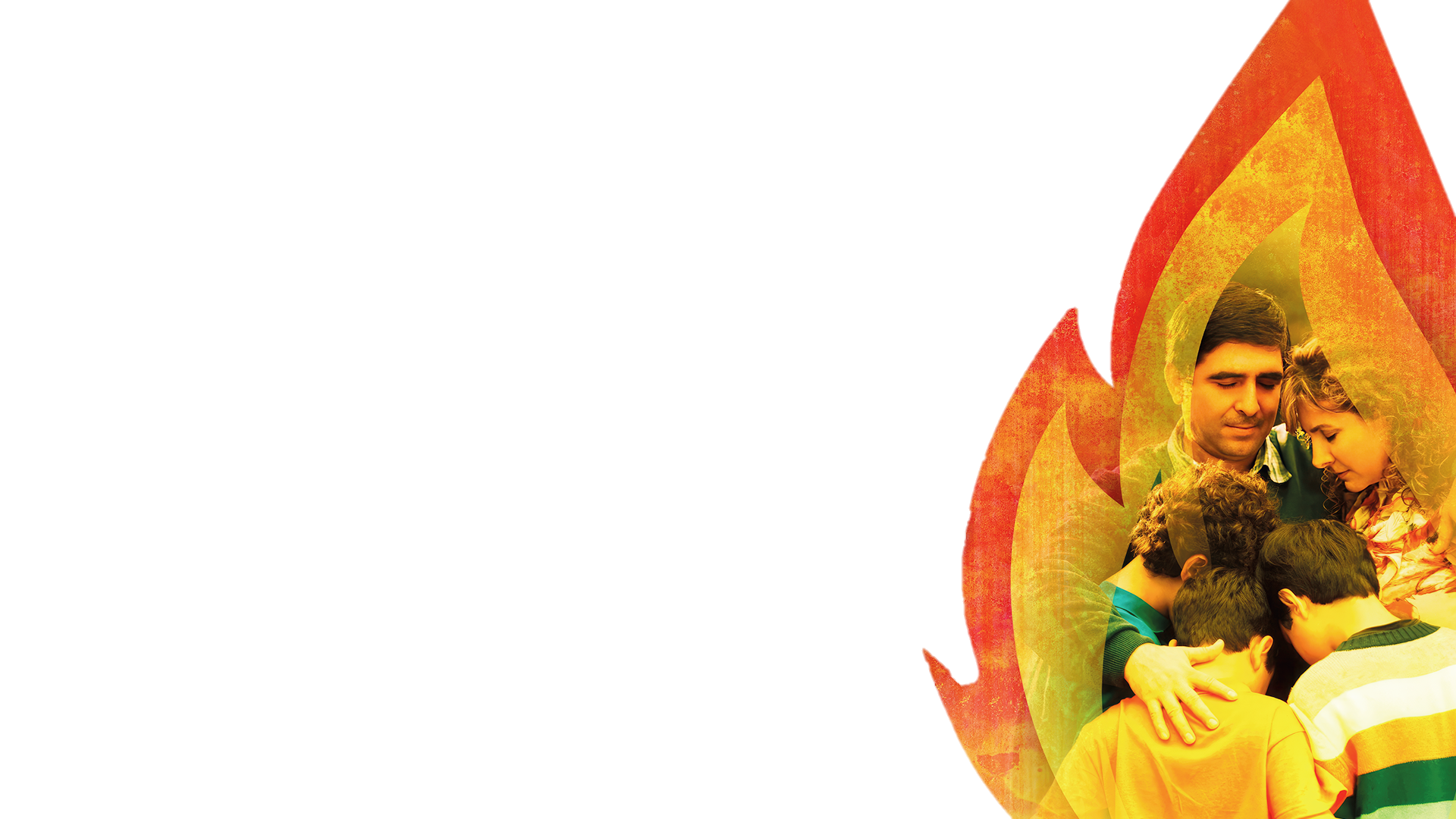 Мы знаем, что все во Вселенной скоро преклонятся перед господством Иисуса Христа. Почему же мы не почитаем Иисуса Господом уже сейчас? 
Не любим ли мы Иисуса только лишь как Друга и Спасителя, но не как нашего Господа?
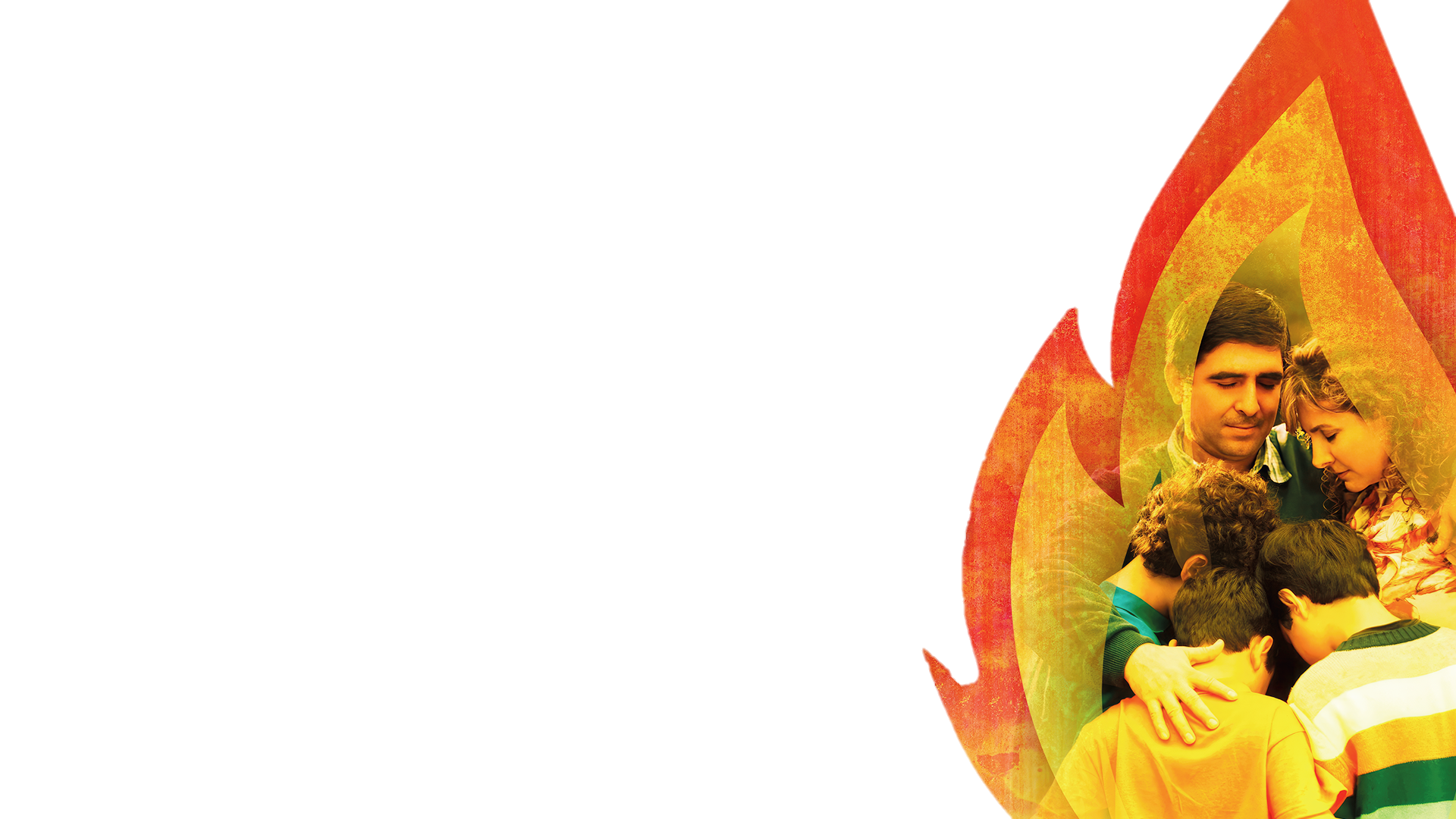 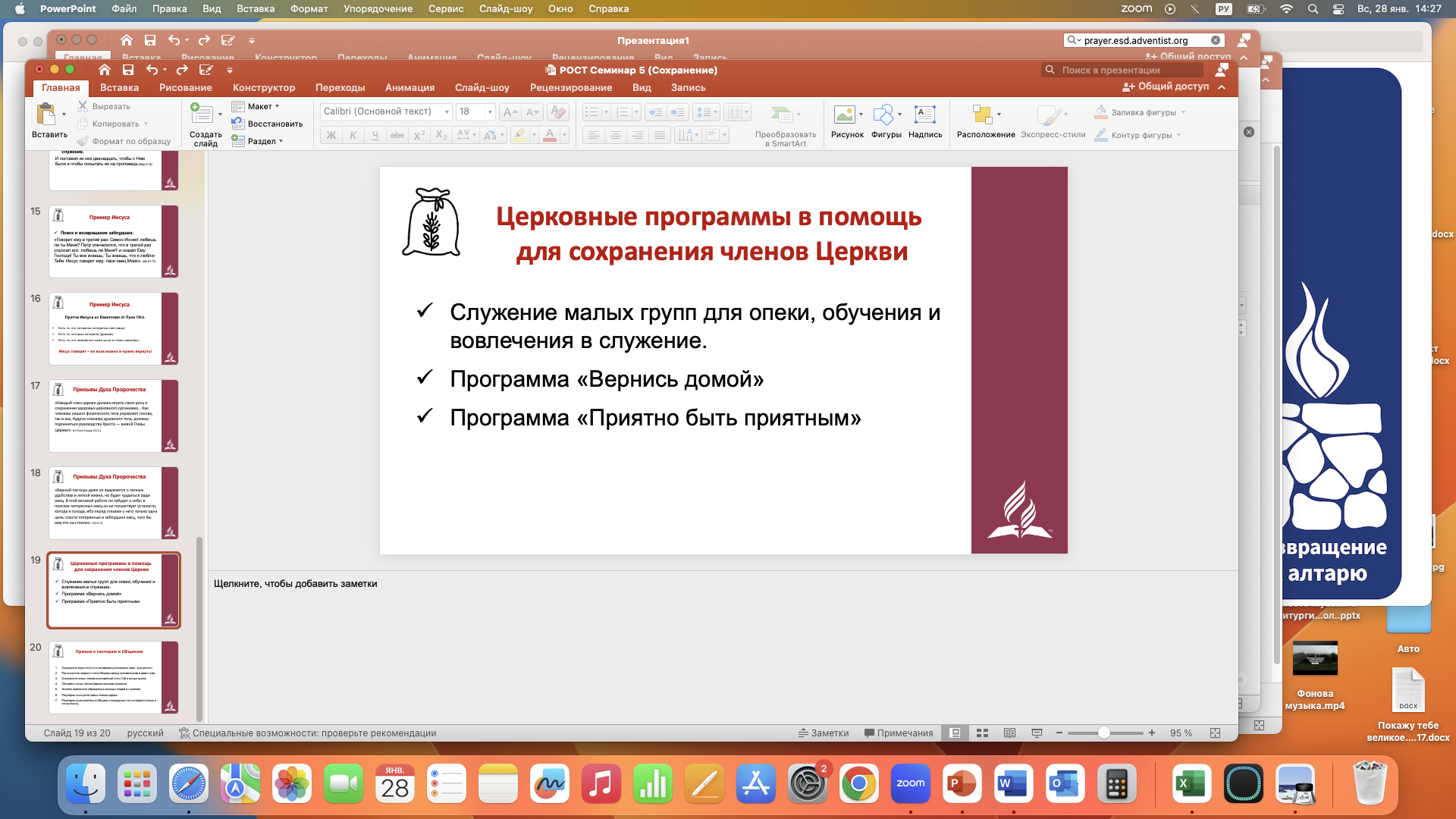 Если Иисус является Господом вашей жизни, какое мы Ему         отводим место?
[Speaker Notes: !!!!!  ИЛЛЮСТРАЦИЯ:  МАШИНА, СИДЕНИЯ - ИЛЛЮСТРАЦИЯ]
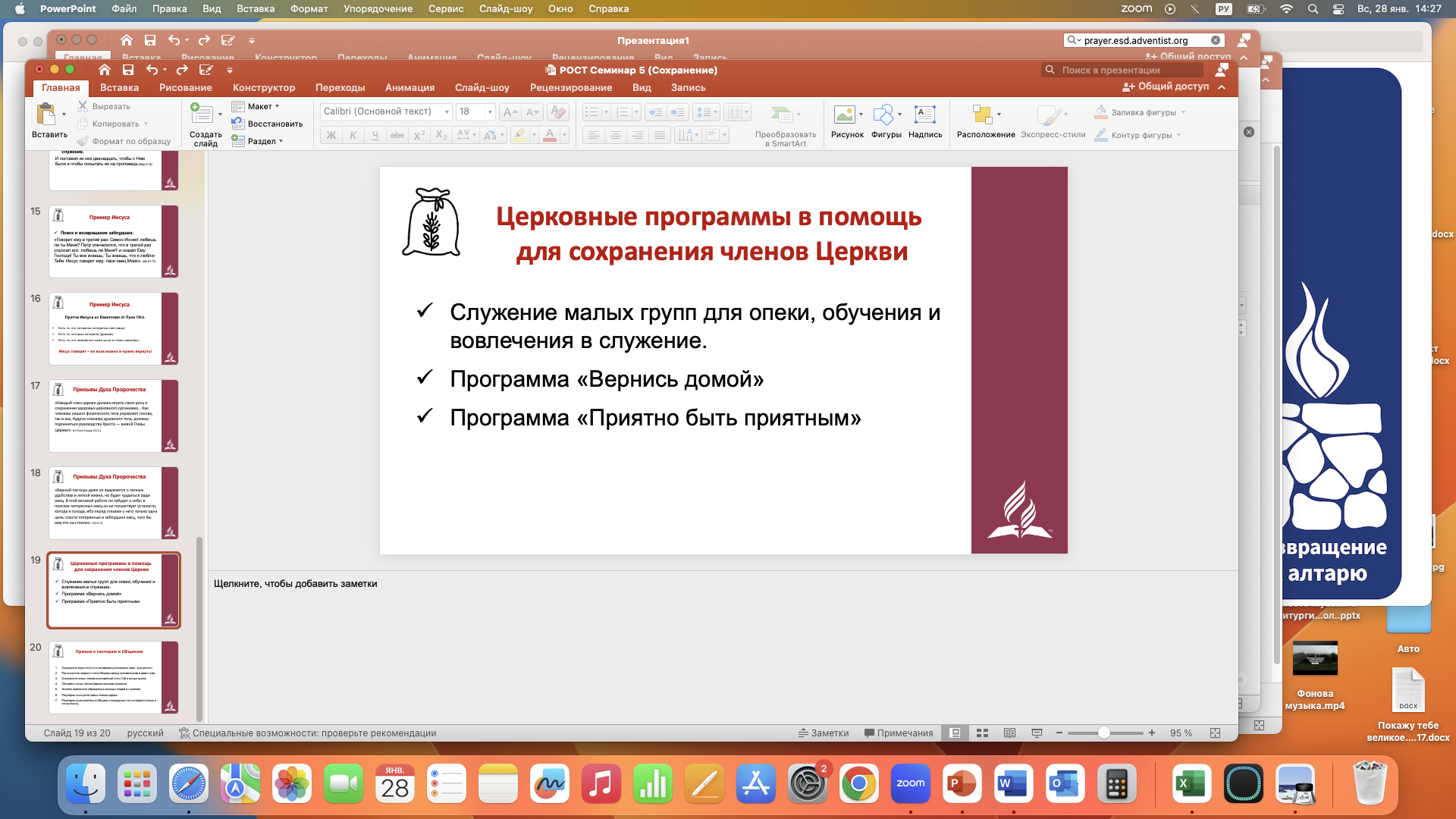 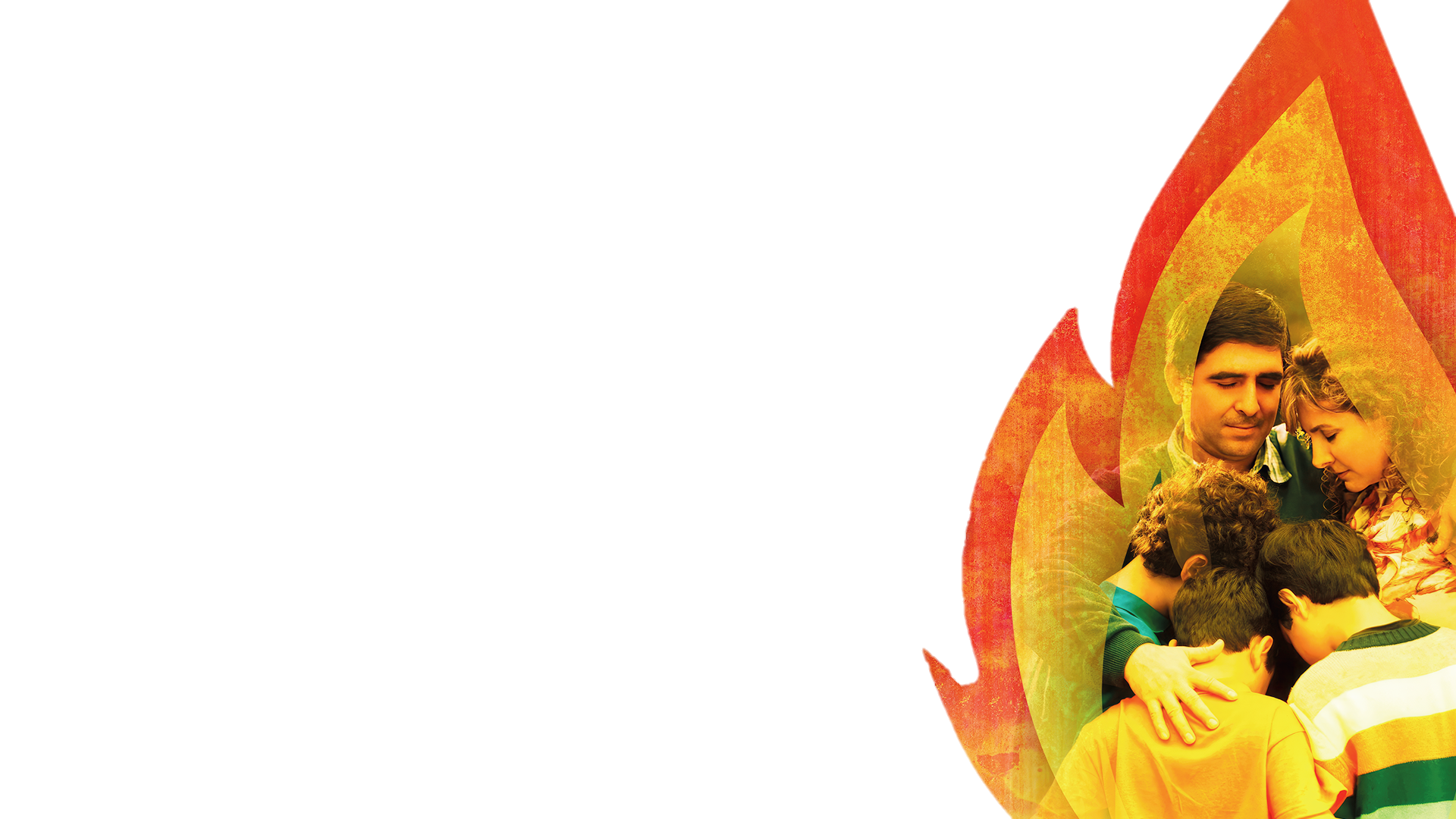 Если Иисус являетсяГосподом вашей жизни, где вы должны                      сидеть?
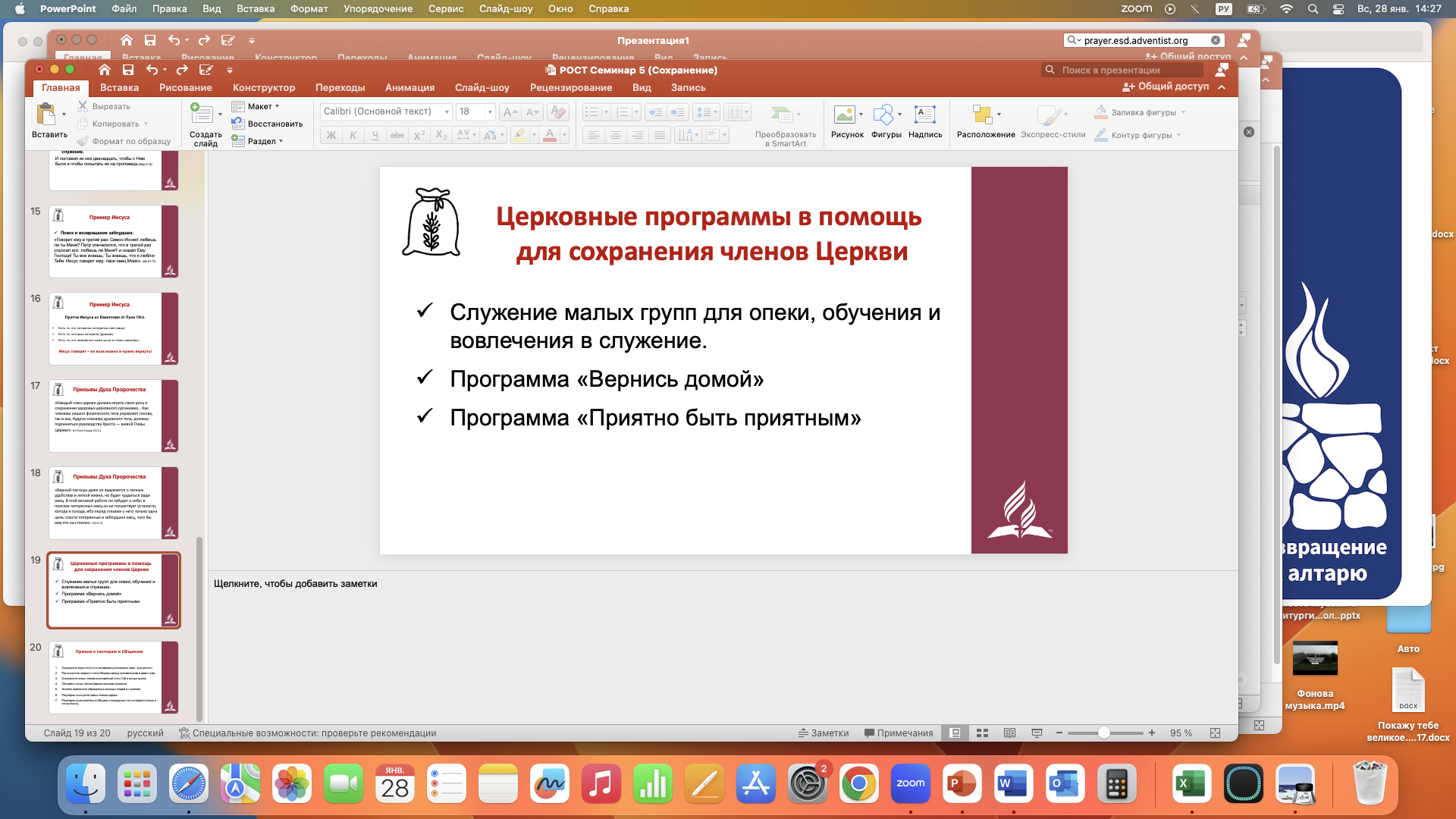 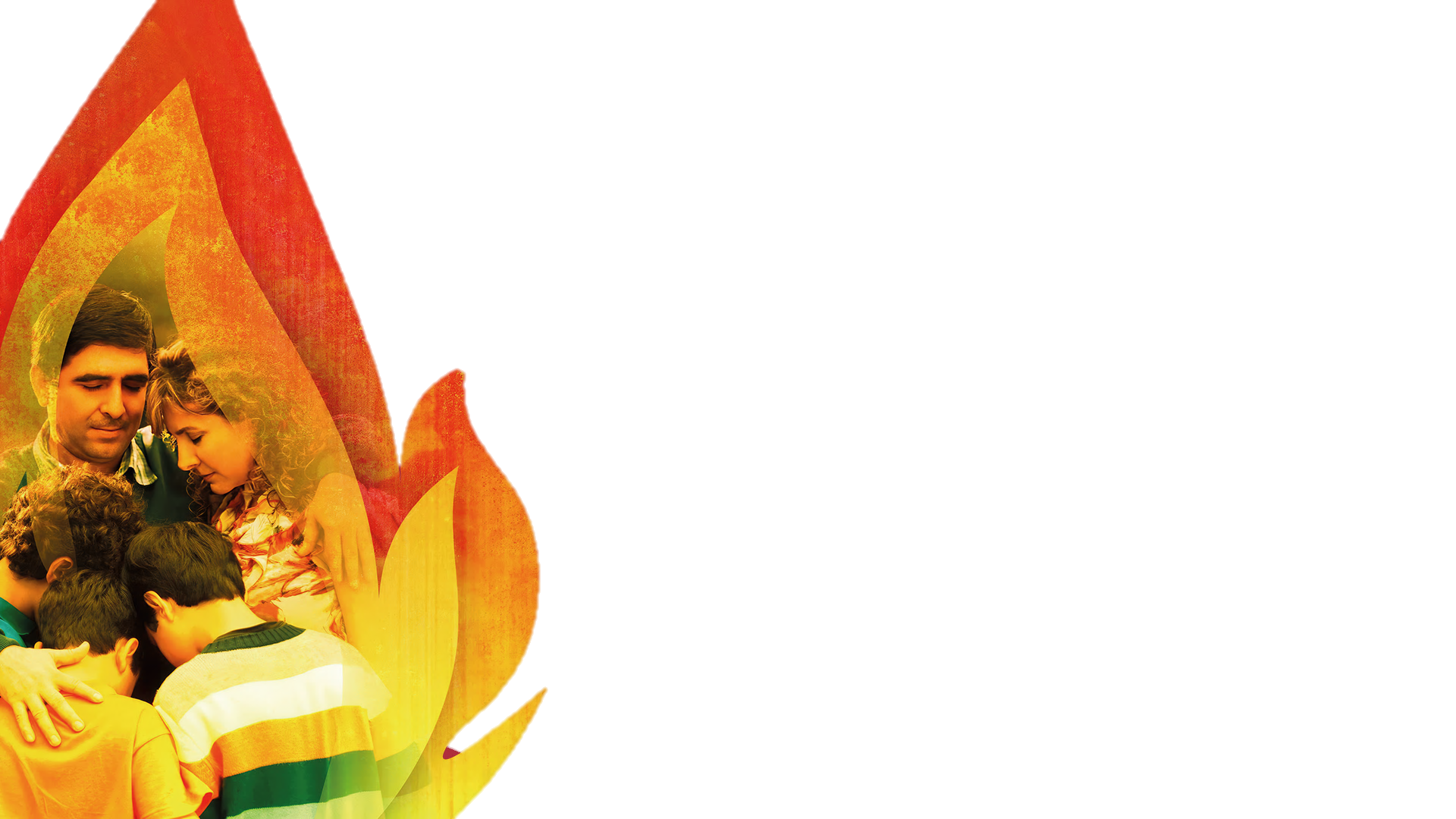 Где нам как христианам лучше всего находиться, когда Иисус «сидит за рулем», являясь   Господом нашей жизни?
[Speaker Notes: МОЛИТВА: «ПРОСИТЕ, ЧТОБЫ МЫ ВОСПРИНИМАЛИ  ИИСУСА,КАК ВОДИТЕЛЯ И ГОСПОДА В КАЖДОЙ СФЕРЕ НАШЕЙ ЖИЗНИ»]
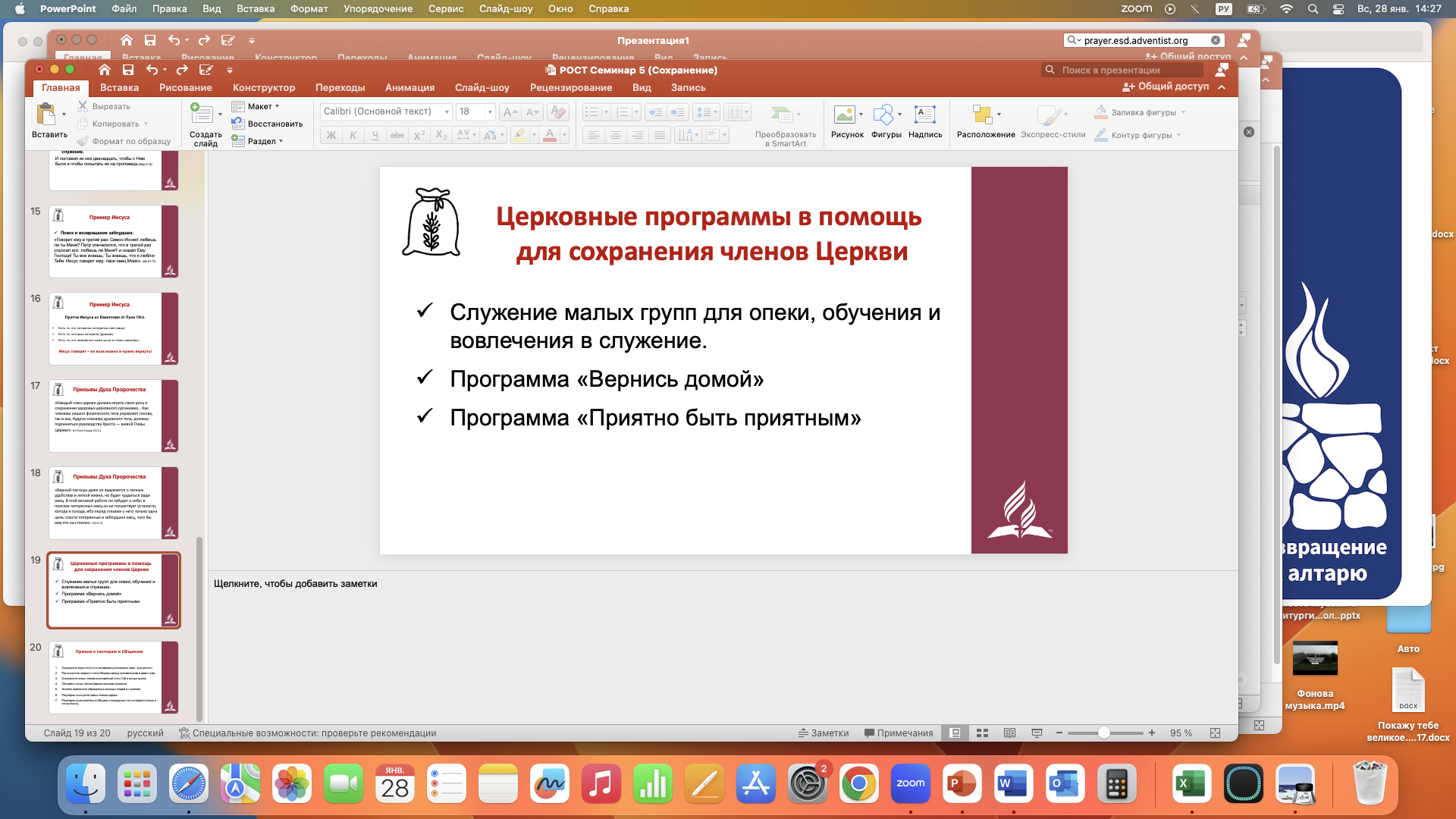 Как мы можем прекратить делать то, что является неправильным?
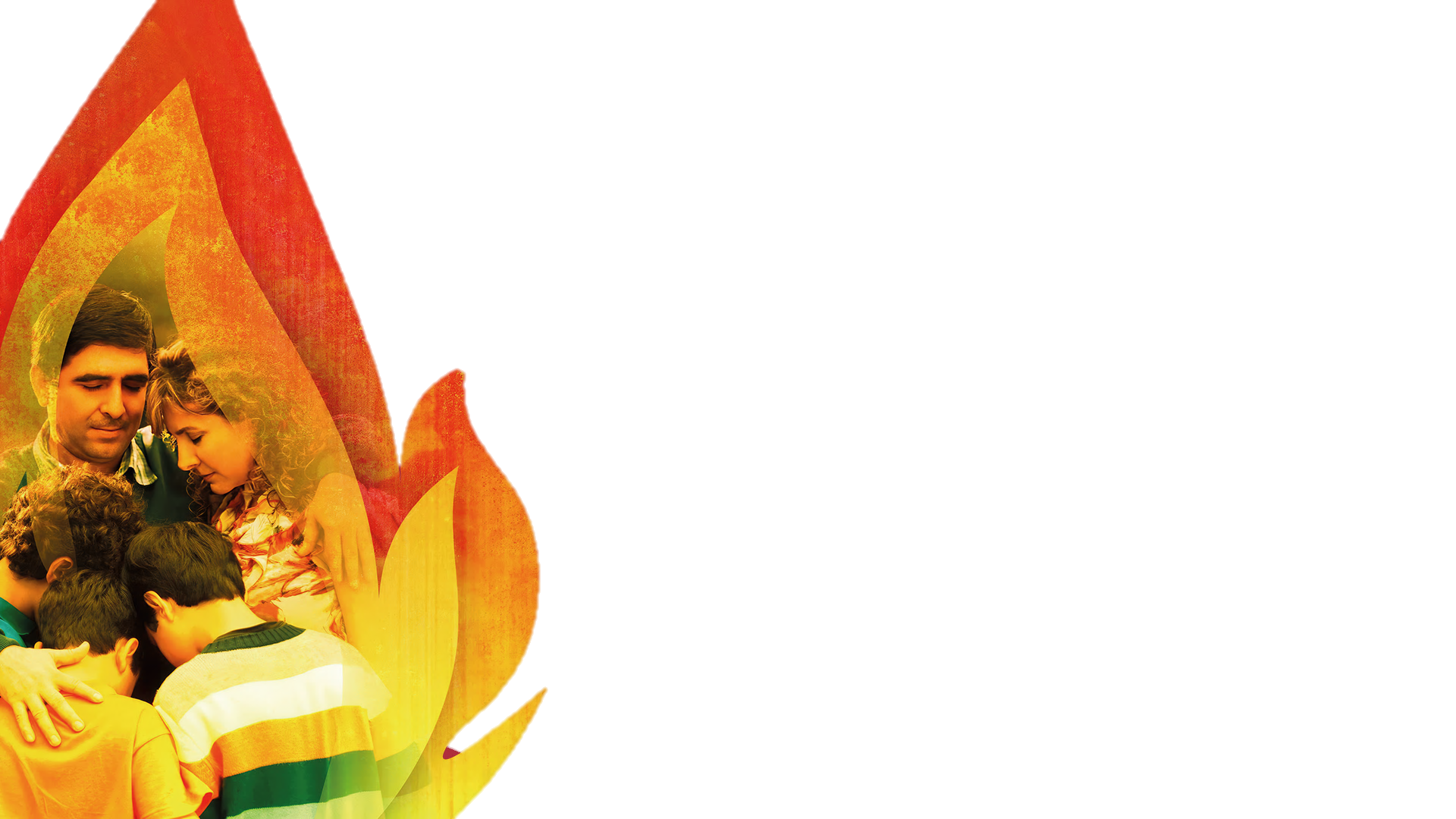 Иез. 36:26, 27
26. И дам вам сердце новое, и дух новый дам вам; и возьму из плоти вашей сердце каменное, и дам вам сердце плотяное.
27. Вложу внутрь вас дух Мой и сделаю то, что вы будете ходить в заповедях Моих и уставы Мои будете соблюдать и выполнять.
[Speaker Notes: ИИСУС ГОТОВ ВЫНУТЬ КАМНИ ИЗ НАШИХ СЕРДЕЦ, КОТОРЫЕ НЕ ДАЮТ НАМ ПРИЗНАТЬ ЕГО ГОСПОДСТВО. 
МЫ ДОЛЖНЫ ДОВЕРИТЬСЯ ИИСУСУ КАК НАШЕМУ ГЛАВНОМУ ХИРУРГУ, ЧТОБЫ ОН ПРОВЕЛ ЭТУ ОПЕРАЦИЮ!]
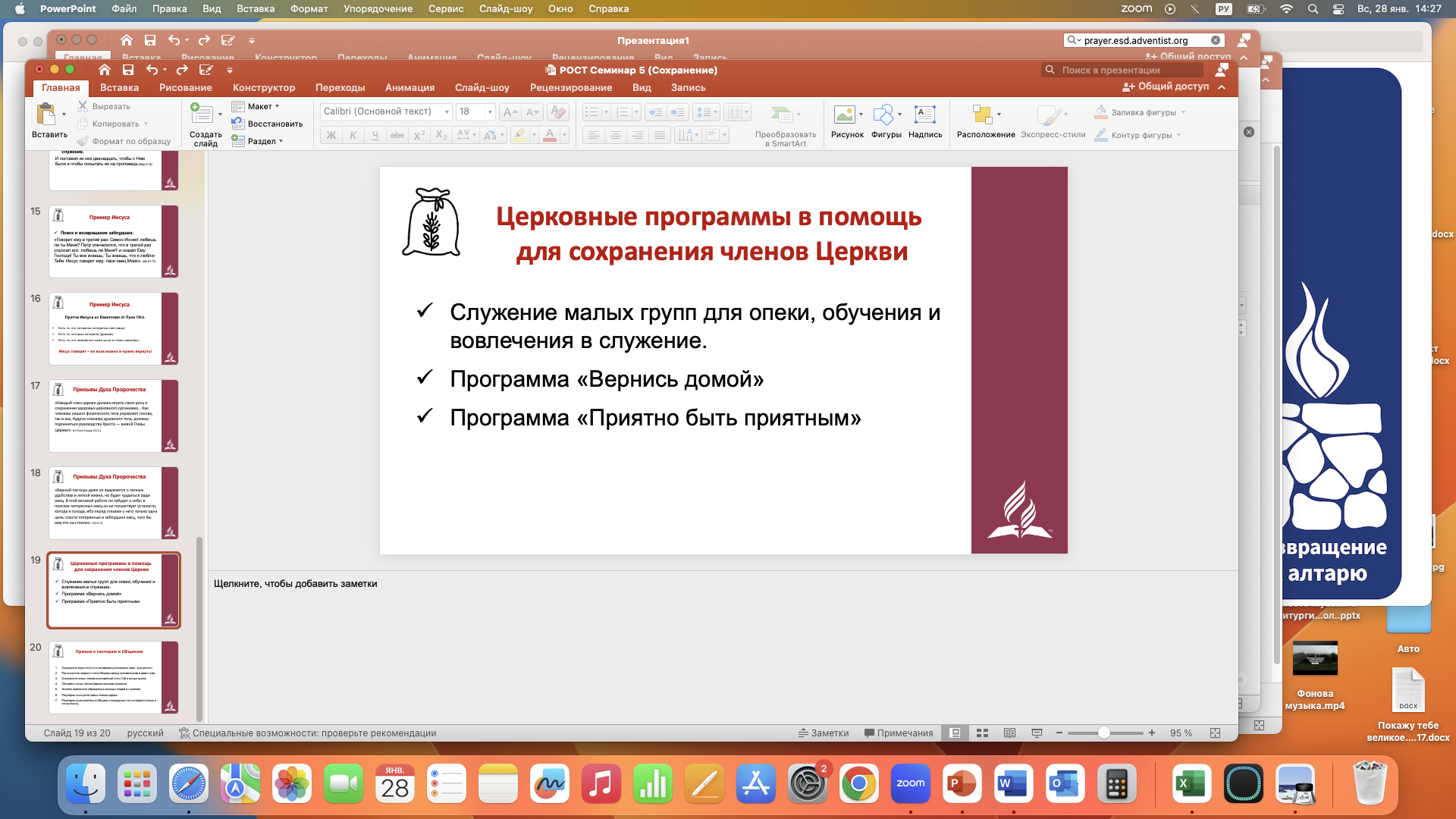 ПРОЧТИТЕ
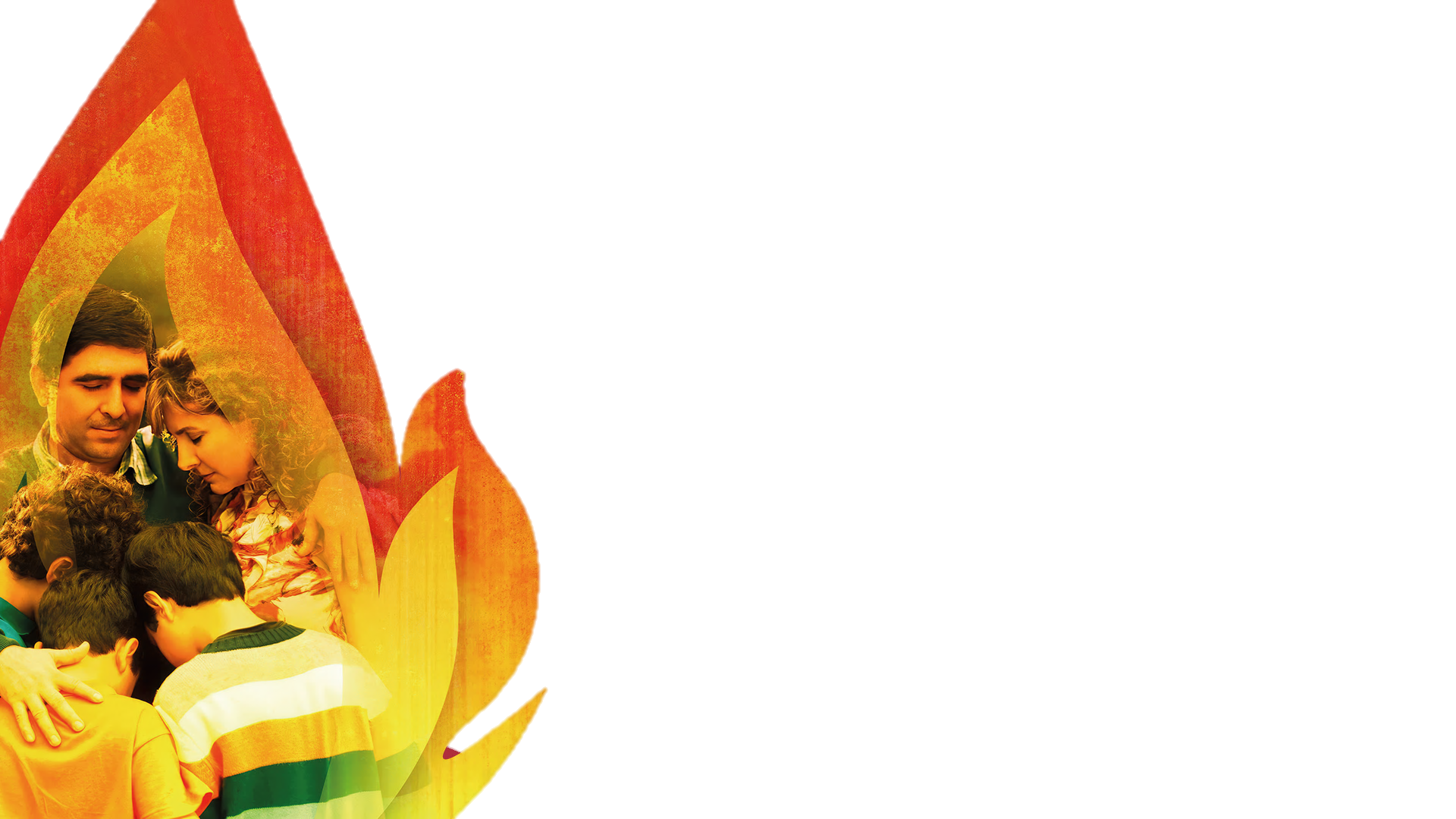 Кол. 1:27, 28
СЕКРЕТ ПОБЕДЫ ХРИСТИАНИНА СОДЕРЖИТСЯ В ДВУХ ВЫРАЖЕНИЯХ ИЗ ЭТОГО БИБЛЕЙСКОГО ОТРЫВКА. 

     ЧТО ЭТО ЗА ВЫРАЖЕНИЯ?
[Speaker Notes: ПРОЧИТАЙТЕ В ГРУППЕ ЭТИ ЭТИ ТЕКСТЫ]
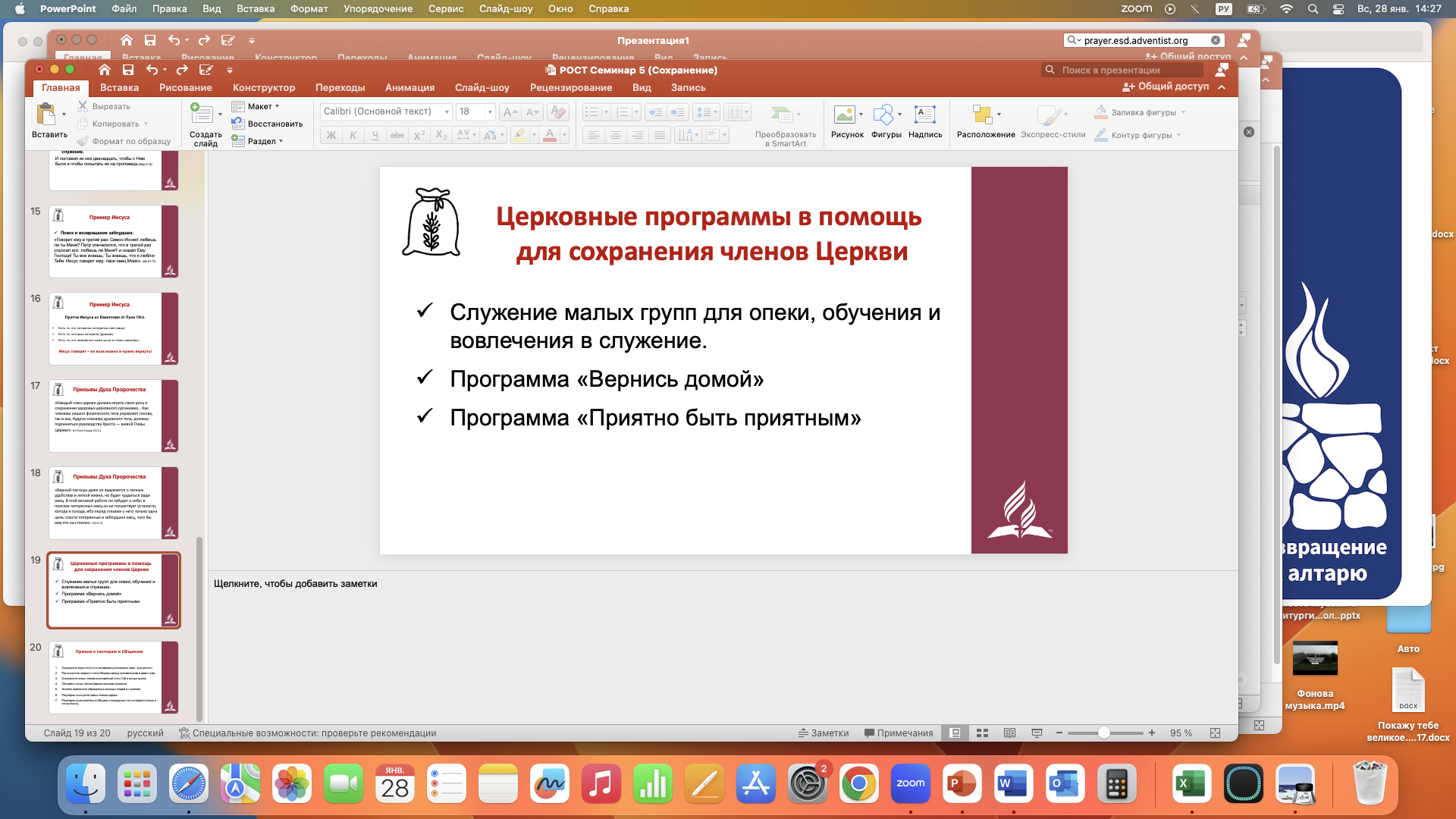 ПРОЧТИТЕ
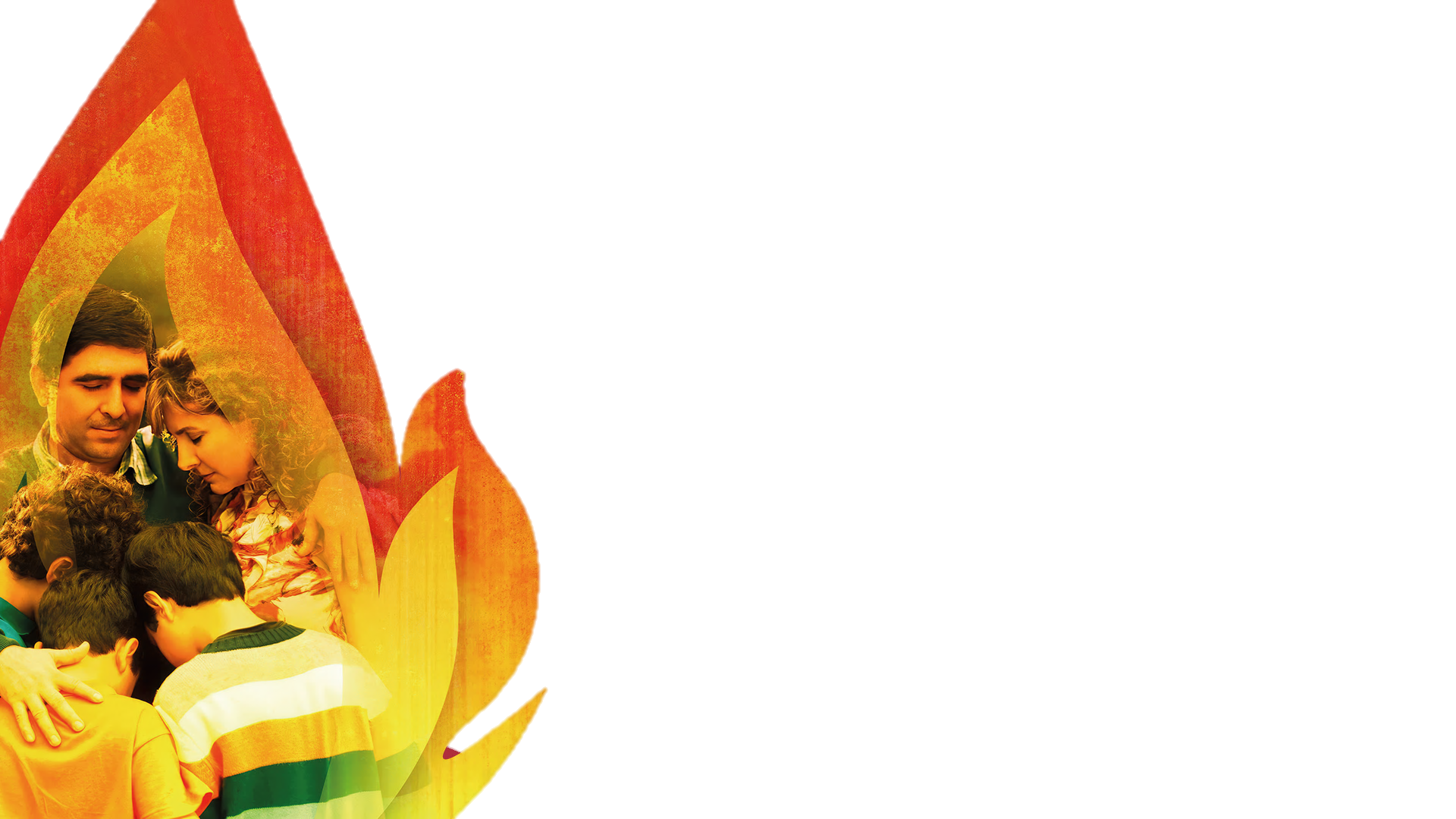 Кол. 1:27, 28
27. которым благоволил Бог показать, какое богатство славы в тайне сей для язычников, которая есть Христос в вас, упование славы,

28. Которого мы проповедуем, вразумляя всякого человека и научая всякой премудрости, чтобы представить всякого человека совершенным во Христе Иисусе…
[Speaker Notes: ХРИСТОС В ВАС и СОВЕРШЕННЫМ ВО ХРИСТЕ. 
Иисус обитает в нас через Его Святого Духа, и Он наделяет нас силой ПОДЧИНИТЬСЯ ЕМУ КАК ГОСПОДУ! 
Иисус каждое мгновение жил жизнью полного послушания Небесному Отцу. Он сказал: «Моя пища есть творить волю Пославшего Меня и совершать дело Его. (Ин.4:34) Христос стремился исполнить волю Бога Отца.
В Гефсимании он молился о нас: впрочем, не как Я хочу, но как Ты. Трижды Он боролся с личными желаниями, но в итоге решил подчиниться Своему Отцу.
Тот же Самый Иисус, Который ежедневно исполнял волю Отца, живет в нас посредством Святого Духа.]
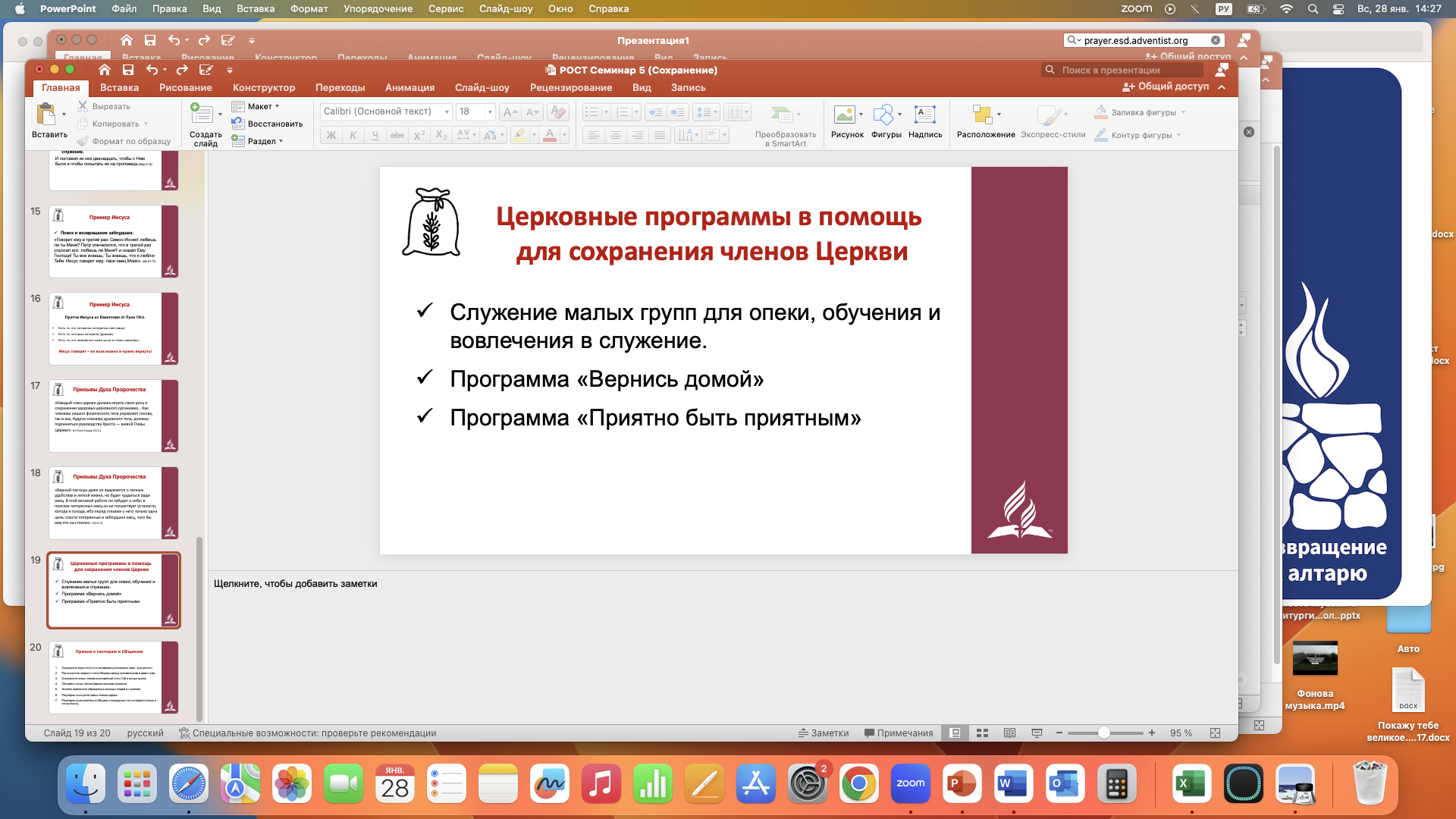 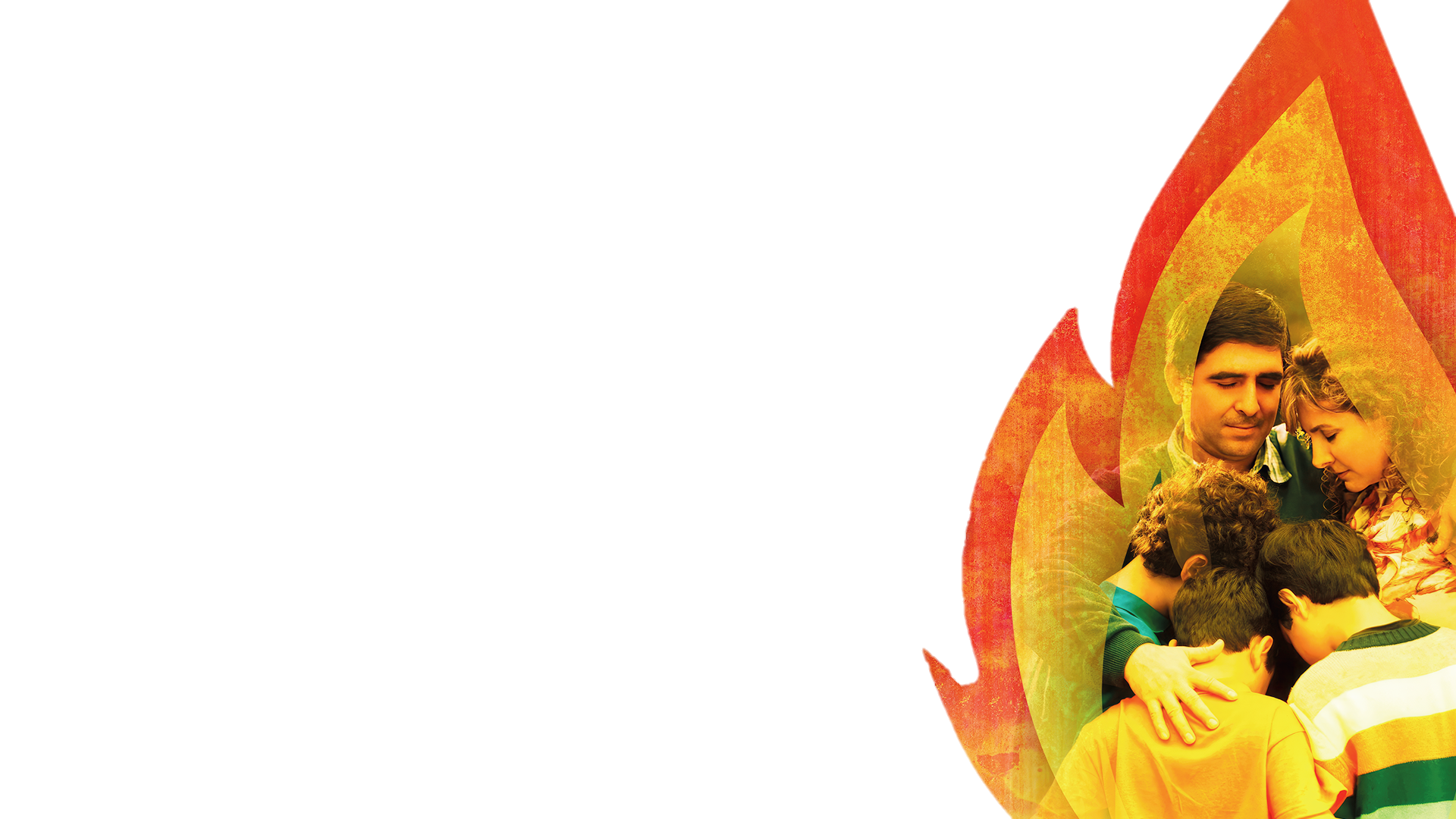 Что мы можем делать каждое утро, чтобы не отвлекаться и чтить     Иисуса как Господа?           Ин.1:29 «Вот Агнец Божий…»
[Speaker Notes: ЧИТАЙ СЛЕДУЮЩИЙ СЛАЙД]
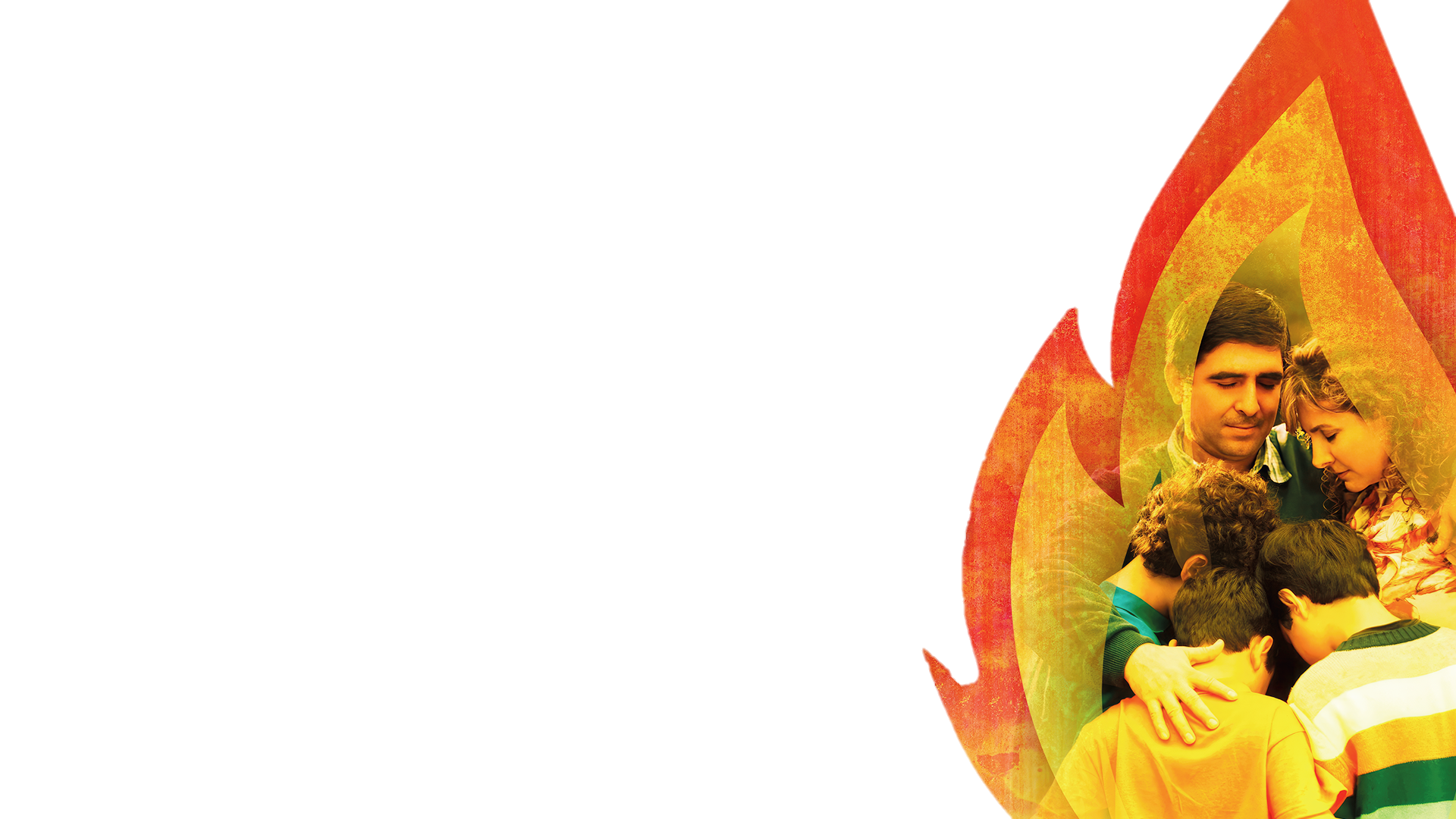 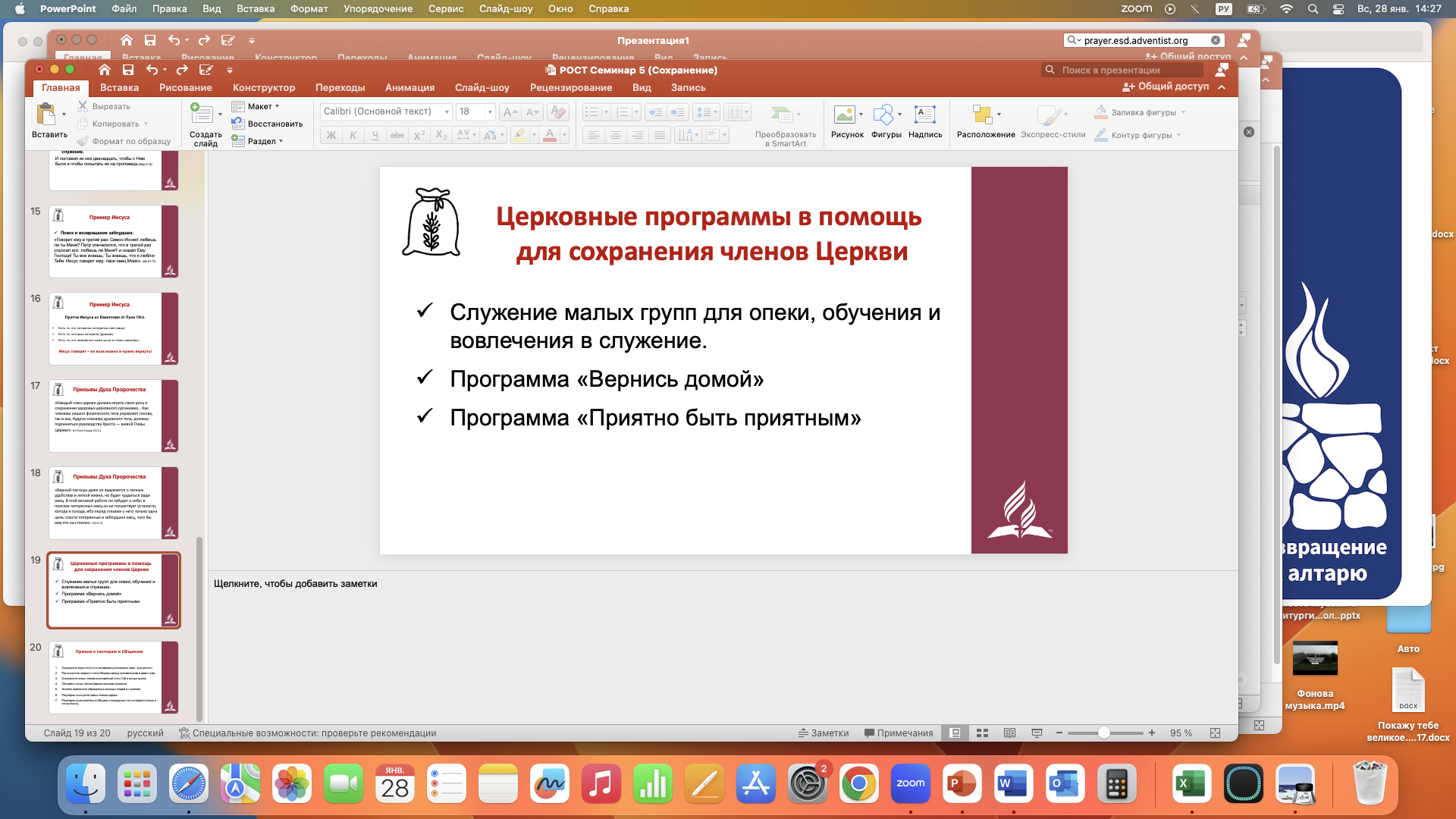 Каждое утро размышляйте о том, кто такой Иисус и что Он сделал для вас. 
Затем доверьте всего себя, включая ваши мнения и гаджеты, Господу Иисусу.
[Speaker Notes: Тот же Иисус, имеющий всю силу и власть, живет в вас;
Он делает вас способными подчинить Ему свою волю.
Иисус поможет и не подведет!]
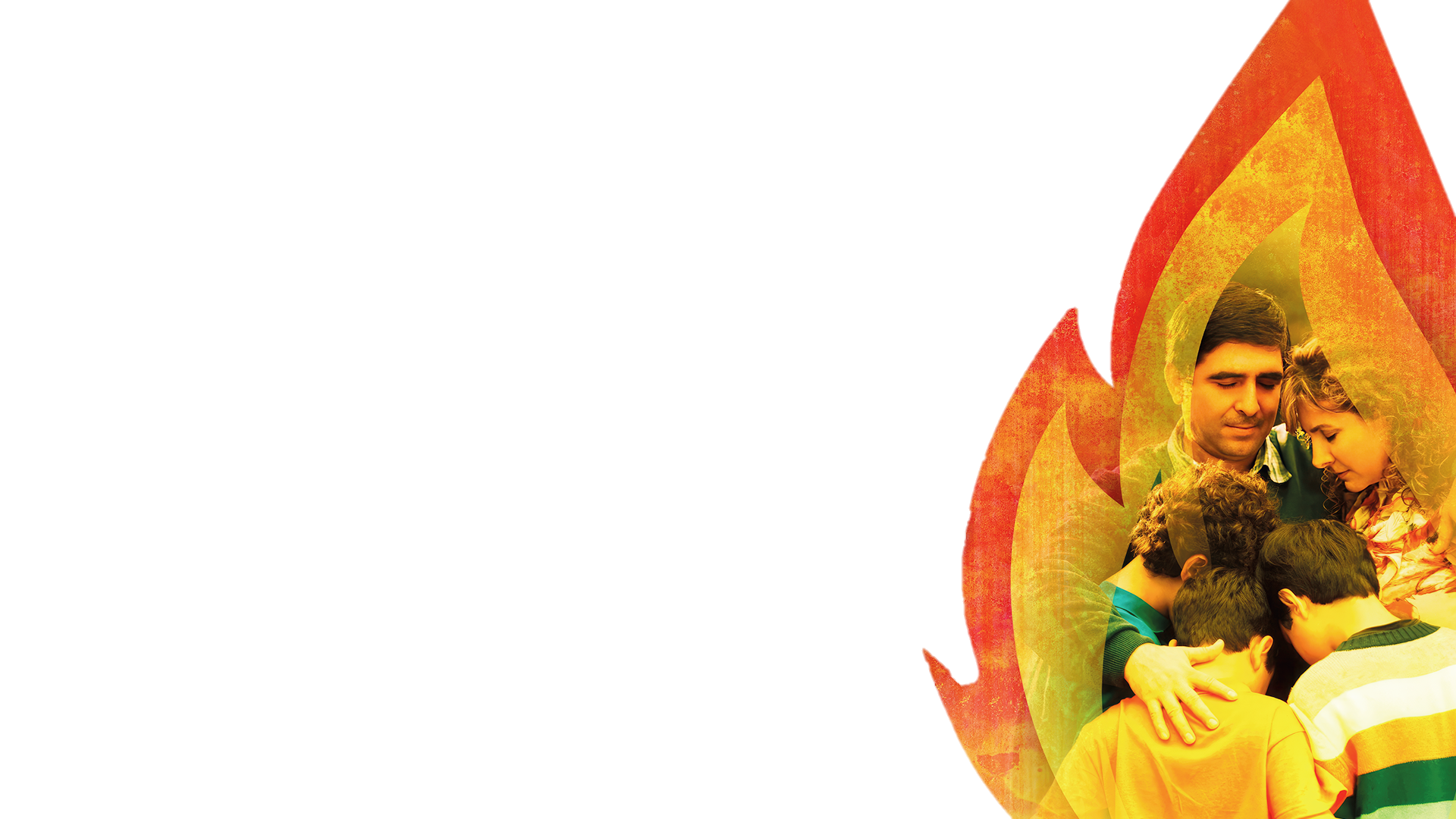 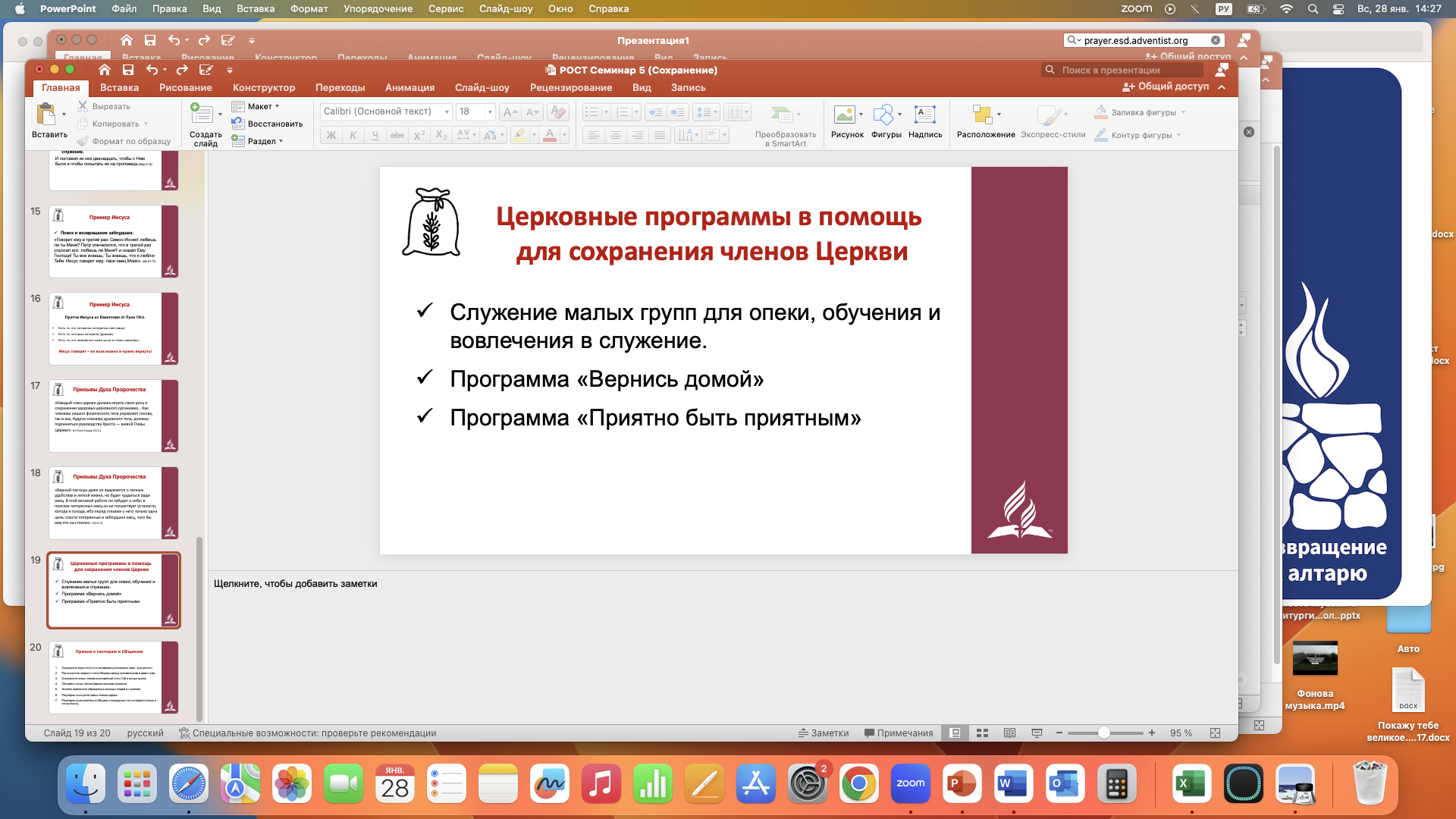 КАЖДЫЙ ДЕНЬ… 2.«Почитайте Иисуса как Господа»
[Speaker Notes: ИСТОЧНИК СИЛЫ ДЛЯ ЖИЗНИ ПОБЕДЫ]
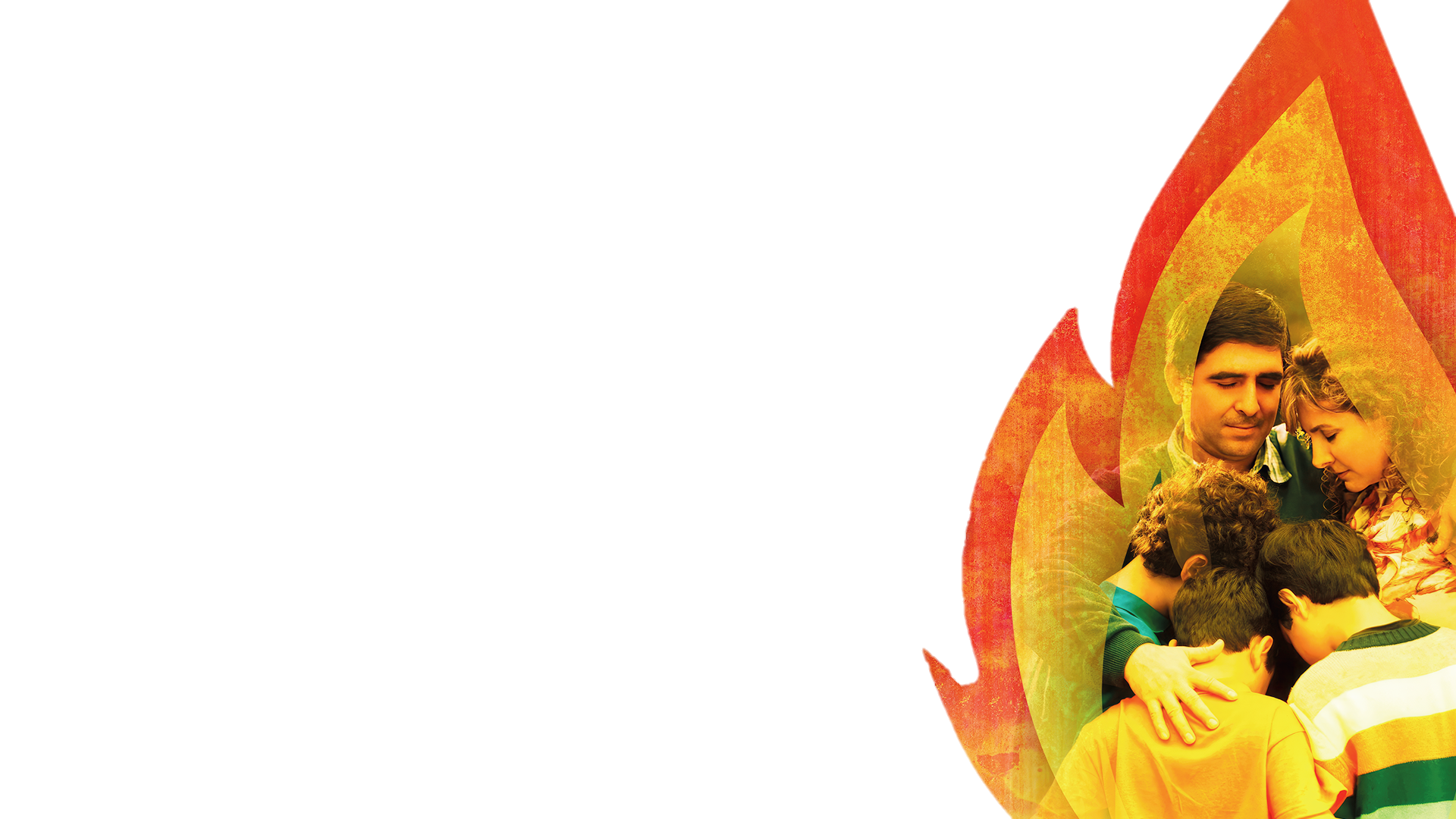 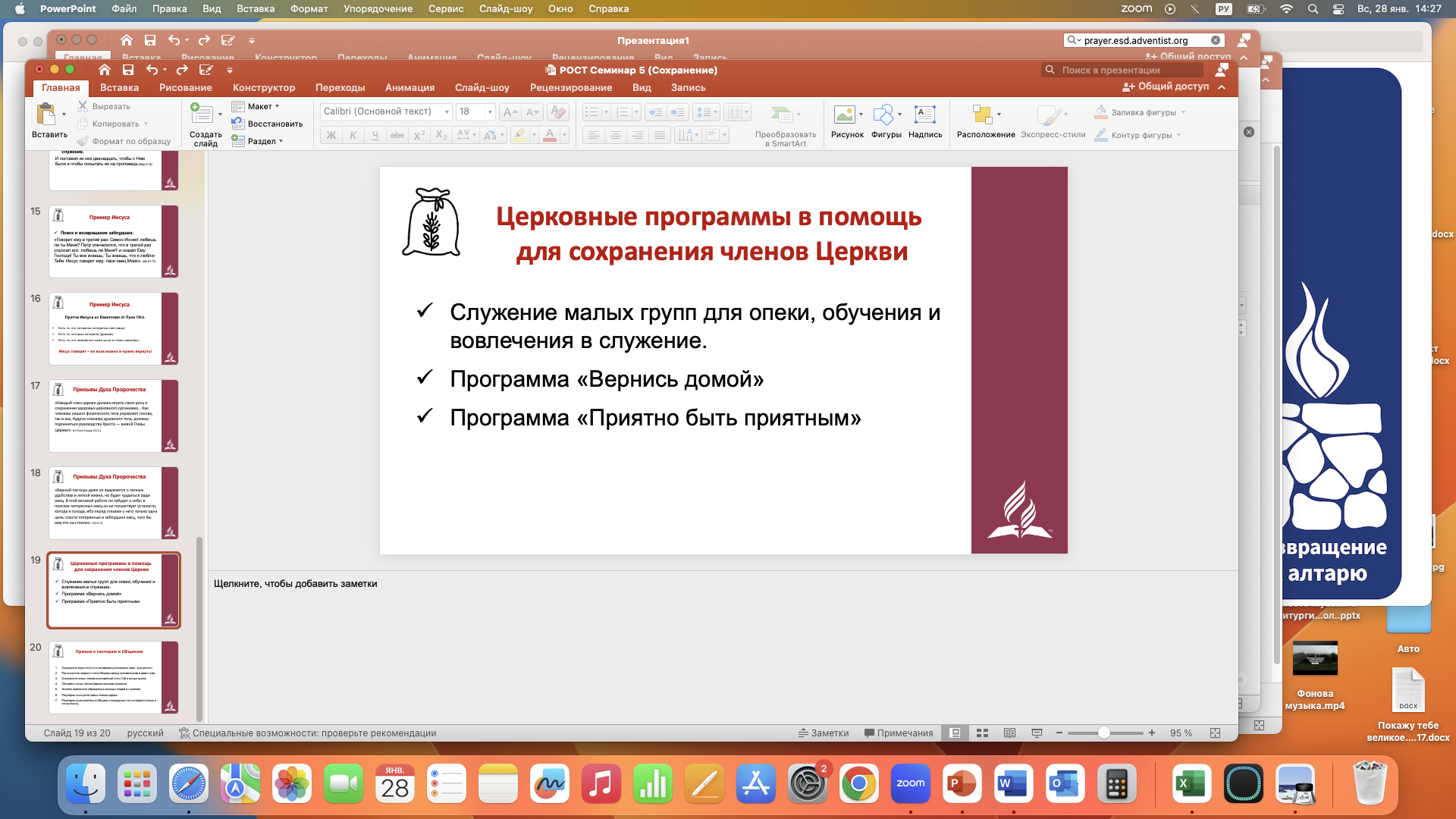 Что Слово Божье говорит об Источнике силы, необходимой для того, чтобы жить для Христа?
Прочитайте: 

Флп. 2:13.
[Speaker Notes: СИЛА ВО ХРИСТЕ.  ВО ХРИСТЕ.  ВО ХРИСТЕ. Отец и Сын пребывают с нами (живут в нас) через Святого Духа. И Божья благодать дает нам способность довериться Ему.
 Он дарует нам как желание исполнить Божью волю, так и силу действовать.  

Мы не одиноки в своей борьбе, переживаниях и старании прославлять Иисуса на протяжении дня.
Мы не духовные сироты.
Иисус обещает: ≪Не оставлю вас сиротами; приду к вам≫.
И когда Он приходит к нам, мы испытываем Его полноту.]
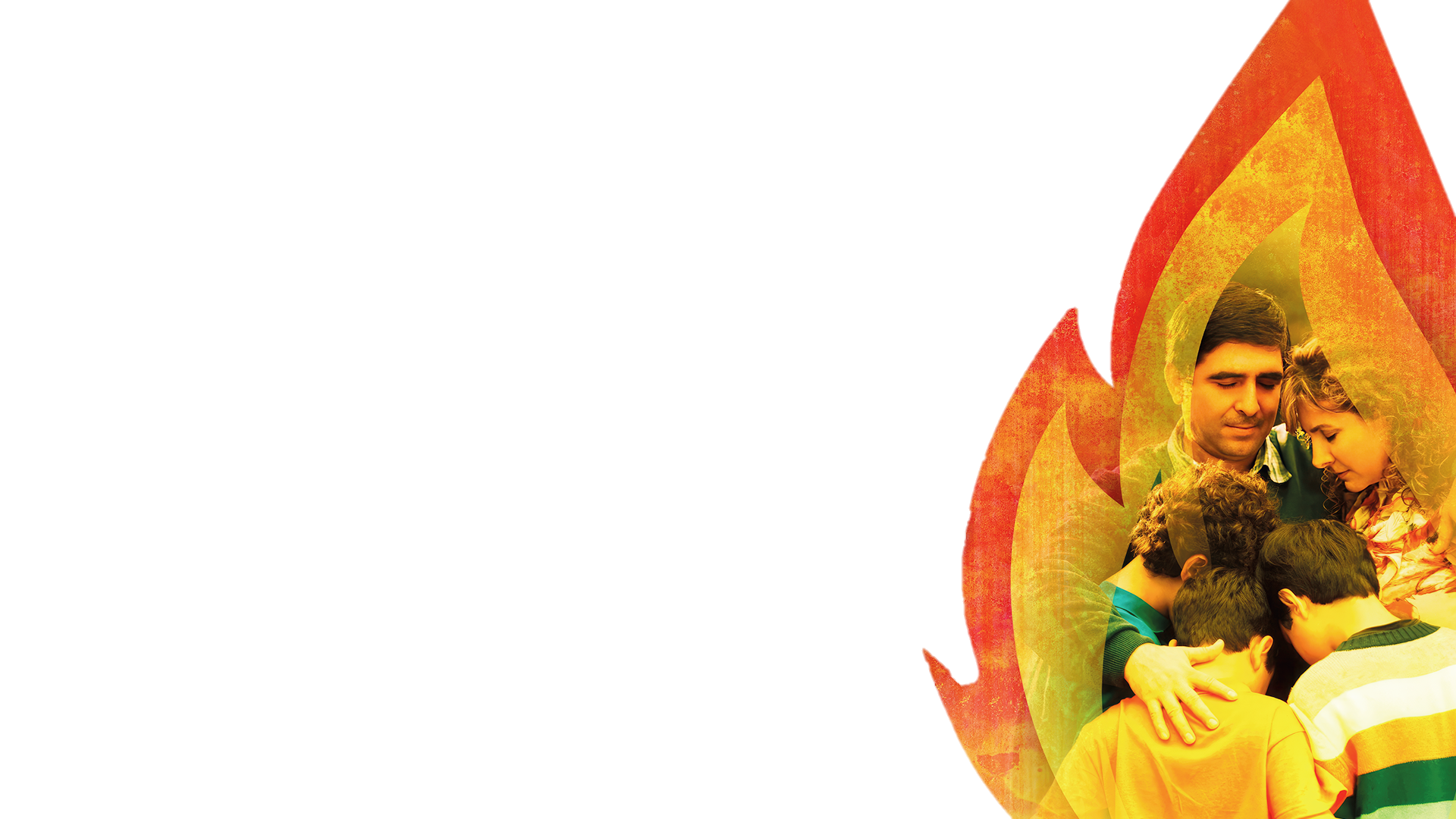 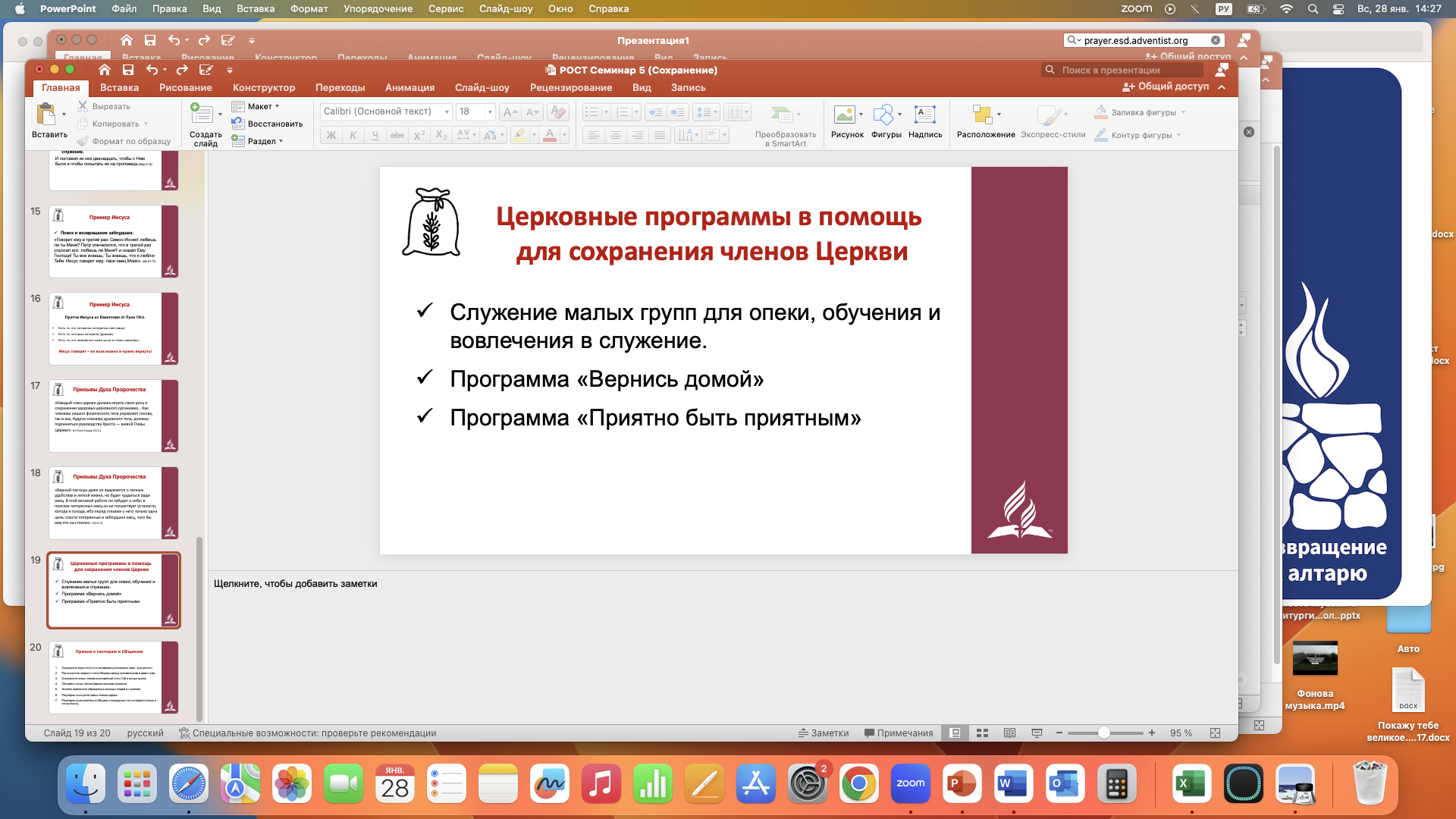 «Если пребудете во Мне, —говорит Он, — и слова Мои в вас пребудут, то, чегони пожелаете, проси́те, и будет вам»
[Speaker Notes: ОКЕАН И ЧАШКА: Подобно тому, как Иисус живет в нас посредством веры (полная воды чашка) и дает нам возможность приносить
добрые плоды, мы также продолжаем пребывать в Нем, и Его жизнь течет через нашу собственную.

≪Бог желает явить через вас святость, человеколюбие, сострадание, свойственные Ему. 
Но Спаситель не требует, чтобы ученики приносили плод своими усилиями.
Он повелевает им пребывать в Нем.]
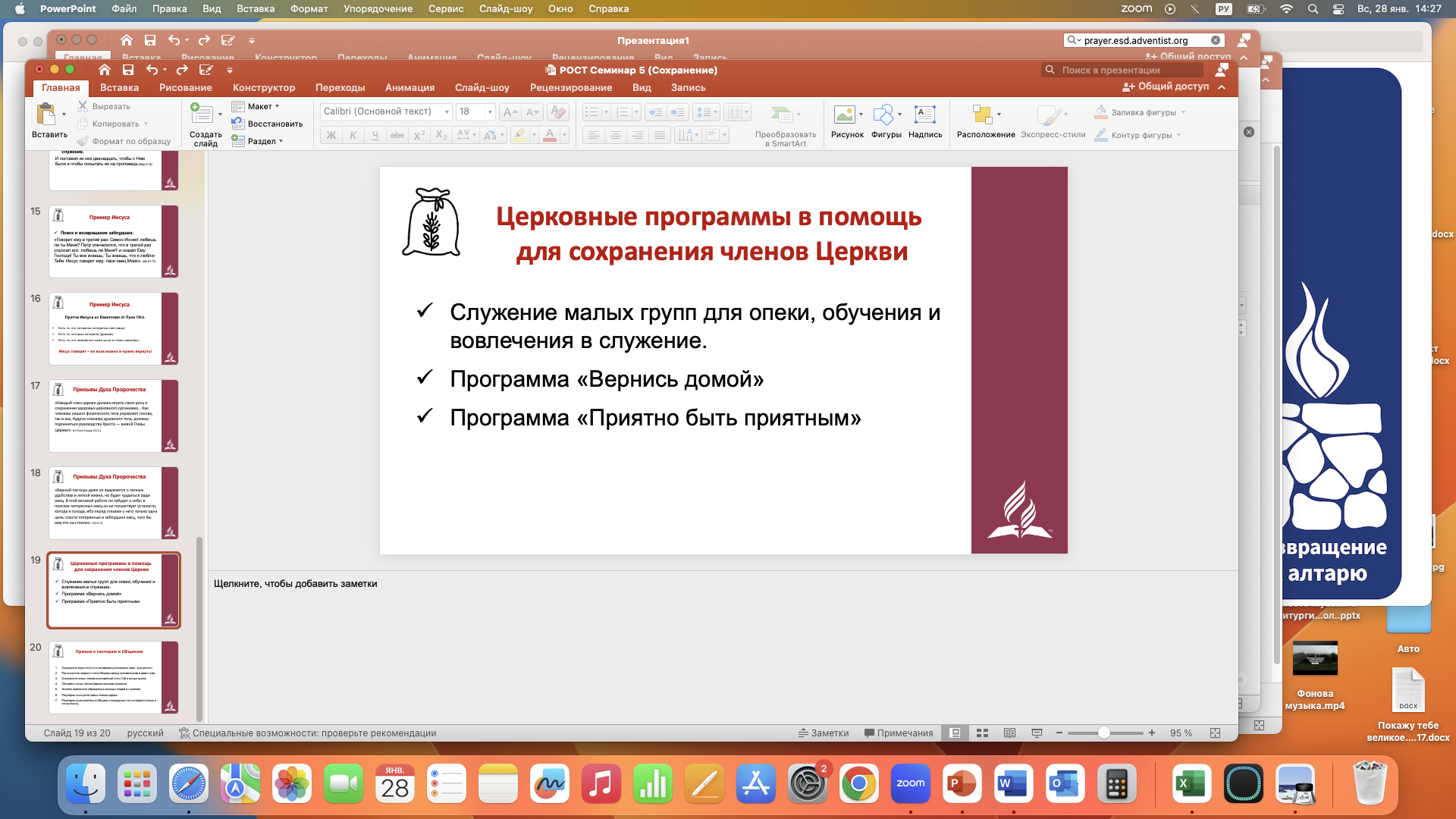 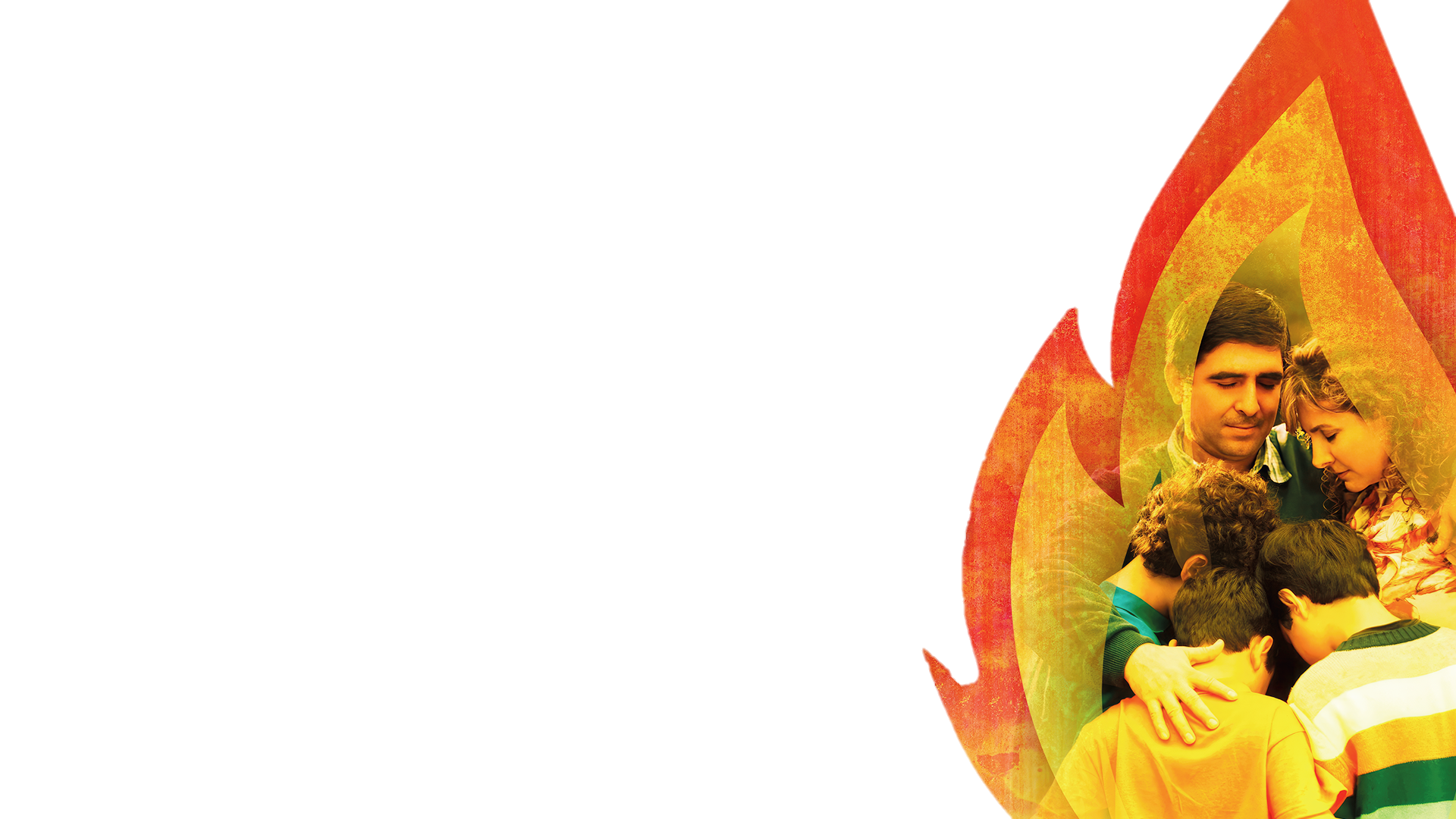 Флп. 4:13

«Все могу в укрепляющем меня Иисусе Христе»
Наша величайшая работа заключается не в том, чтобы приносить плод, но в том, чтобы пребывать
             в     Нем.
[Speaker Notes: ПРОЧИТАТЬ ВМЕСТЕ.  - Христос наделяет нас силой ПОЧИТАТЬ  Его в своей повседневной жизни. Когда мы пребываем в Нем, а Он — в нас, мы будем хотеть жить ради Его славы (см. 1 Кор. 10:31).]
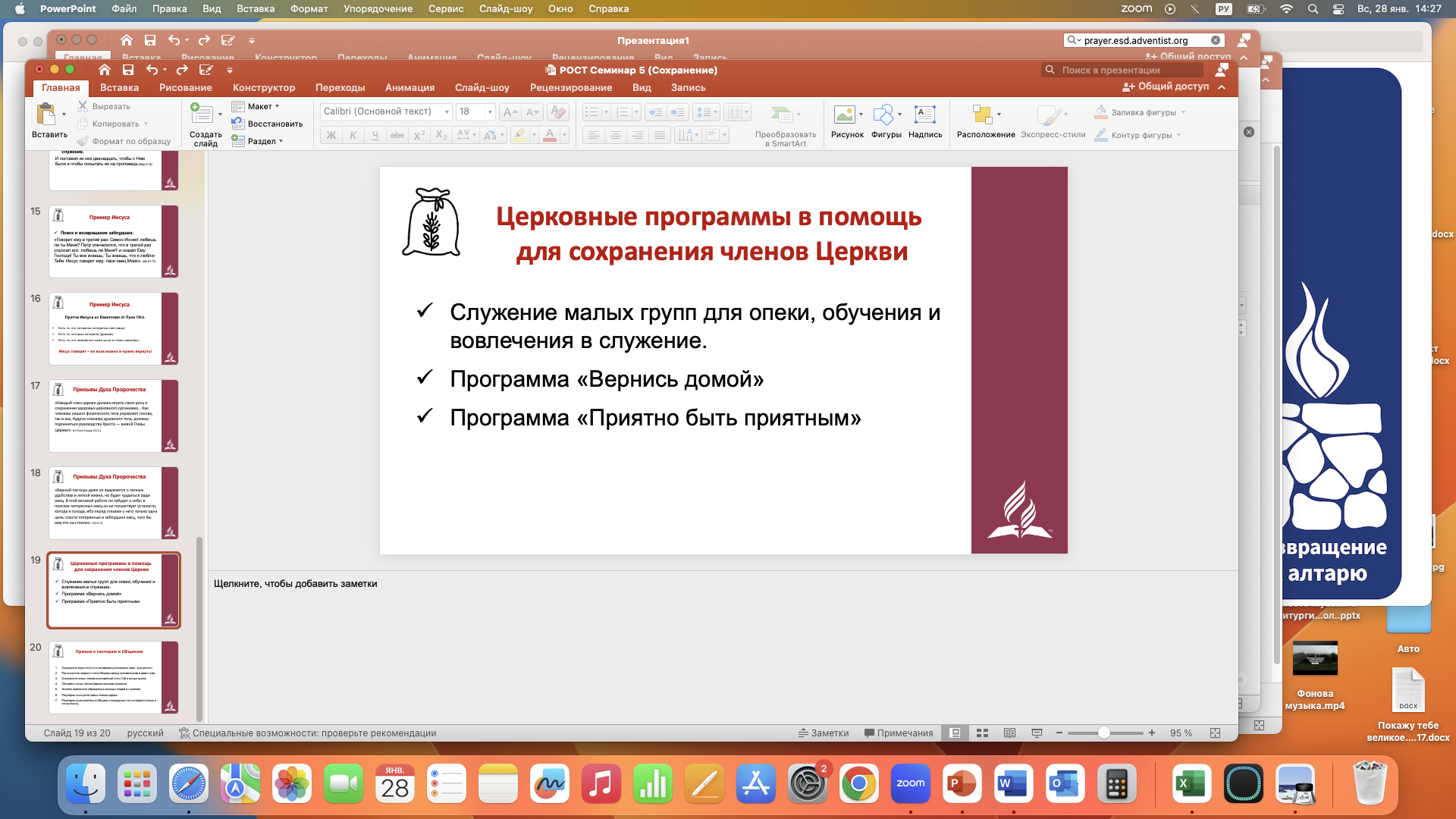 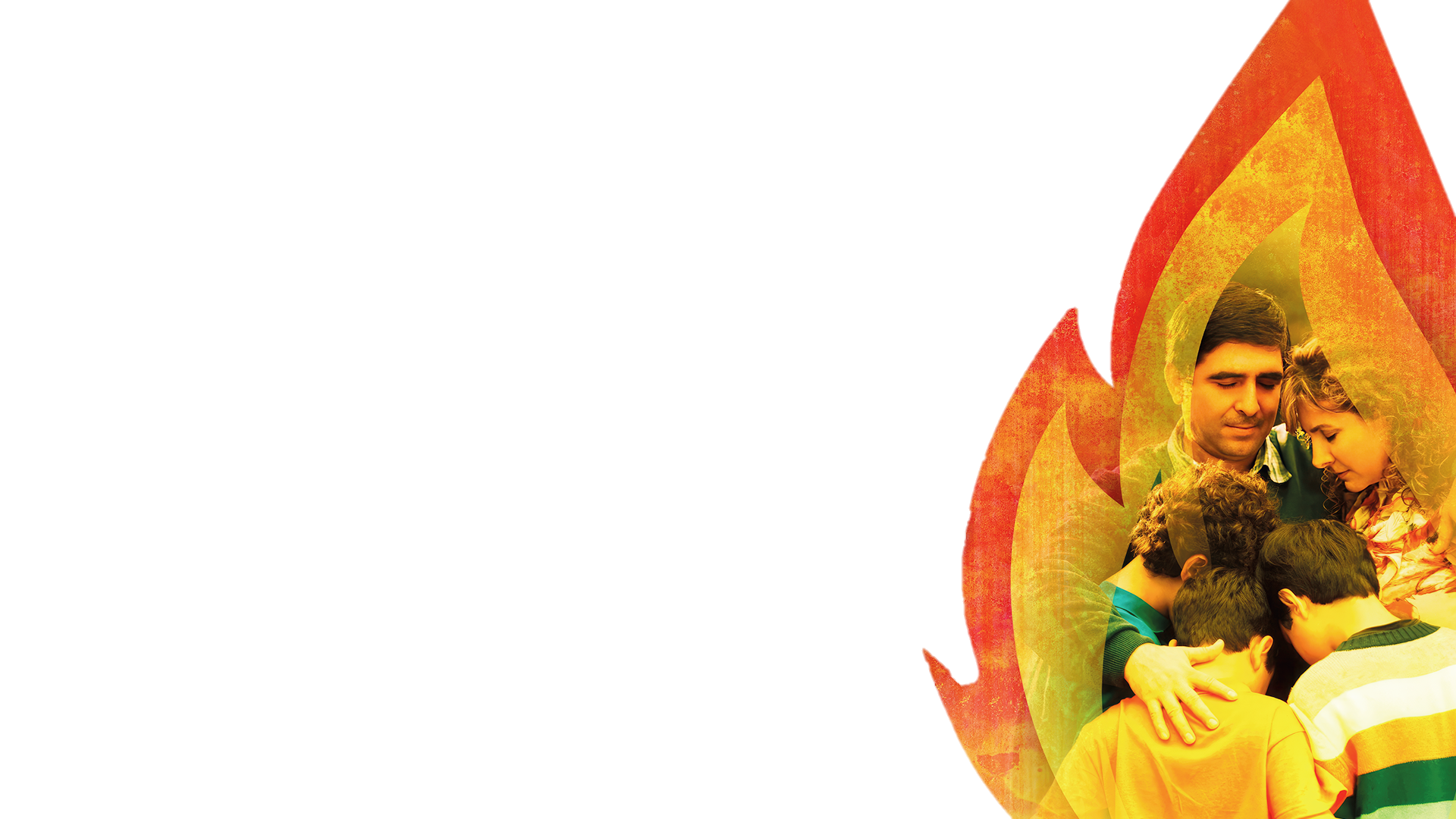 Христос наделяет нас силой почитать Его, как Господа в своей повседневной жизни. 
Когда мы пребываем в Нем, а Он — в нас, мы будем хотеть жить ради Его славы!
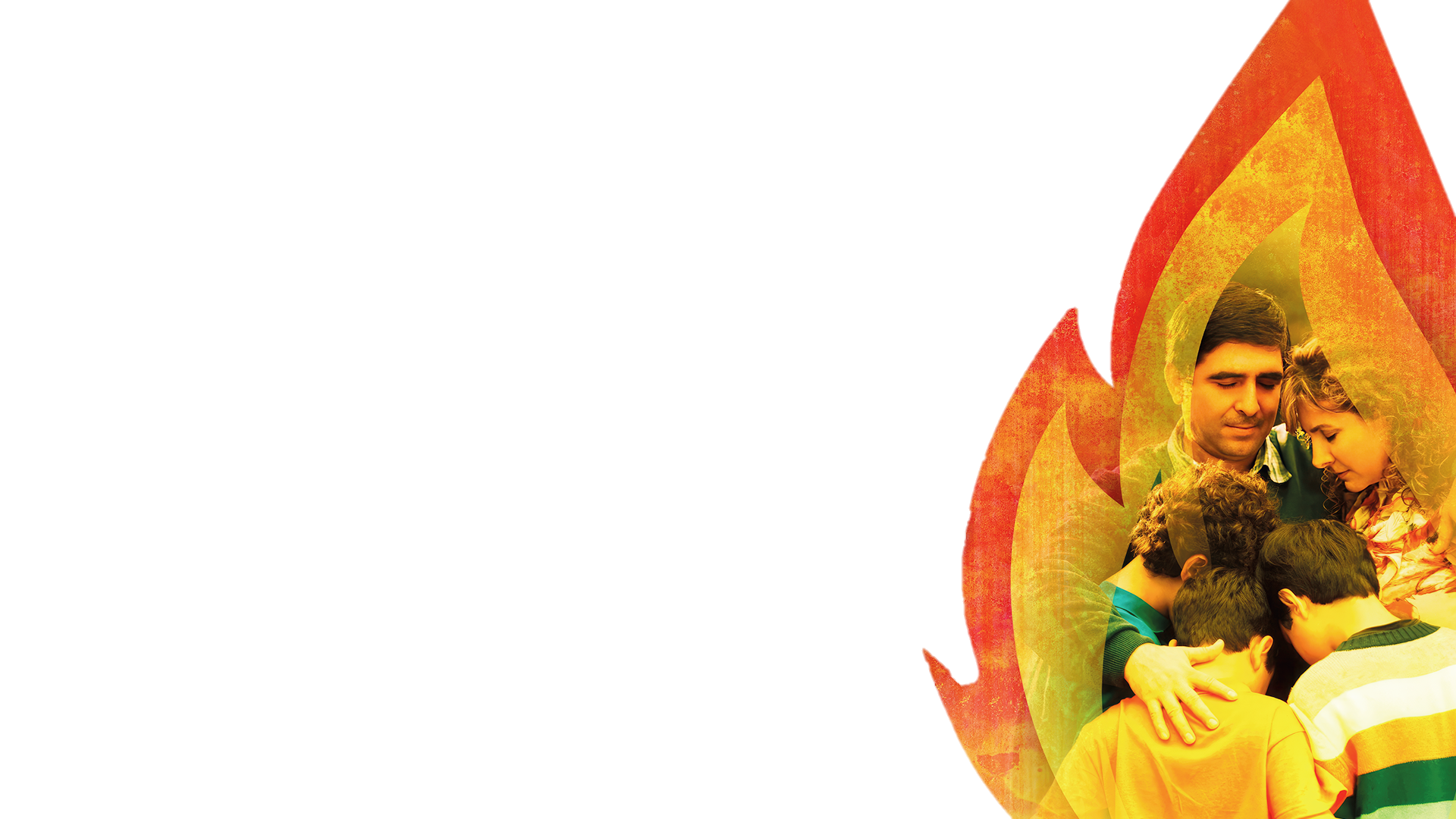 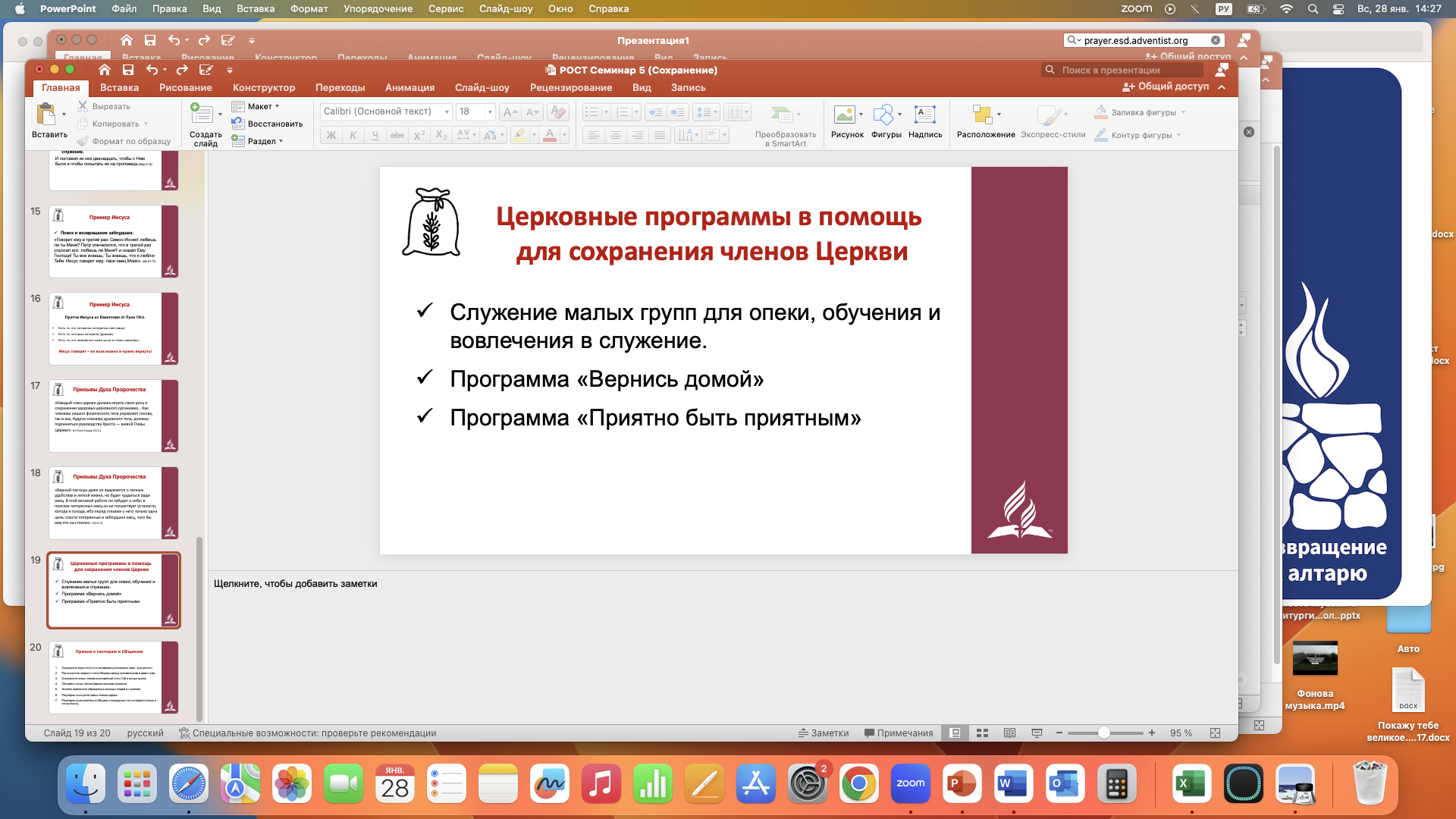 3. Почитайте Иисуса                           как Господа
Каждый день и момент жизни, 
ПОЧИТАЙТЕ Иисуса Господом, 
 принимая любые  решения.

Мы знаем Иисуса как Спасителя
 и Друга, но знаем ли мы Его 
как Господа, Кому можно доверить и ОТДАТЬ ВСЁ?!!
[Speaker Notes: ЗАДАНИЕ: КОРОНА с ОДНОЙ СТОРОНЫ…. -  и Лично пишут у себя в блокноте]
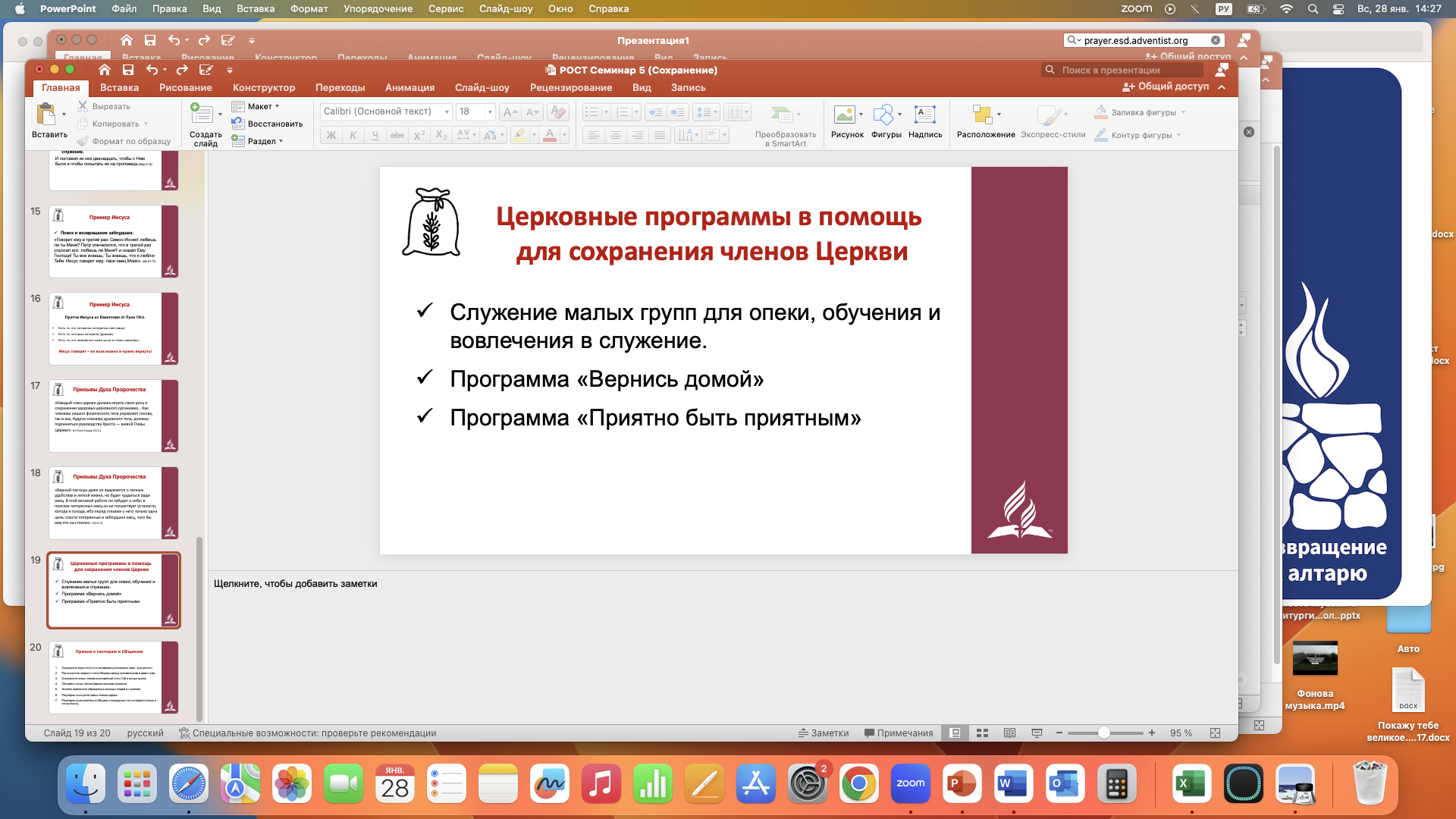 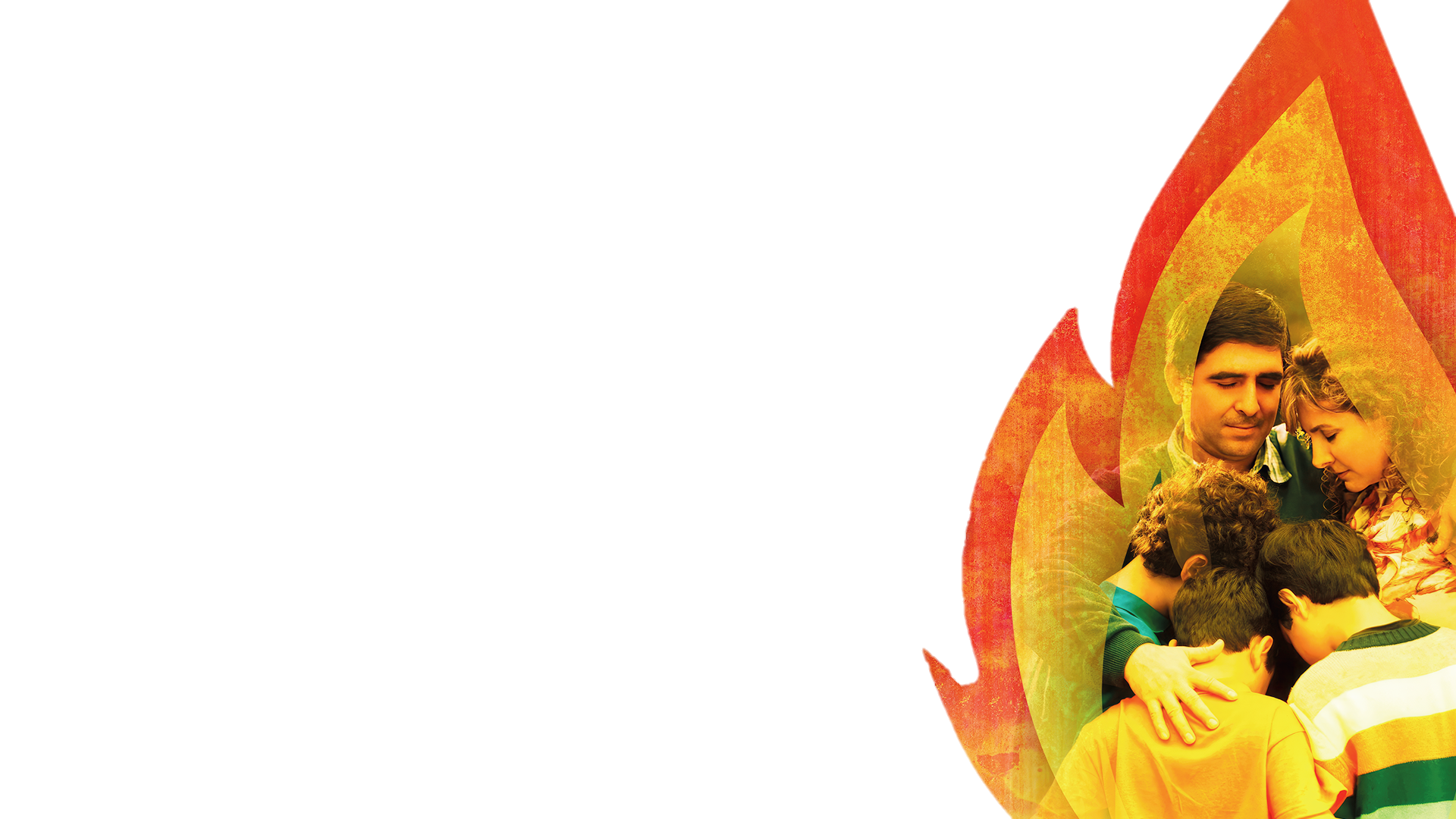 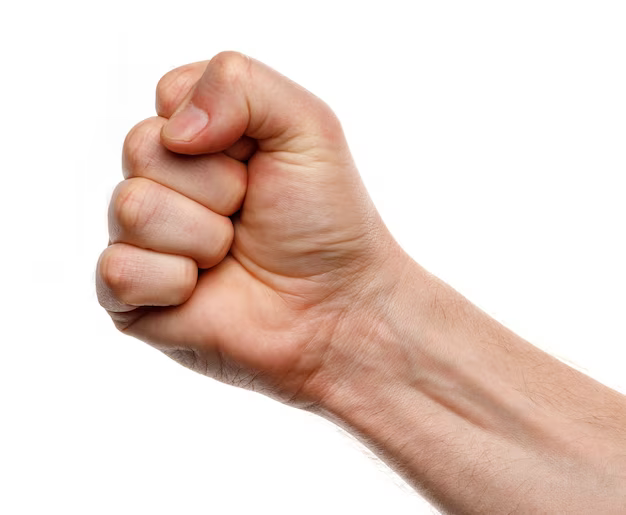 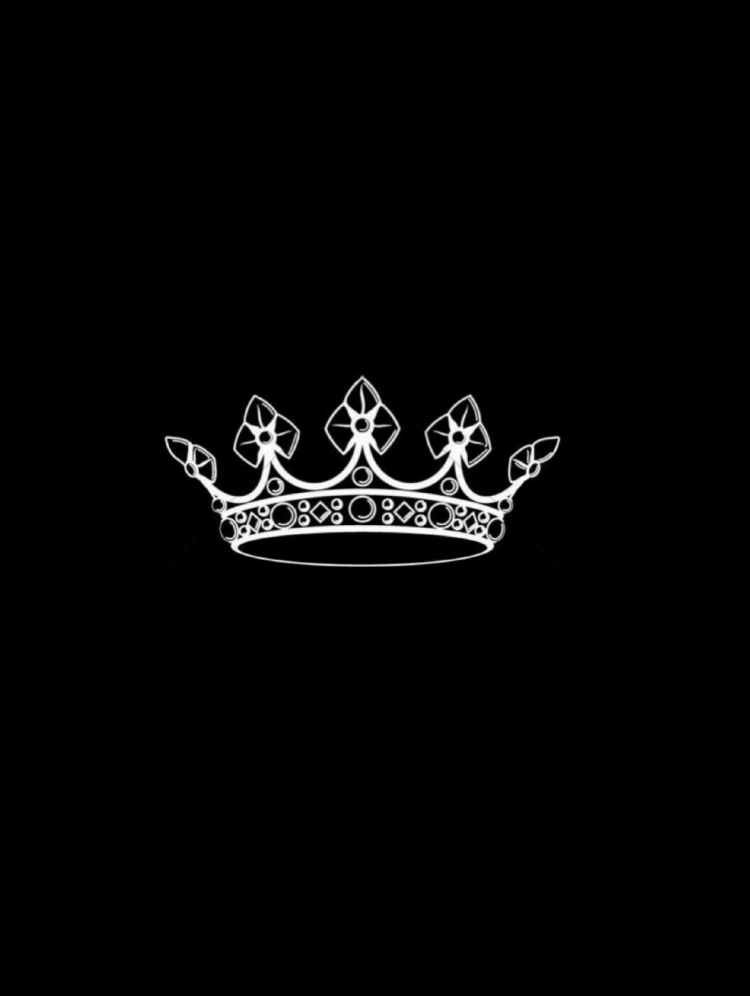 !!!!!!!!!!!!!!!!!!!
Что отдано Иисусу?
Что не отдано Иисусу?
[Speaker Notes: ЗАДАНИЕ: КОРОНА с ОДНОЙ СТОРОНЫ…. -  и Лично пишут у себя в блокноте

ВСЕ ЧТО НЕ ОТДАНО ИИСУСУ, ДЕРЖИТ ВАС В ПЛЕНУ.
Поместите эту табличку рядом с вашей кроватью и каждый день следующей недели доверяйте Иисусу все, что еще не отдано Ему. Если вы испытываете сложности, молитесь: «Господи, помоги отдать Тебе все».]
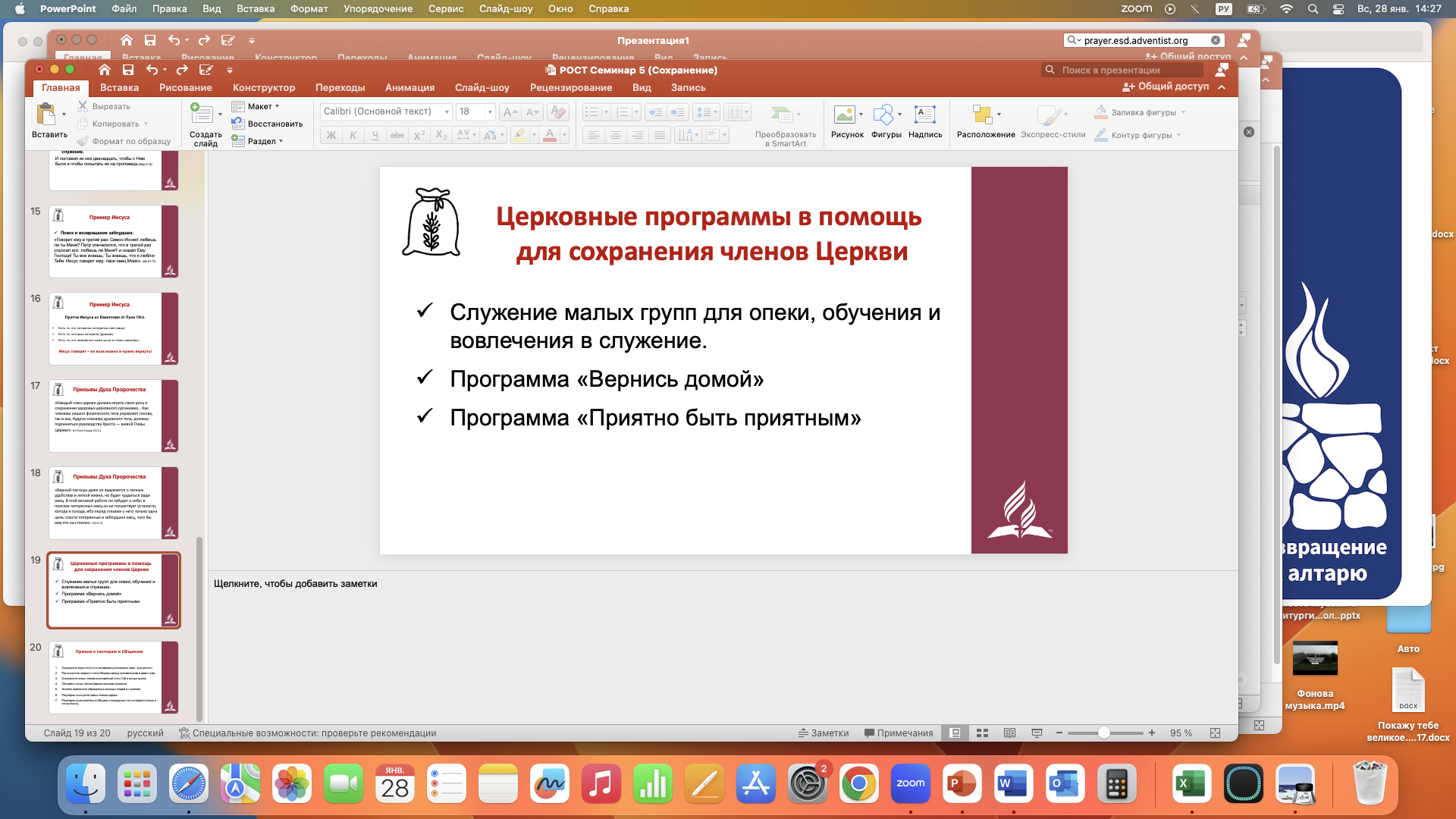 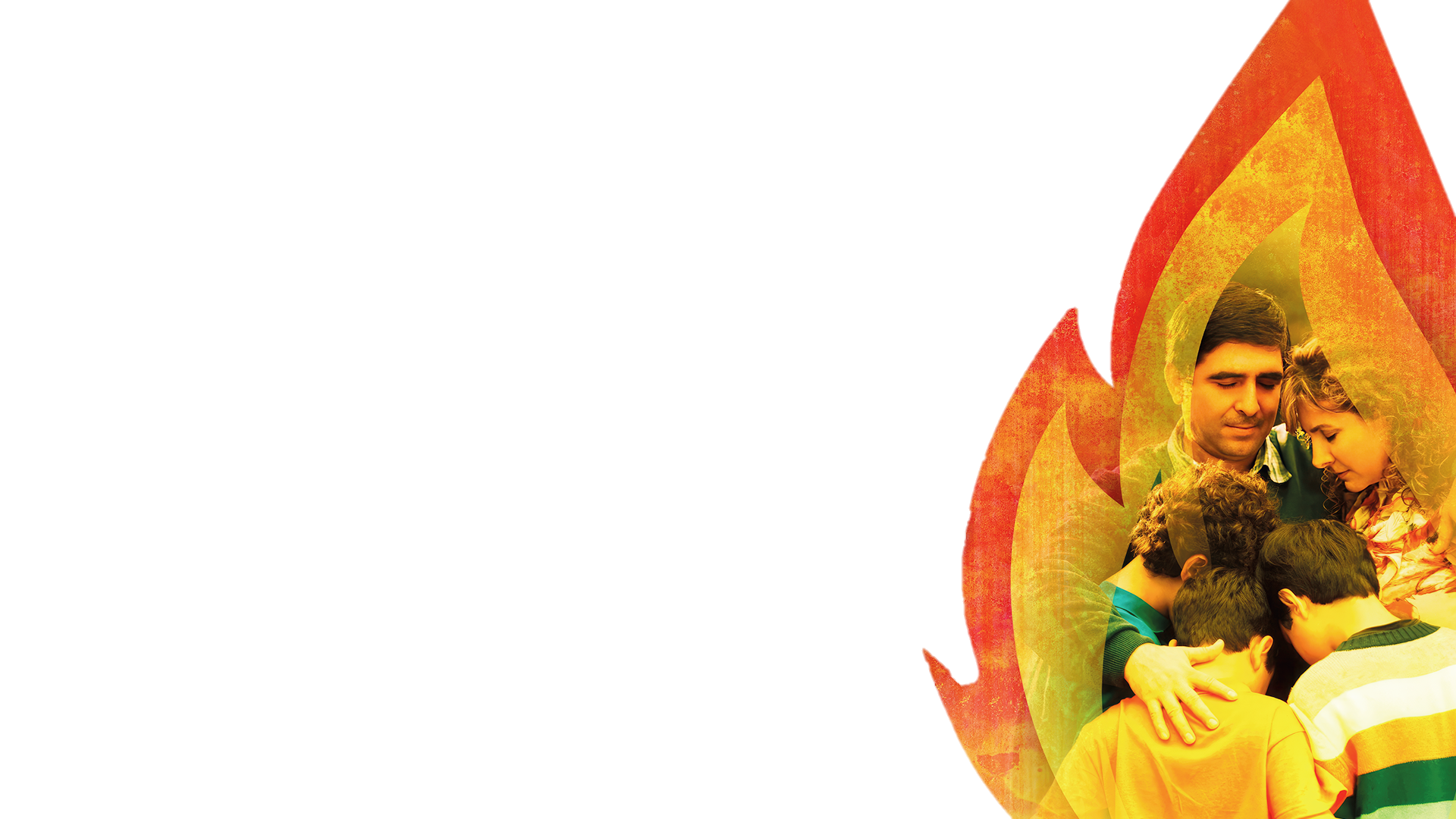 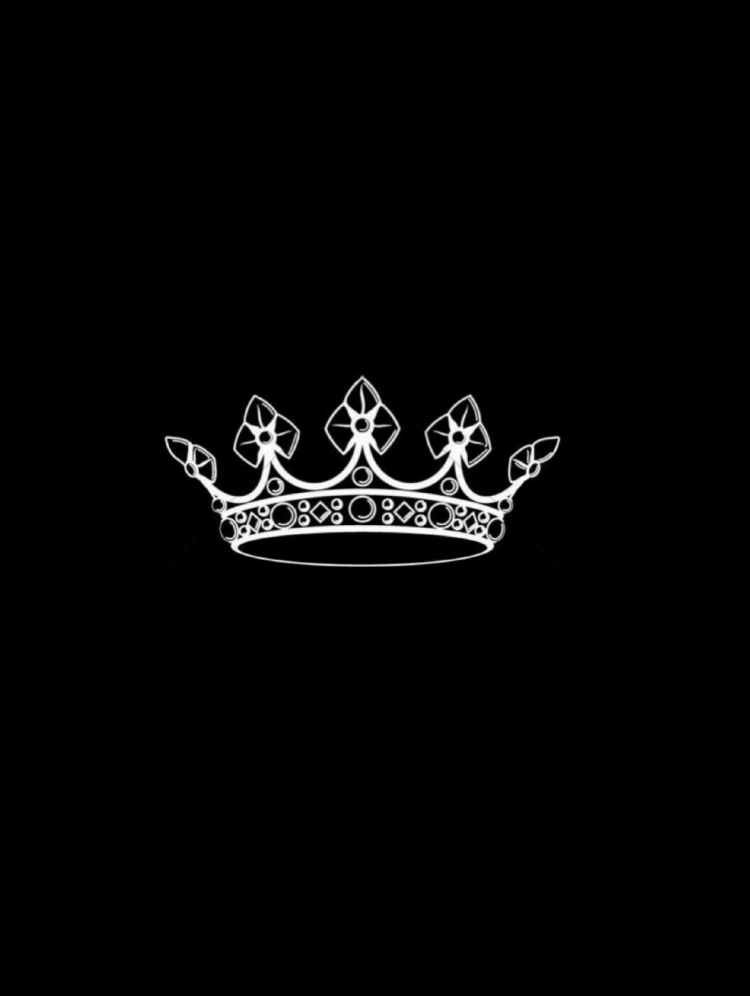 ОТДАЙТЕ ИИСУСУ СЕРДЦЕ
Иез. 36:26, 27:

 «И дам вам сердце новое... и возьму из плоти вашей сердце каменное…»
[Speaker Notes: Кто нуждается в Иисусе, чтобы испытать опыт, описаный В ИЕЗ. 26:
 Если Бог призывает вас пережить эту операцию на сердце, пожалуйста, вместе со мной преклоните колени перед Господом. Я приглашаю вас совершить личную молитву, прося Иисуса удалить из вашего сердца все ненужное: горечь, ненависть, похоть или любовь к чему-то или кому-то, что заменяет Иисуса как Господа.
МОЛИТВА – стр. 28]
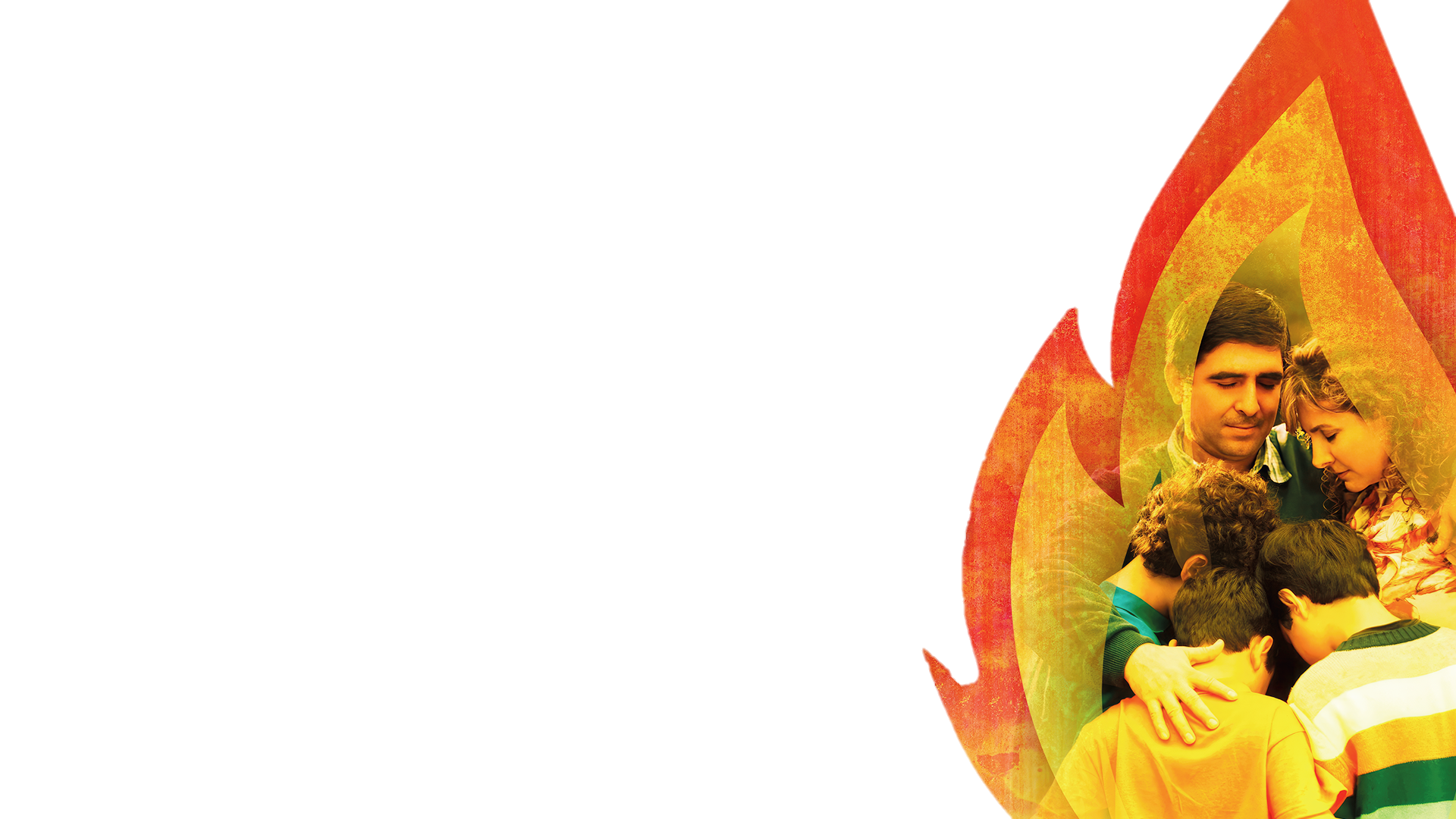 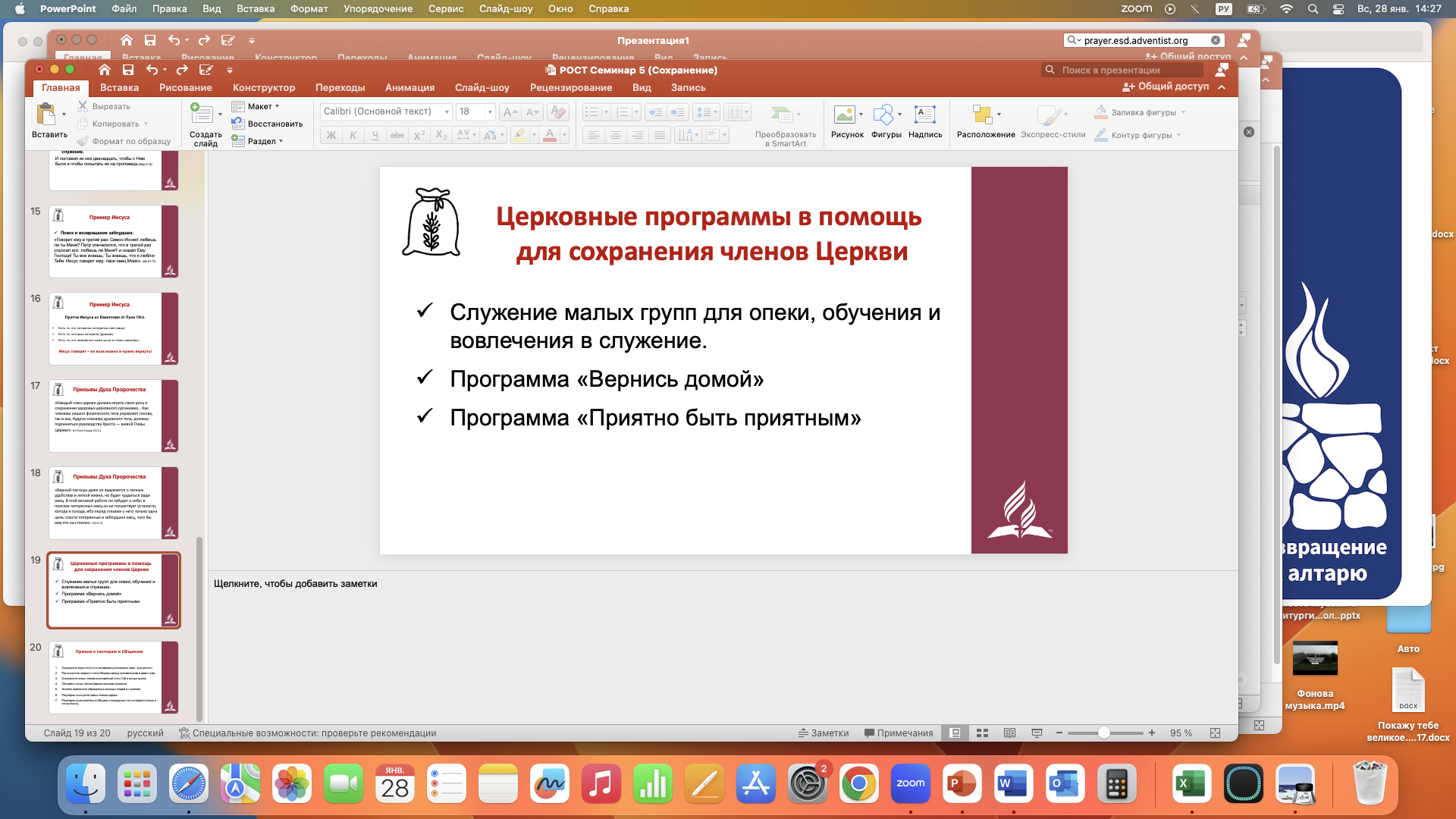 В своем стремлении почитать Иисуса как Господа, нам необходимо  регулярно делать следующее:  1. Просите Бога  будить вас каждое утро, чтобы вы могли  неспешно общаться с Ним.
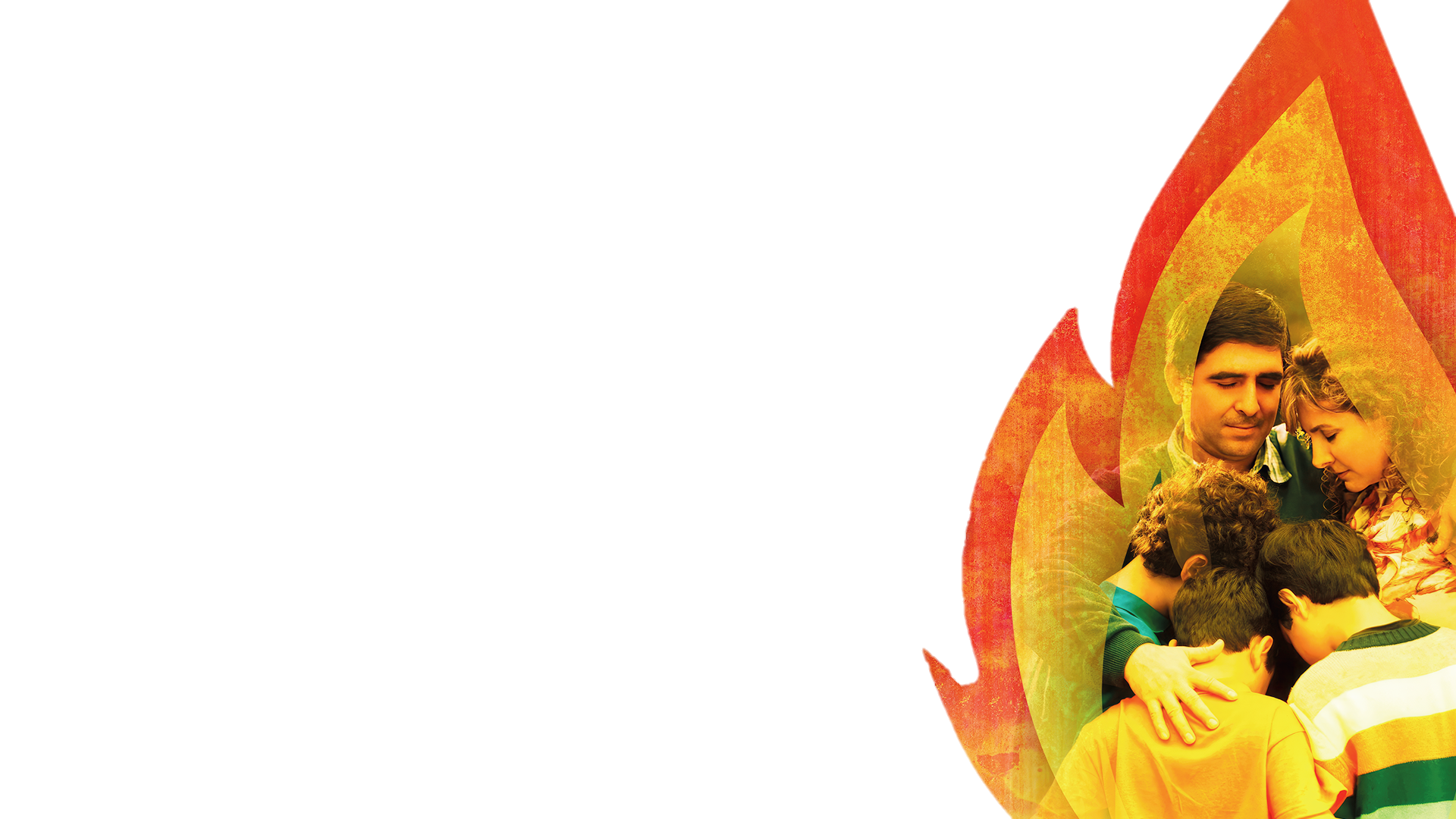 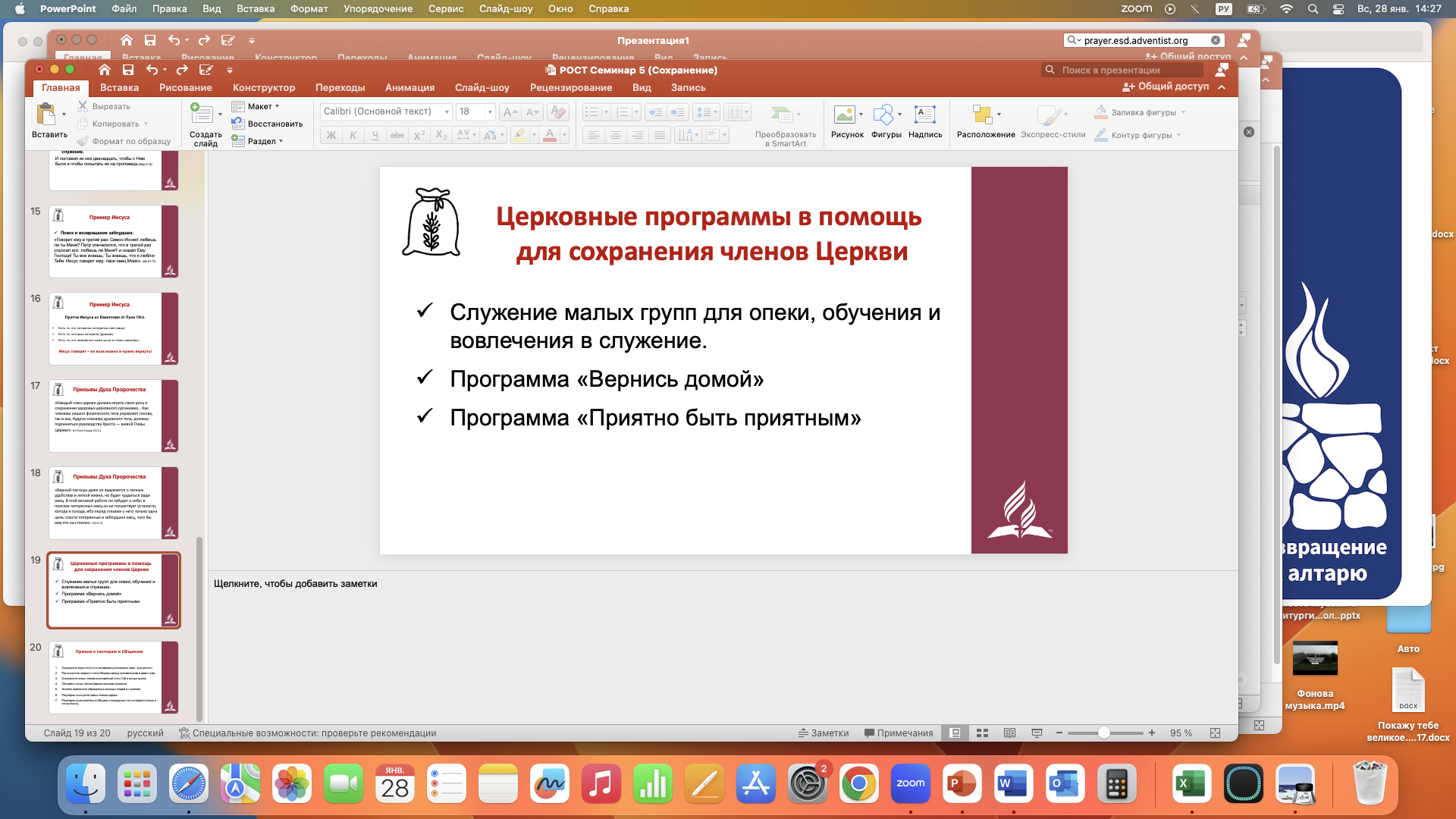 2. Каждое утро размышляйте о том, кто такой Иисус и что Он сделал для вас. Затем отдавайте самого себя и все, что у вас есть, включая ваши мнения и гаджеты, Иисусу как Господу.
[Speaker Notes: ВЗИРАЯ НА НАЧАЛЬНИКА И СОВЕРШИТЕЛЯ ВЕРЫ]
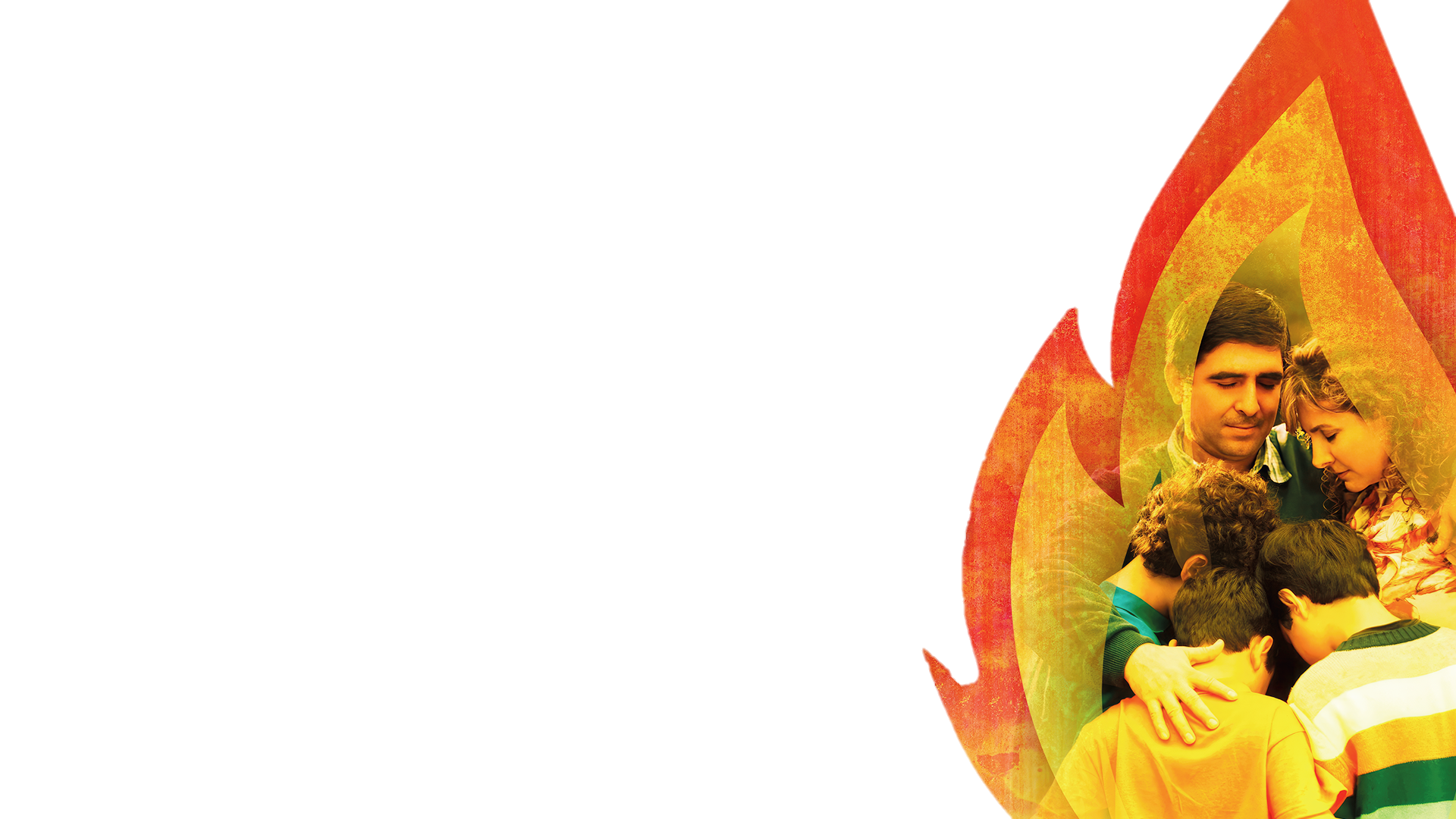 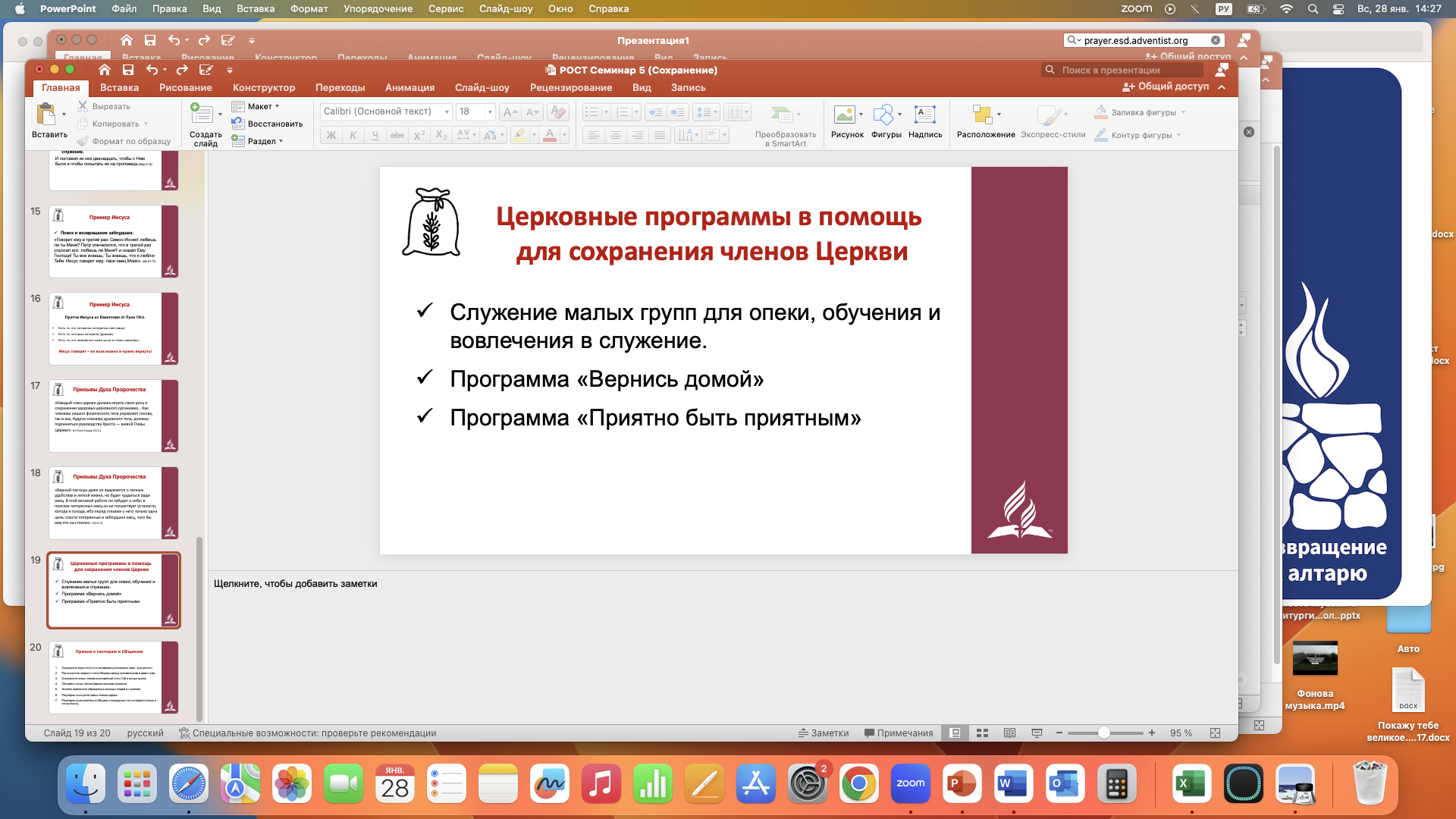 3. Силой Иисуса, живущего в вас посредством веры, следуйте за Ним во всех своих решениях на протяжении всего дня и всей жизни
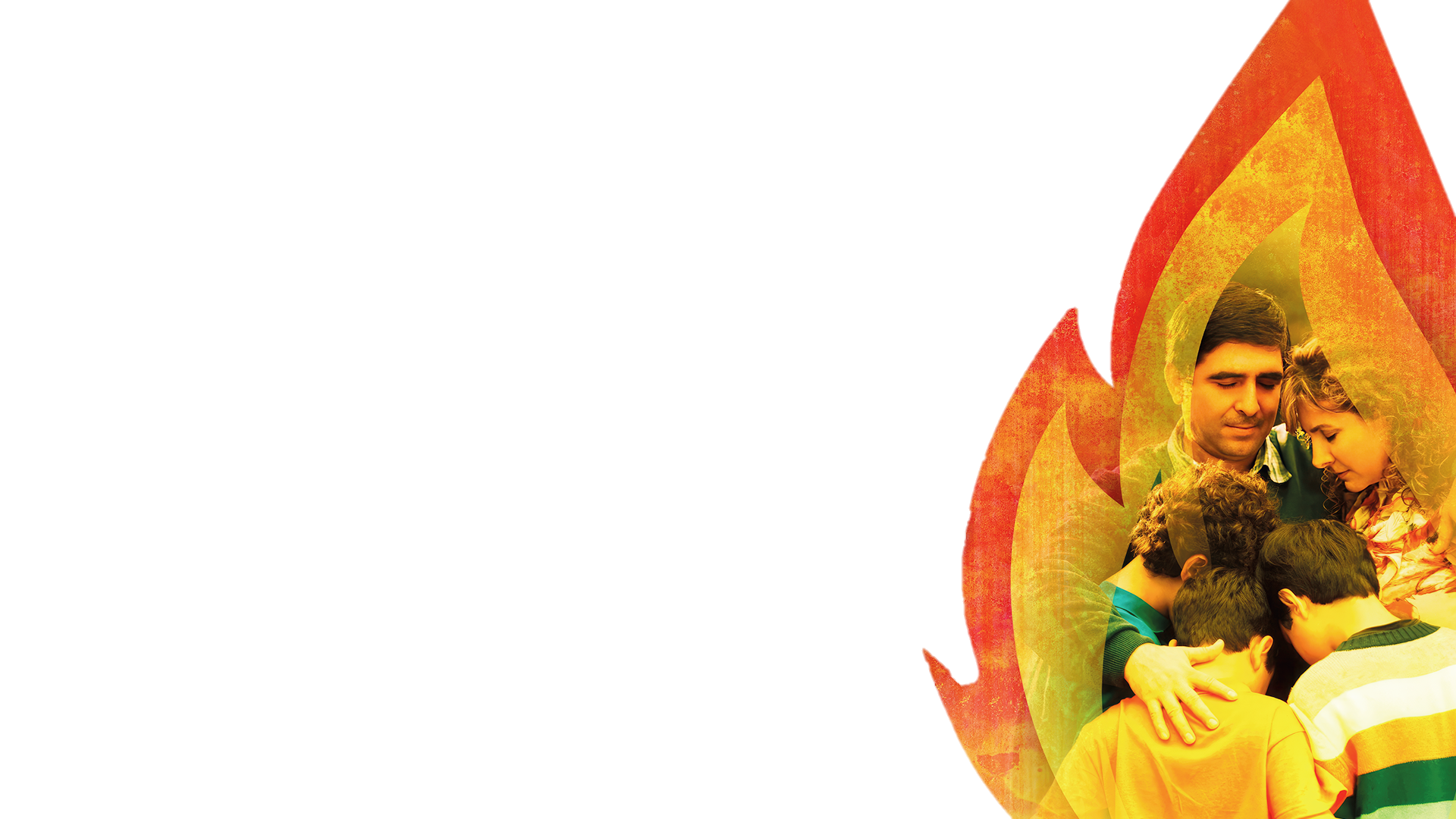 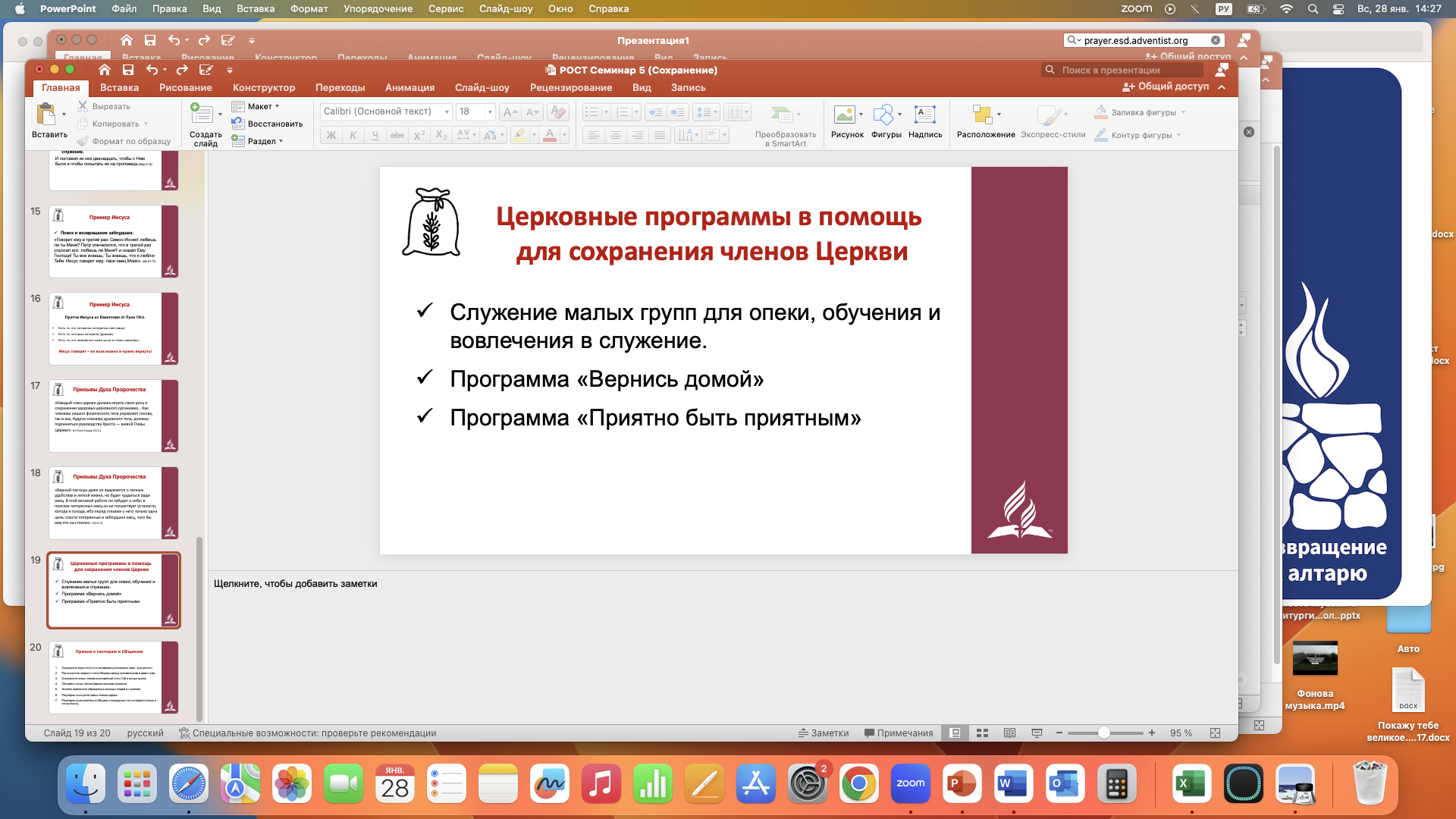 Всегда помните, о чем говорит 
                                                  Иисус:
«Без Меня не можете 
            делать ничего»
ОН – 
ГОСПОДИН НАШЕЙ ЖИЗНИ!
[Speaker Notes: «Наше возрастание в благодати, наша радость и полезность — все зависит от единения со Христом. 
Только посредством ежедневного, ежечасного общения с Ним, пребывания в Нем мы сможем возрастать в благодати.
Он не только начало, но и завершение нашей веры. Христос — Первый и Последний, Вечносущий. 
Он должен быть с нами не только в начале и в конце нашего пути, но и на каждом шагу. 
Давид говорит: „Всегда видел я перед собою Господа, ибо Он одесную меня; не поколеблюсь” (Пс.15:8)≫ 
(Путь ко Христу. С. 69).]